МИНИСТЕРСТВО ОБРАЗОВАНИЯ РМПОРТФОЛИО
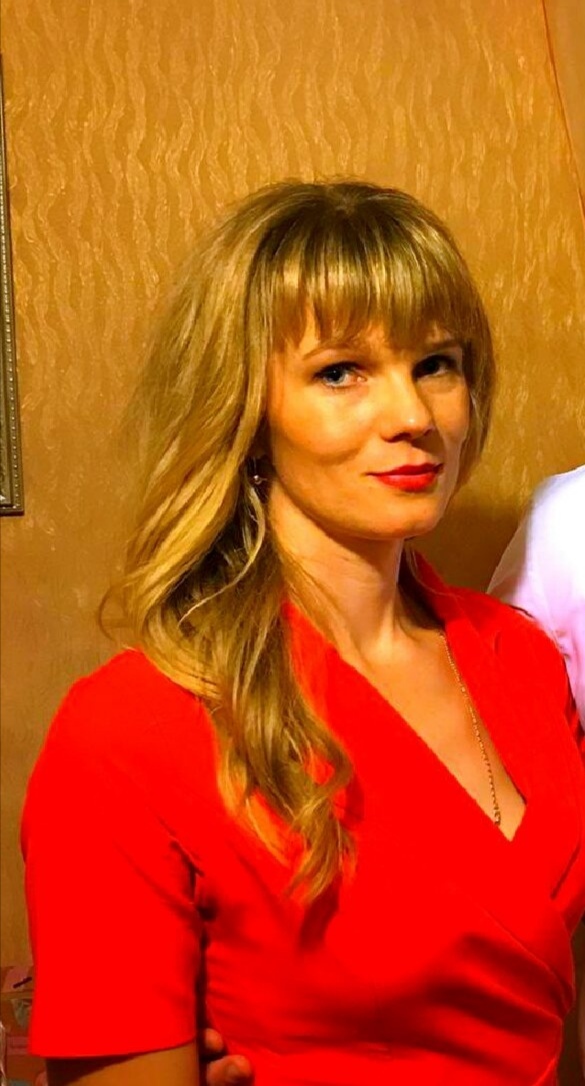 Кручинкиной Юлии Ивановны,
воспитателя  МДОУ г.о.Саранск
«Детский сад № 16»

Дата рождения:08.11.1989 г.
Профессиональное образование: высшее, 
экономическое, специальность: Финансы и кредит.
Квалификация: экономист.
г.Москва Автономная некомерческая организация высшего профессионнального образования Центросоюза Российской Федерациии “Российский университет кооперации”
Профессиональная переподготовка:
ПГБУ ДПО «Мордовский республиканский институт образования», профессиональная переподготовка, квалификация «Воспитатель» 
Стаж педагогической работы: 2 года.
Общий трудовой стаж :10лет
Характеристика представление.
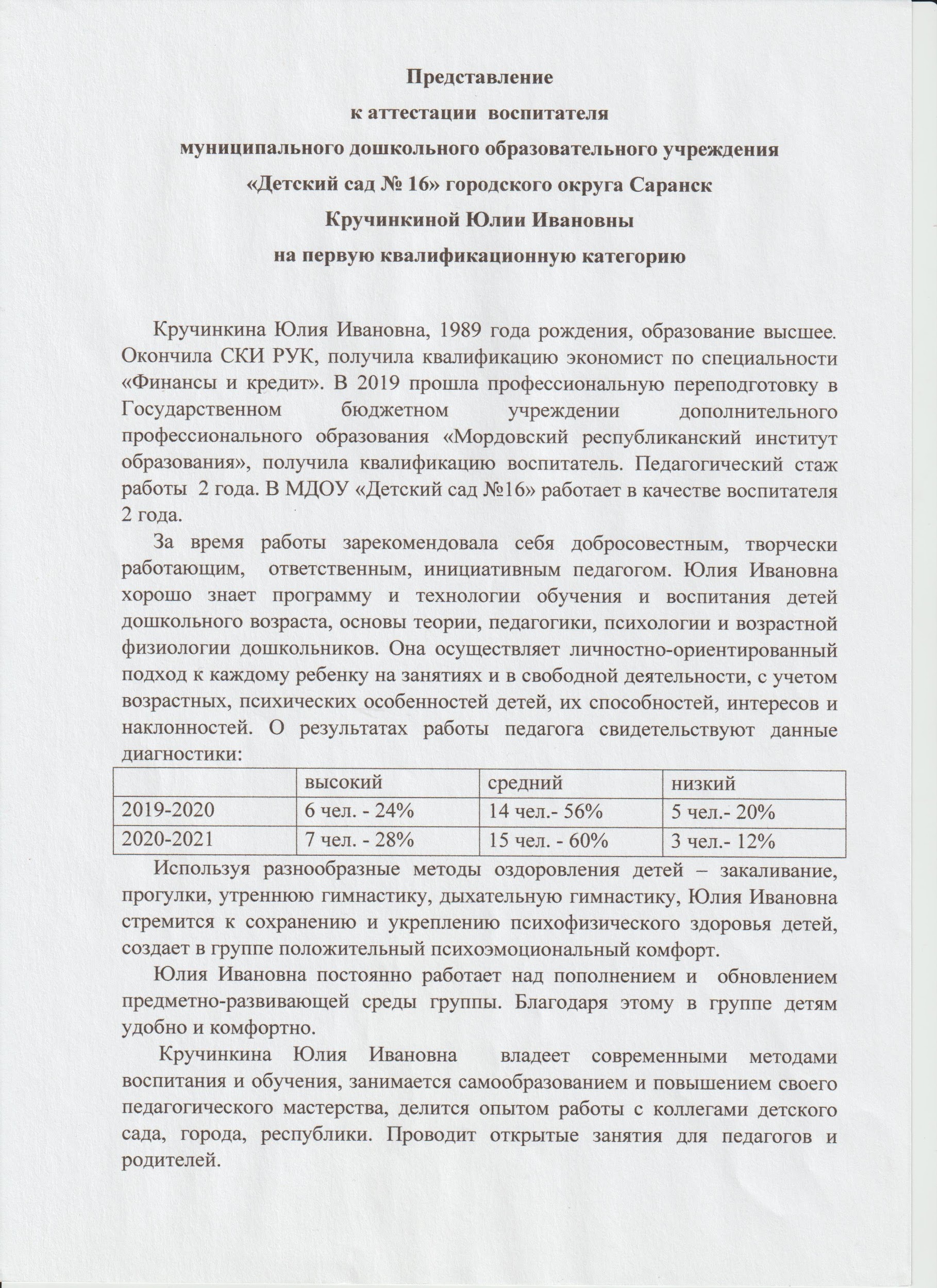 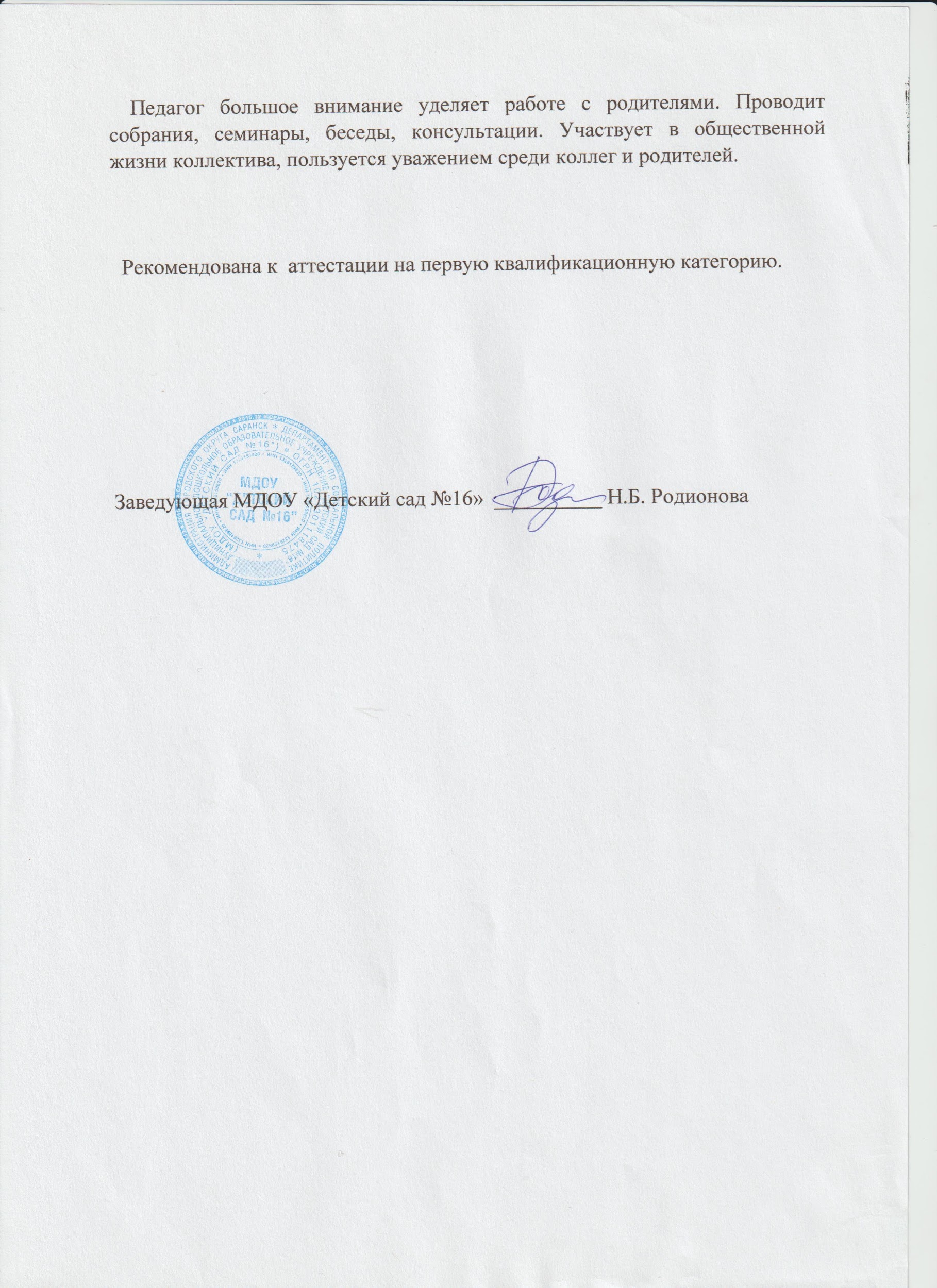 https://ds16sar.schoolrm.ru/sveden/employees/9989/408343/
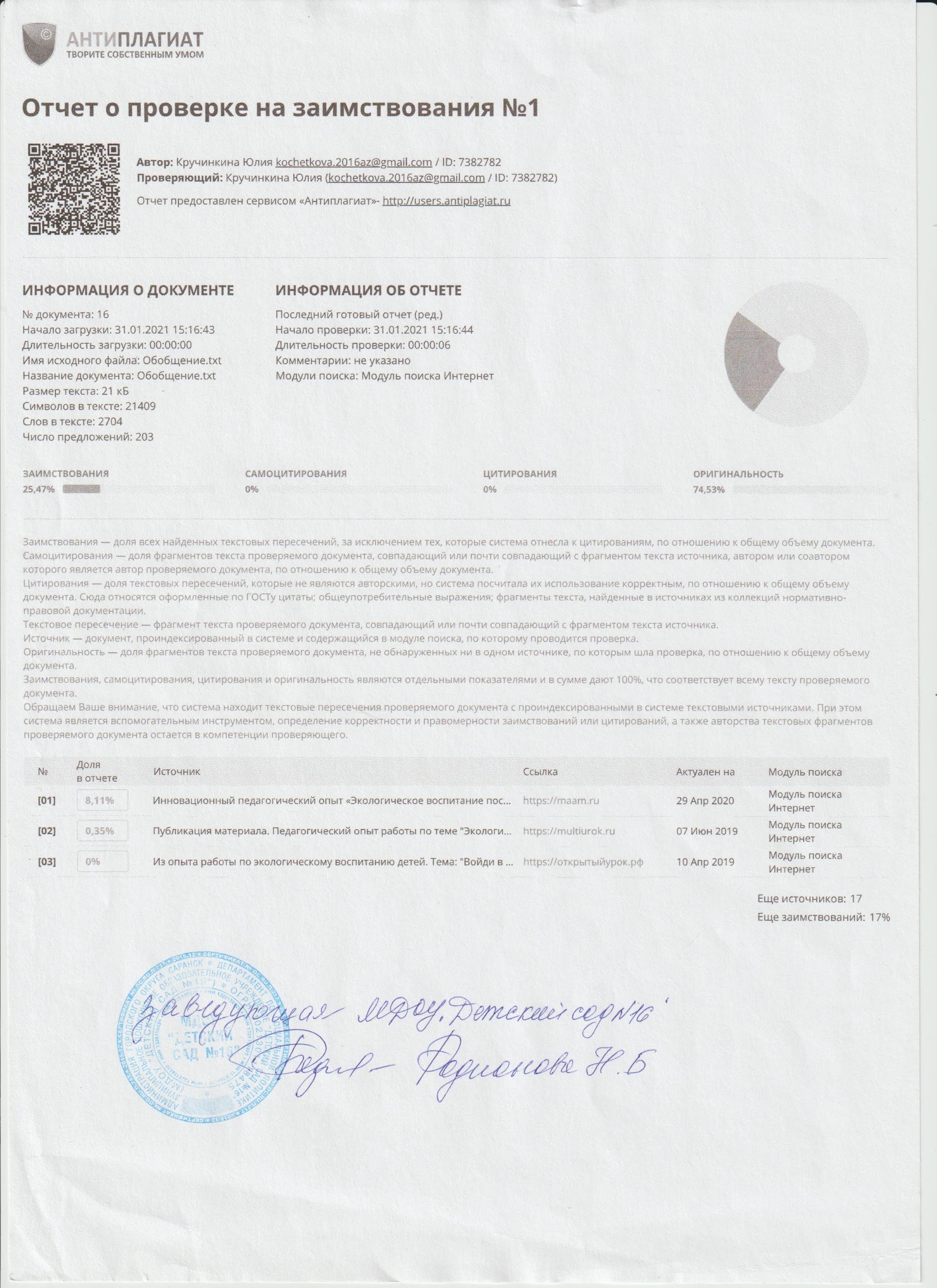 1.Участие в инновационной (экспериментальной) деятельности
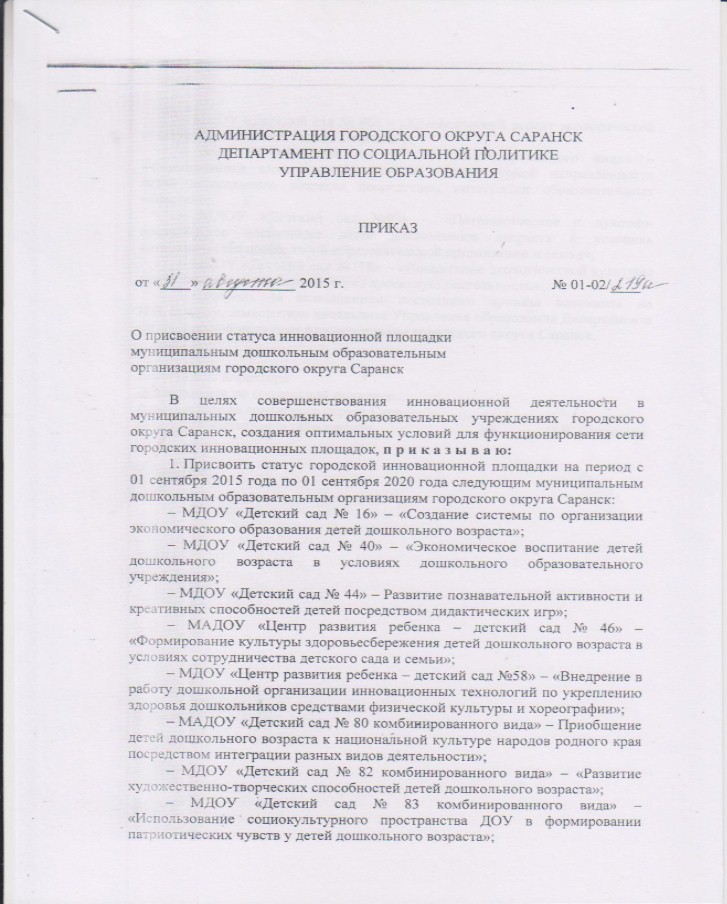 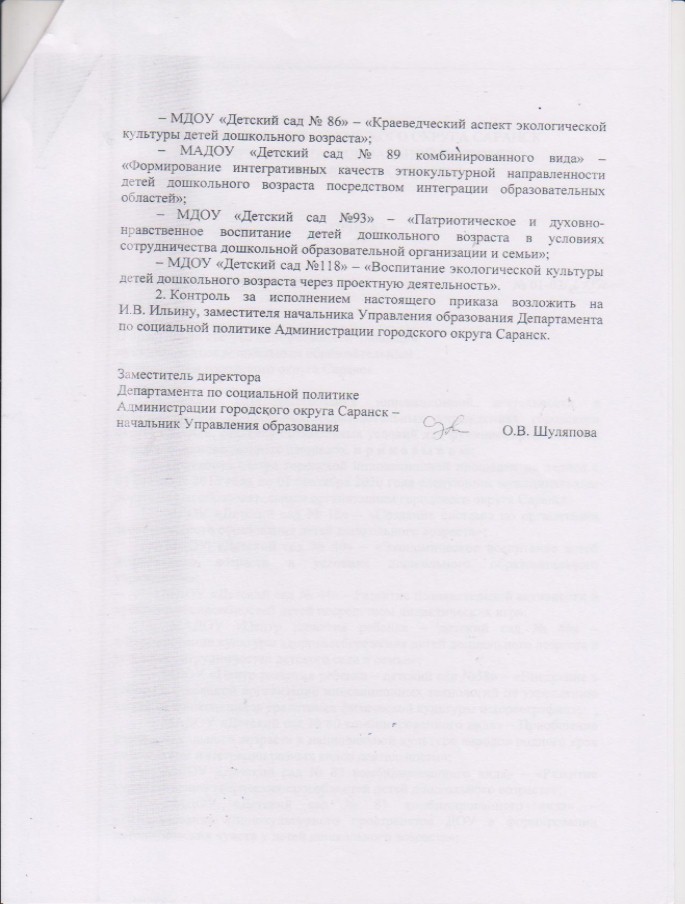 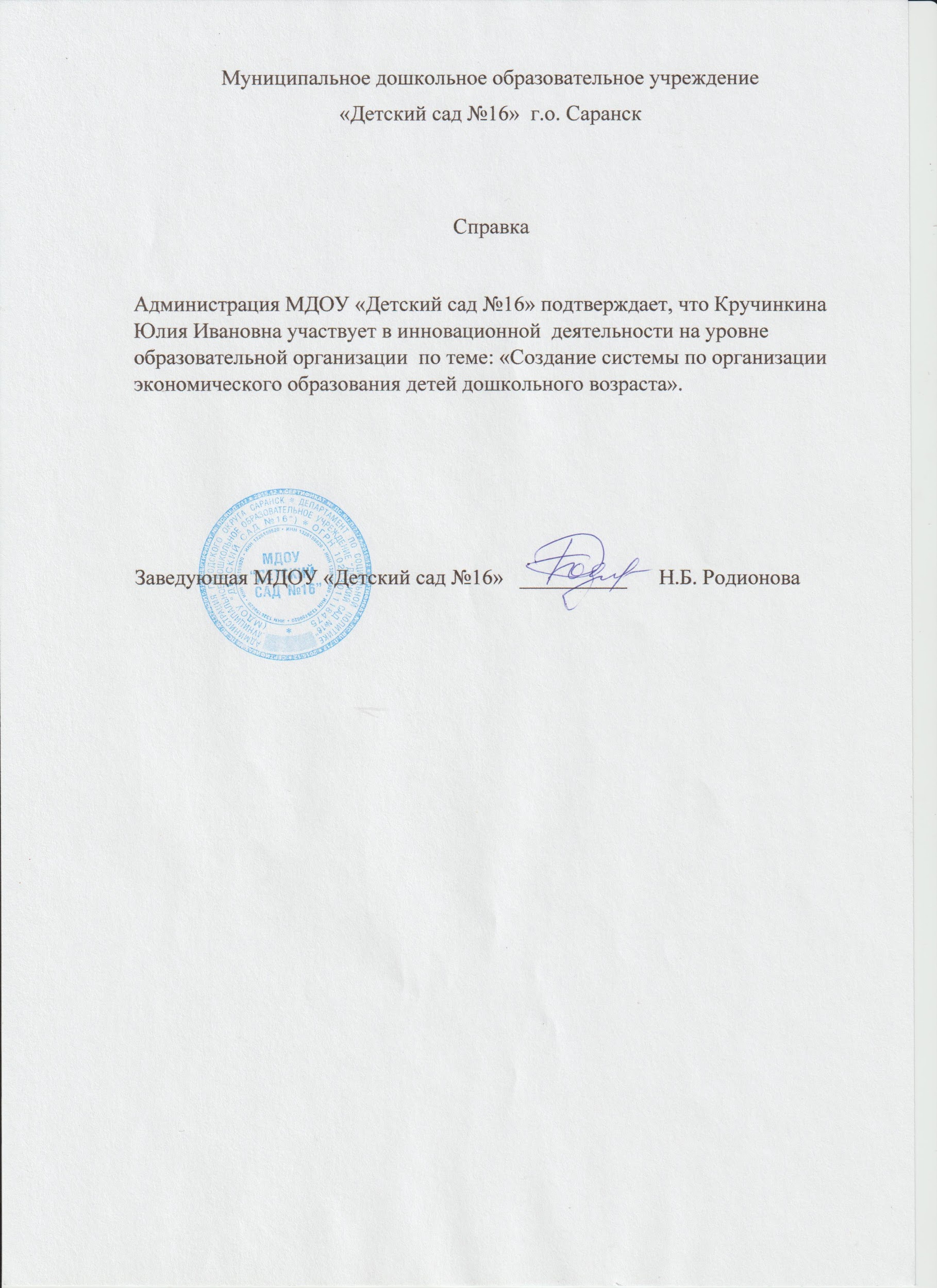 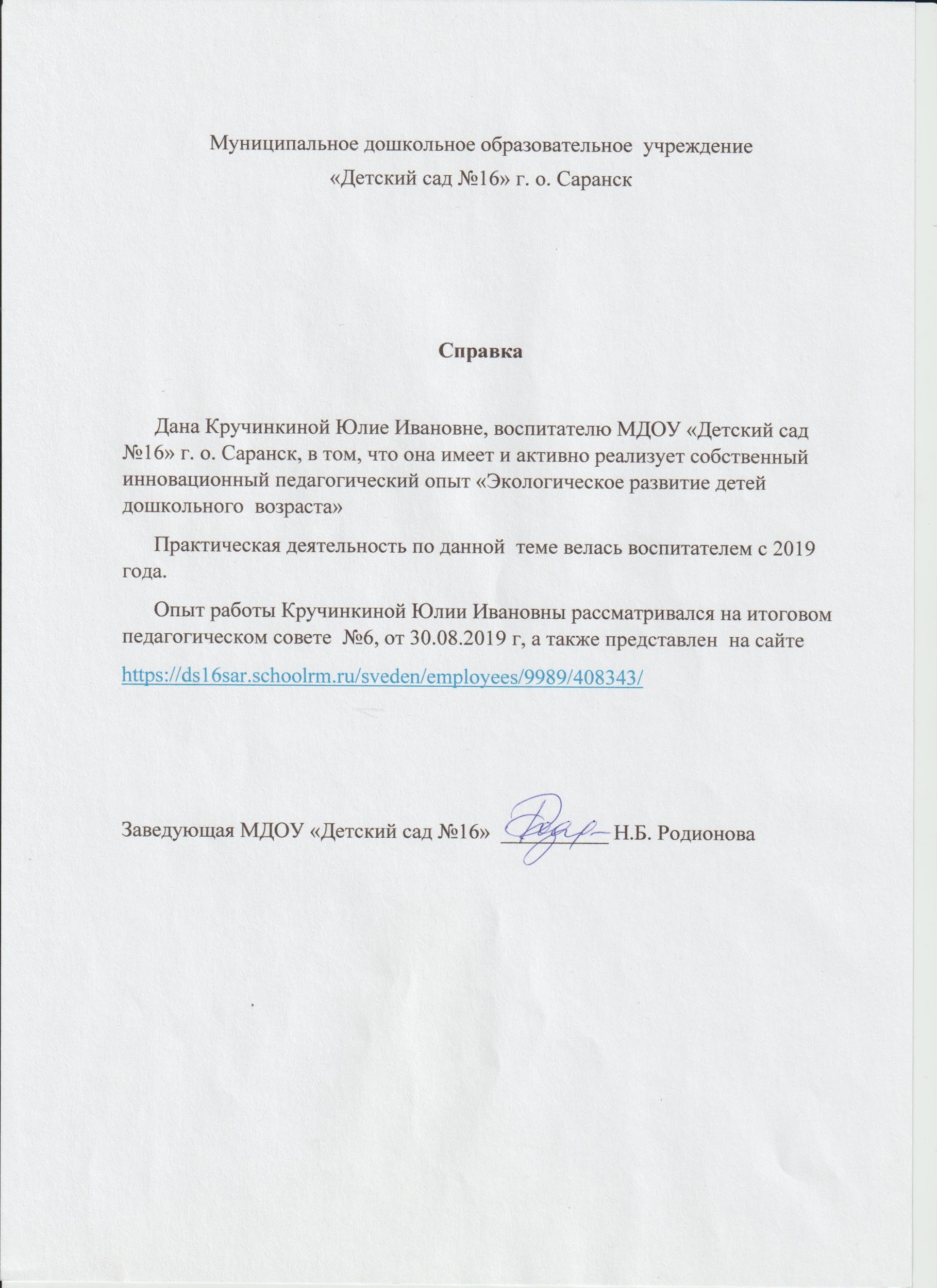 2.Наставничество
3. НАЛИЧИЕ ПУБЛИКАЦИЙ
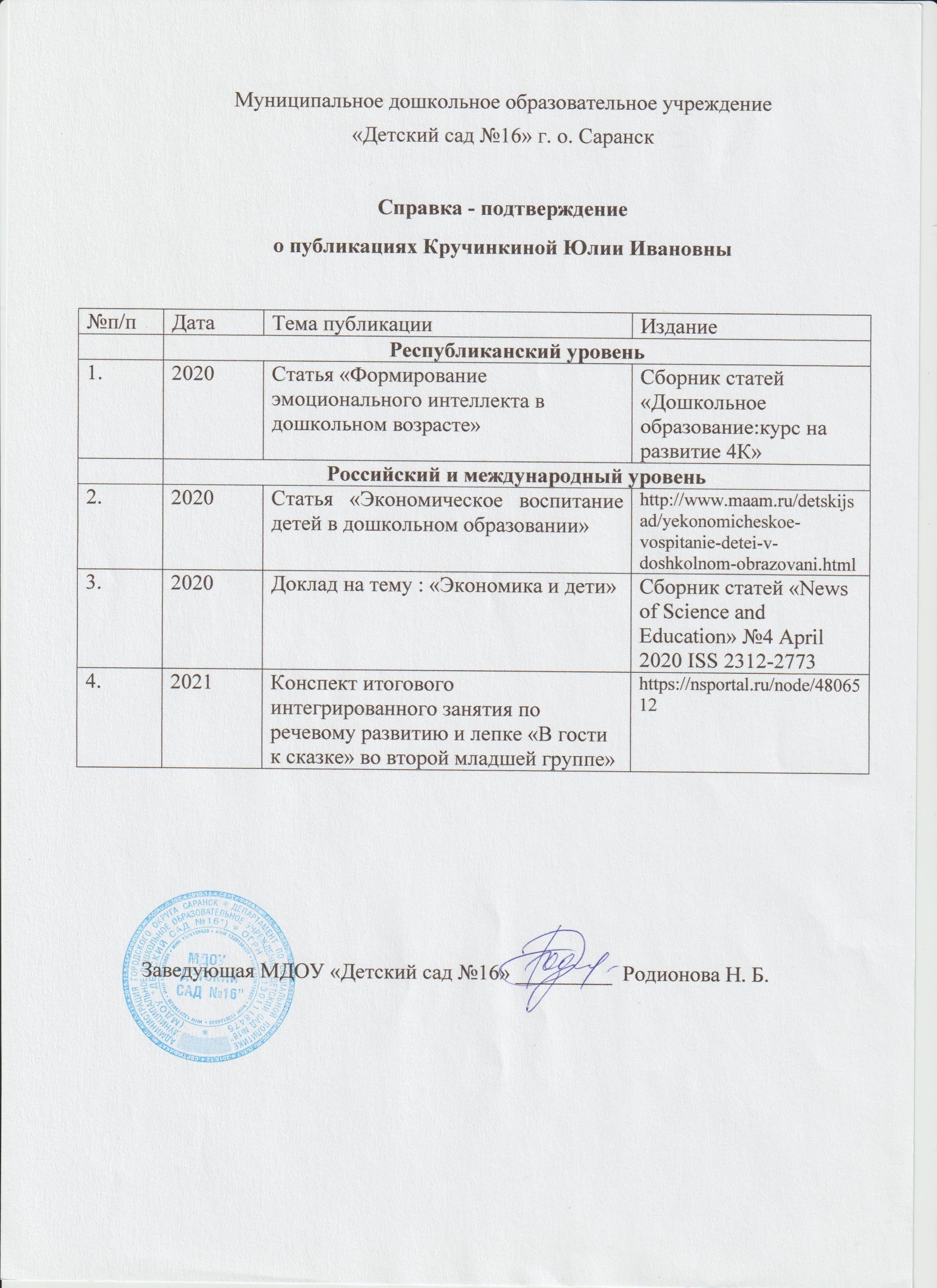 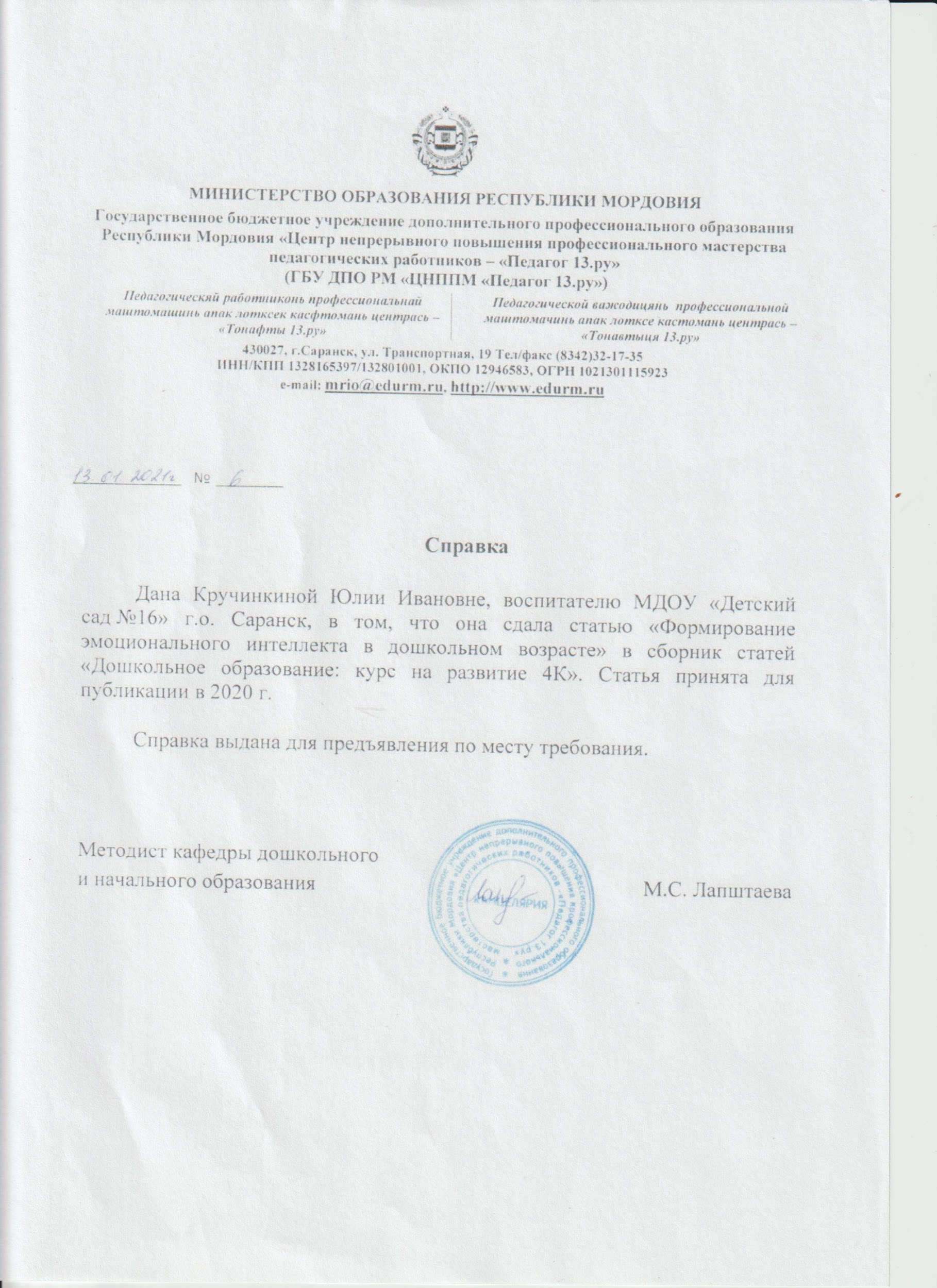 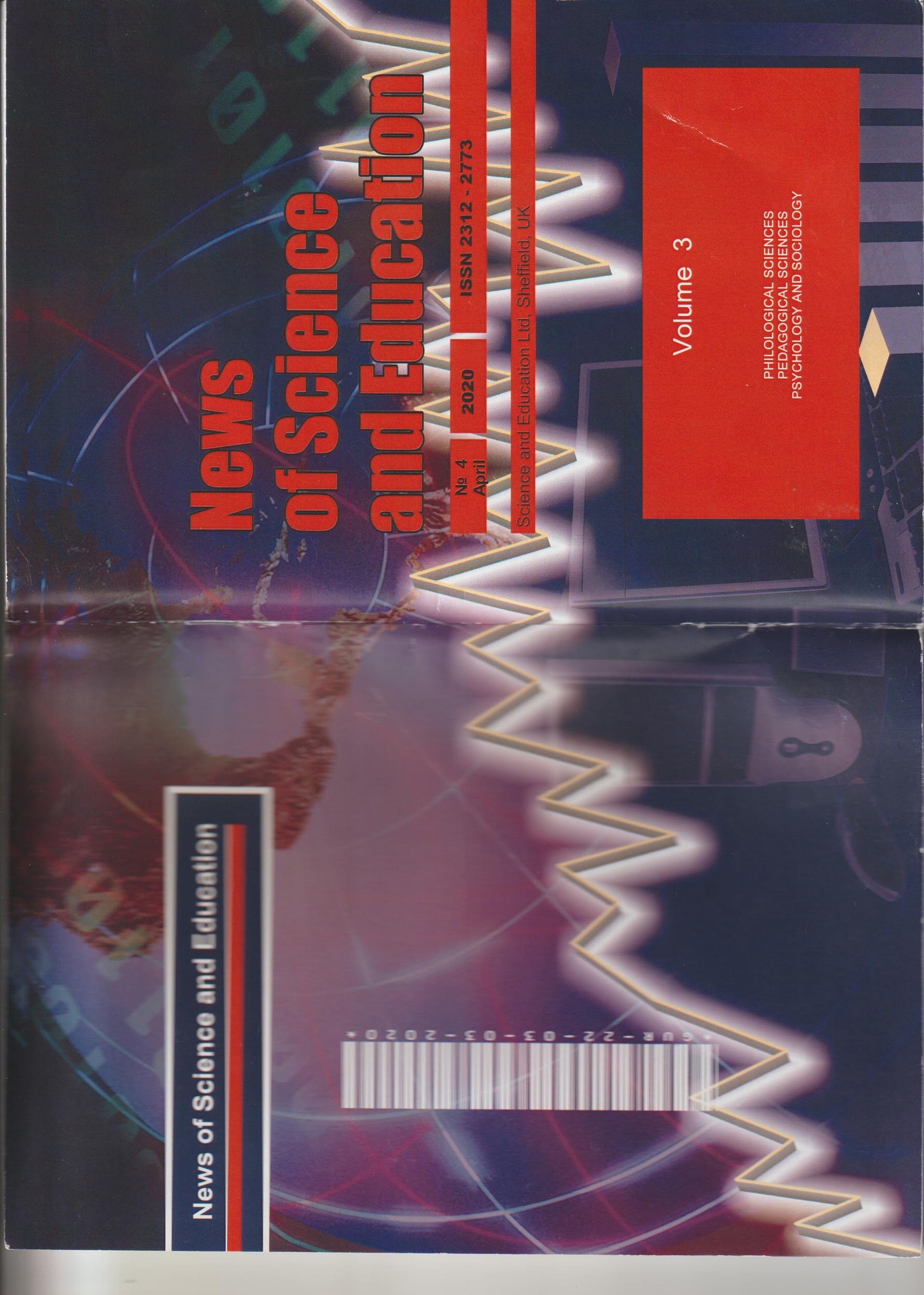 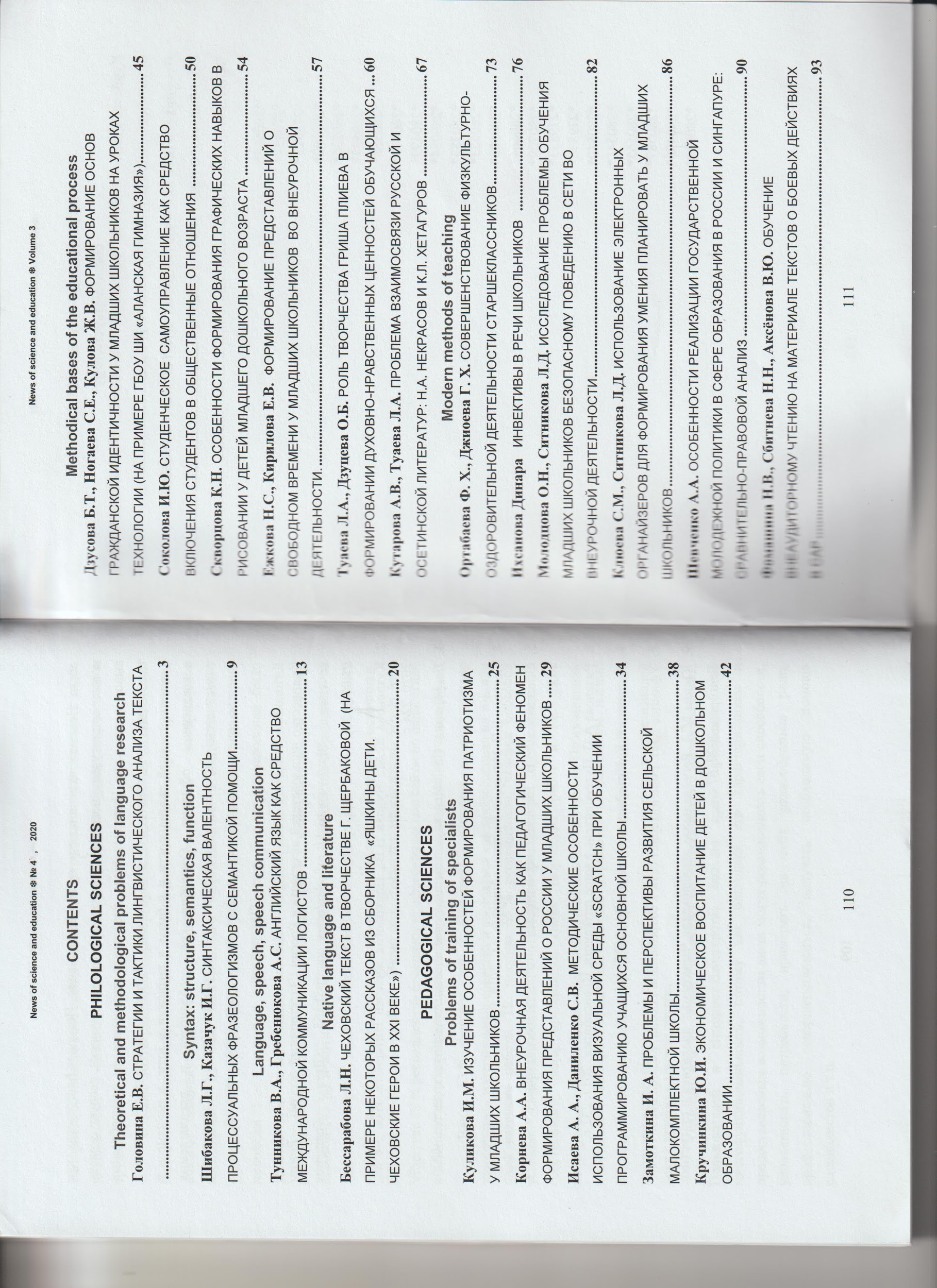 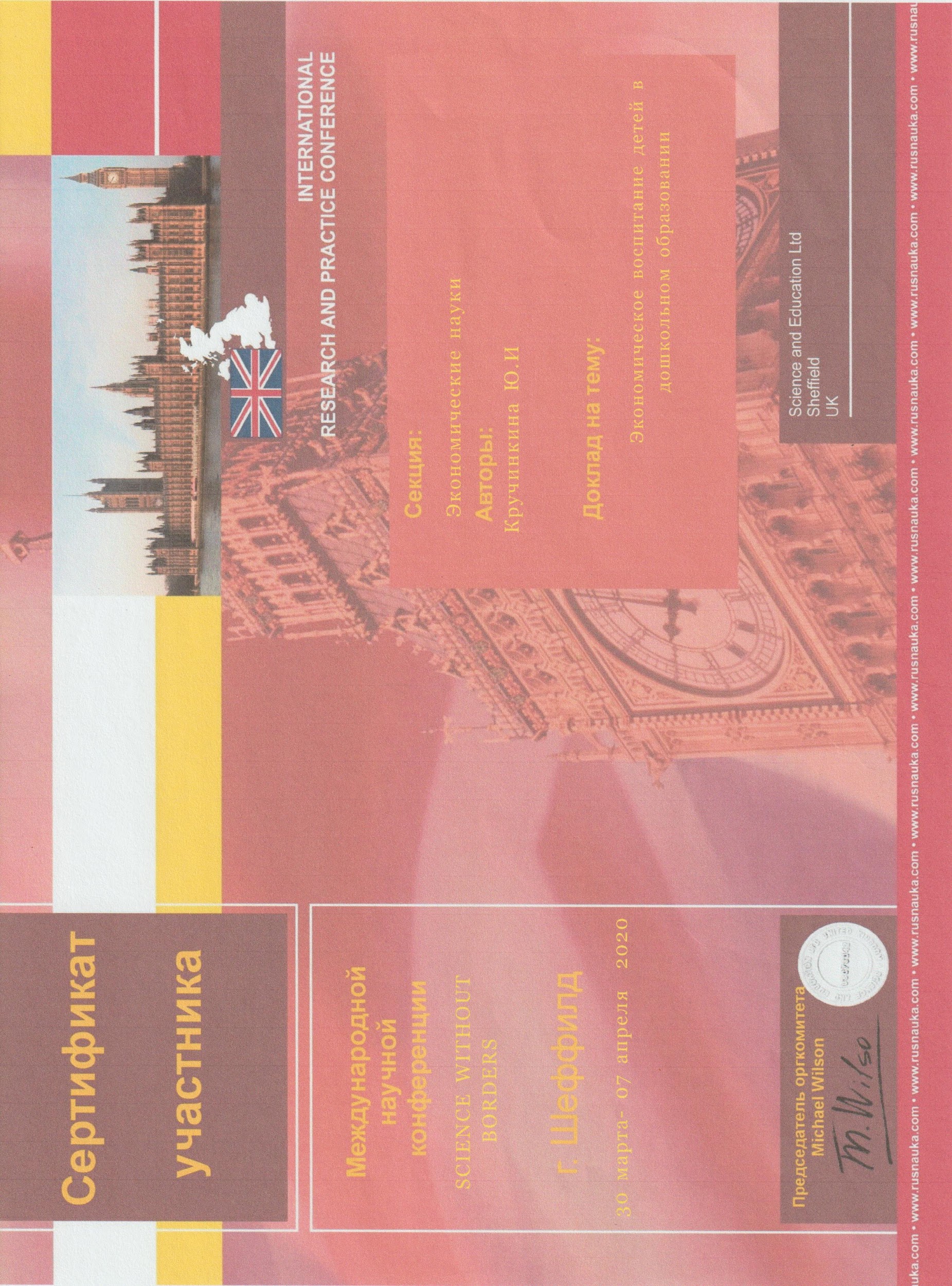 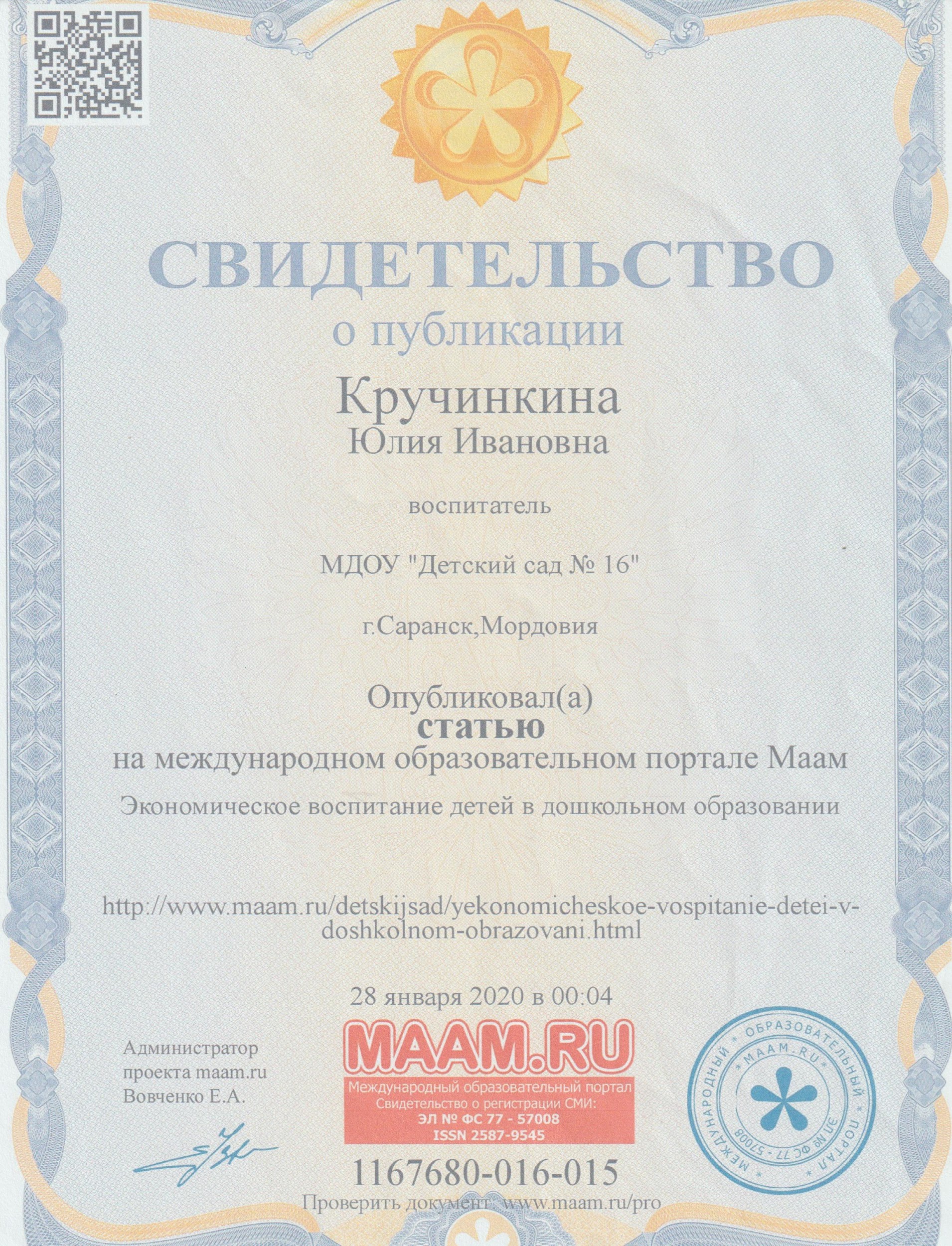 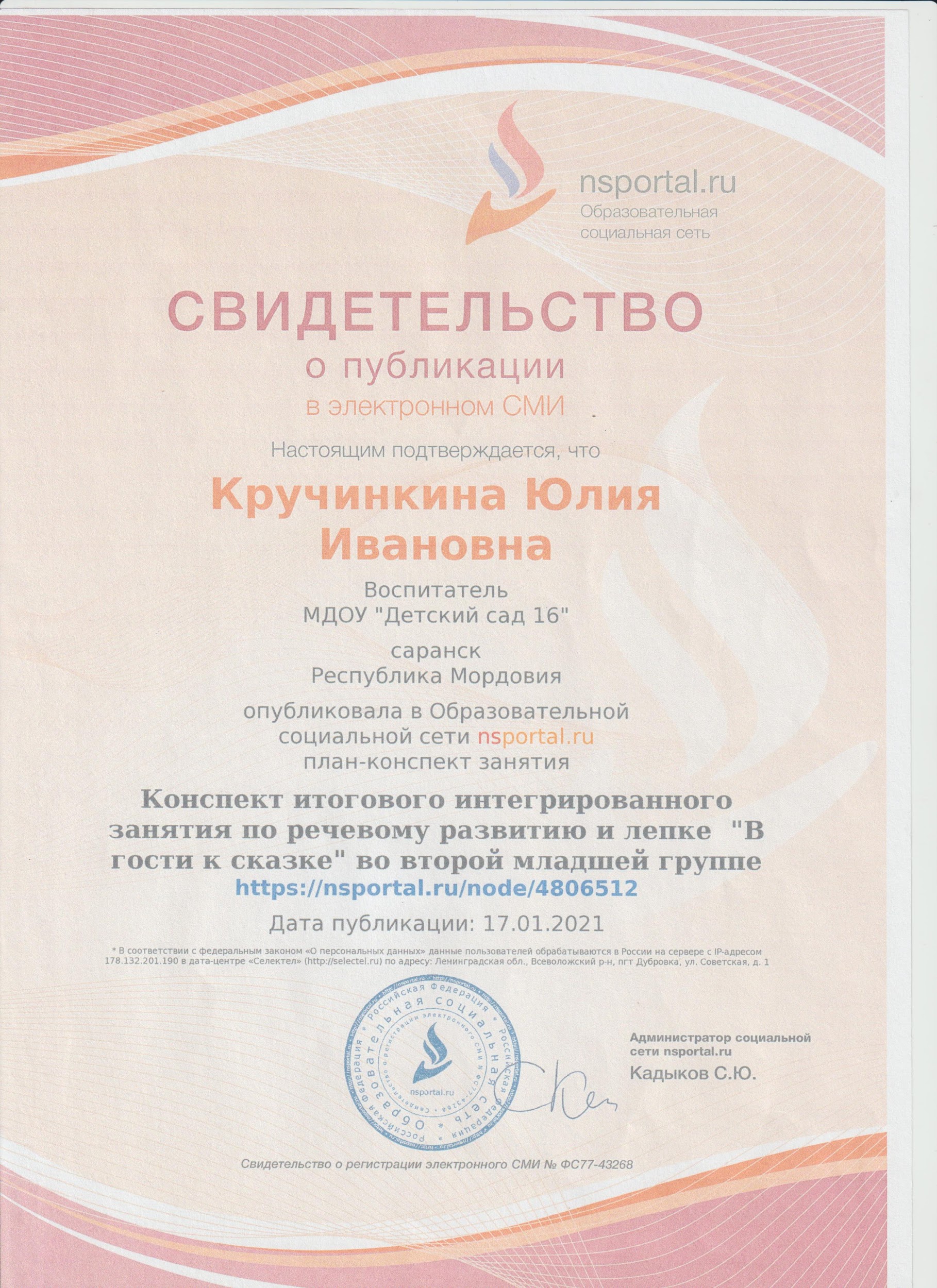 4. РЕЗУЛЬТАТЫ УЧАСТИЯ ВОСПИТАННИКОВ В КОНКУРСАХ, ВЫСТАВКАХ, ТУРНИРАХ, АКЦИЯХ, ФЕСТИВАЛЯХ.
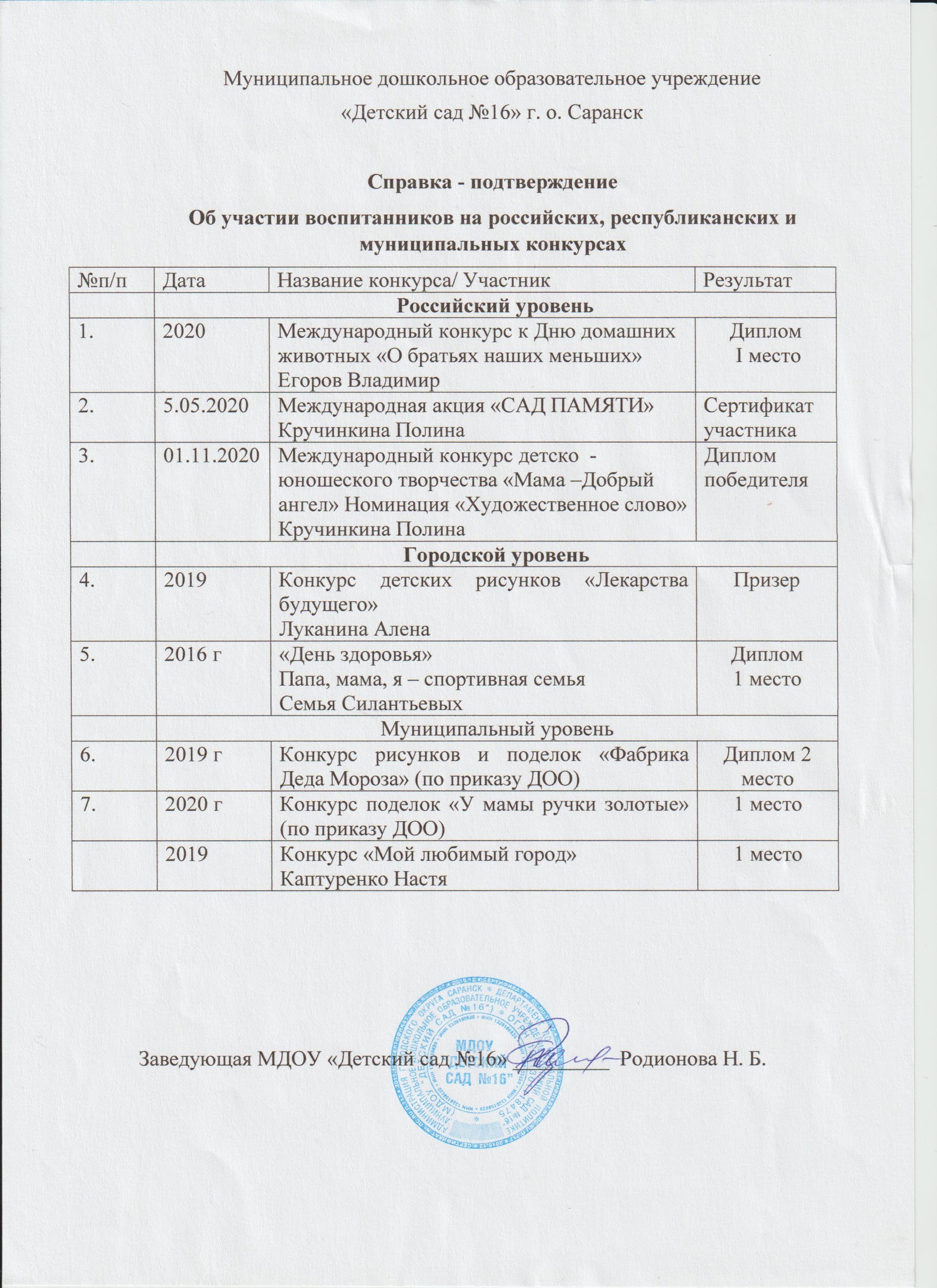 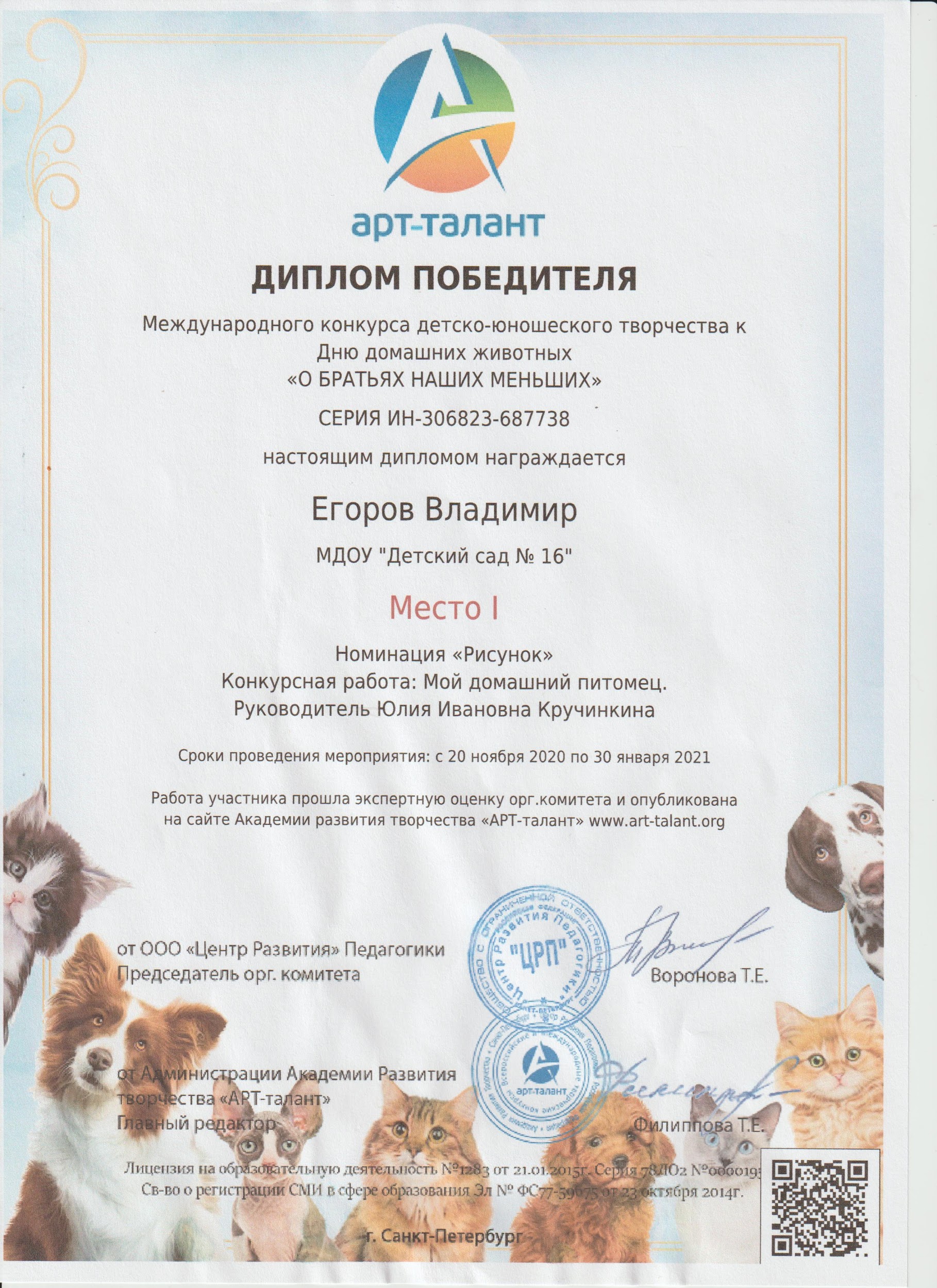 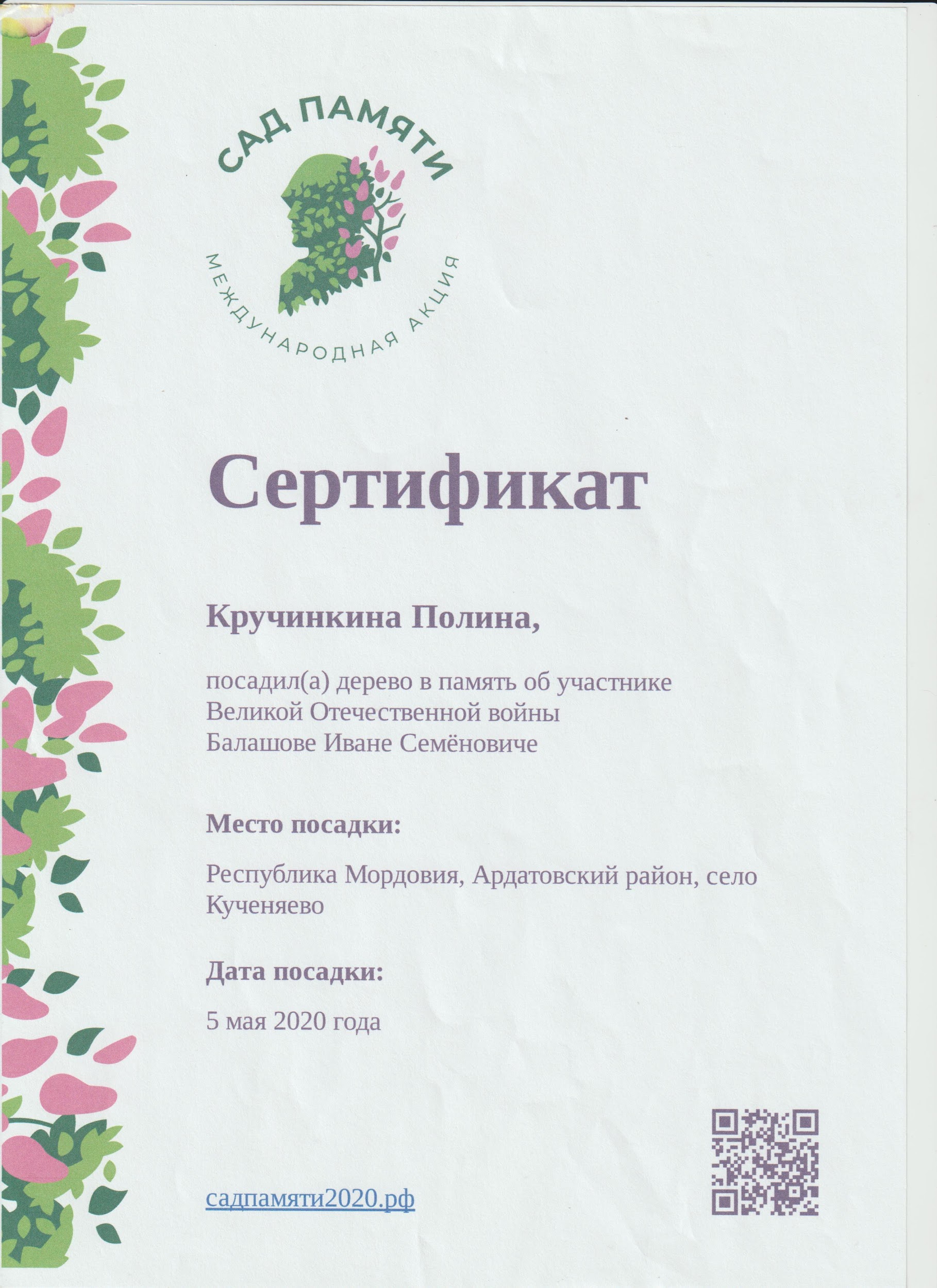 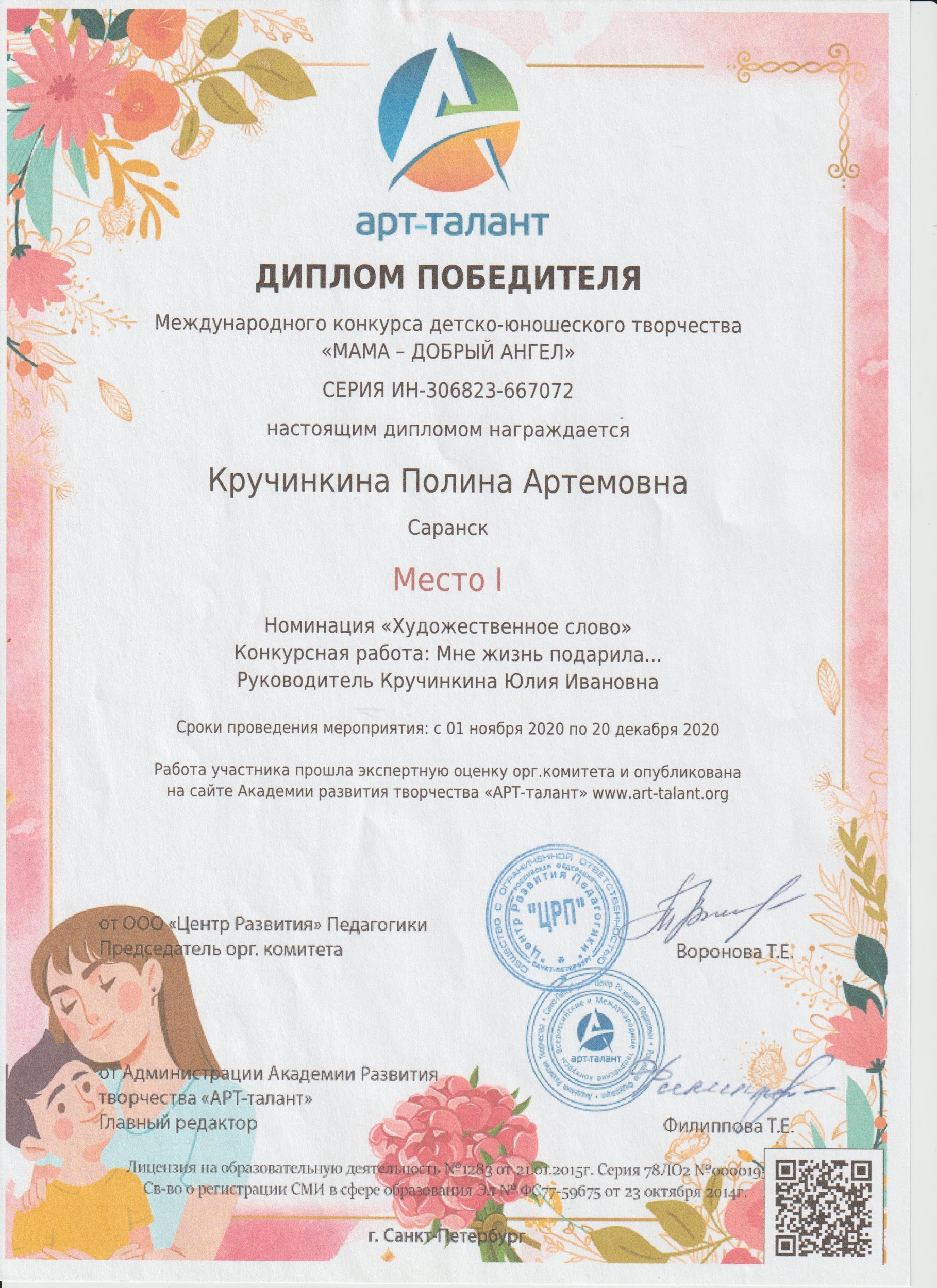 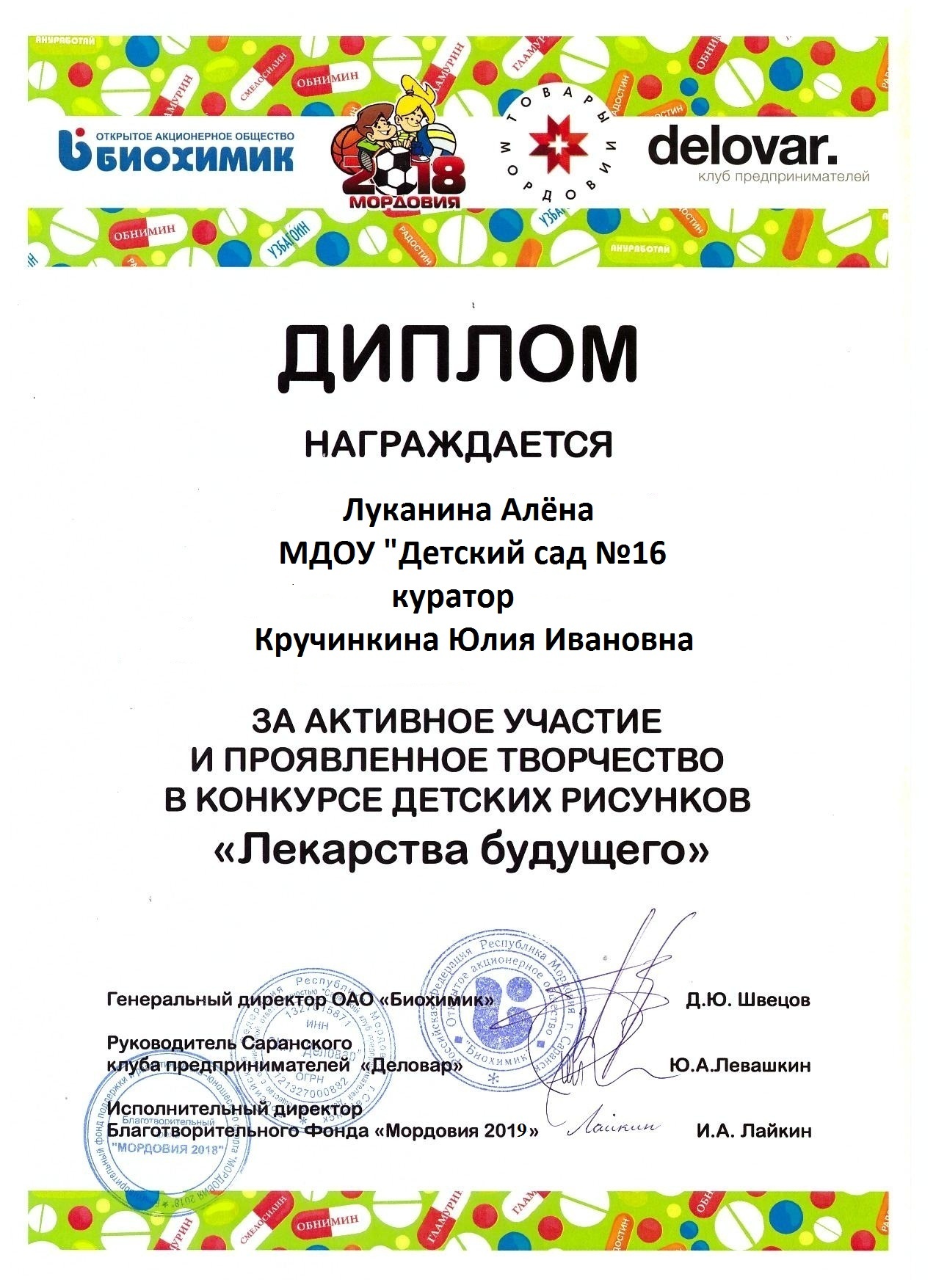 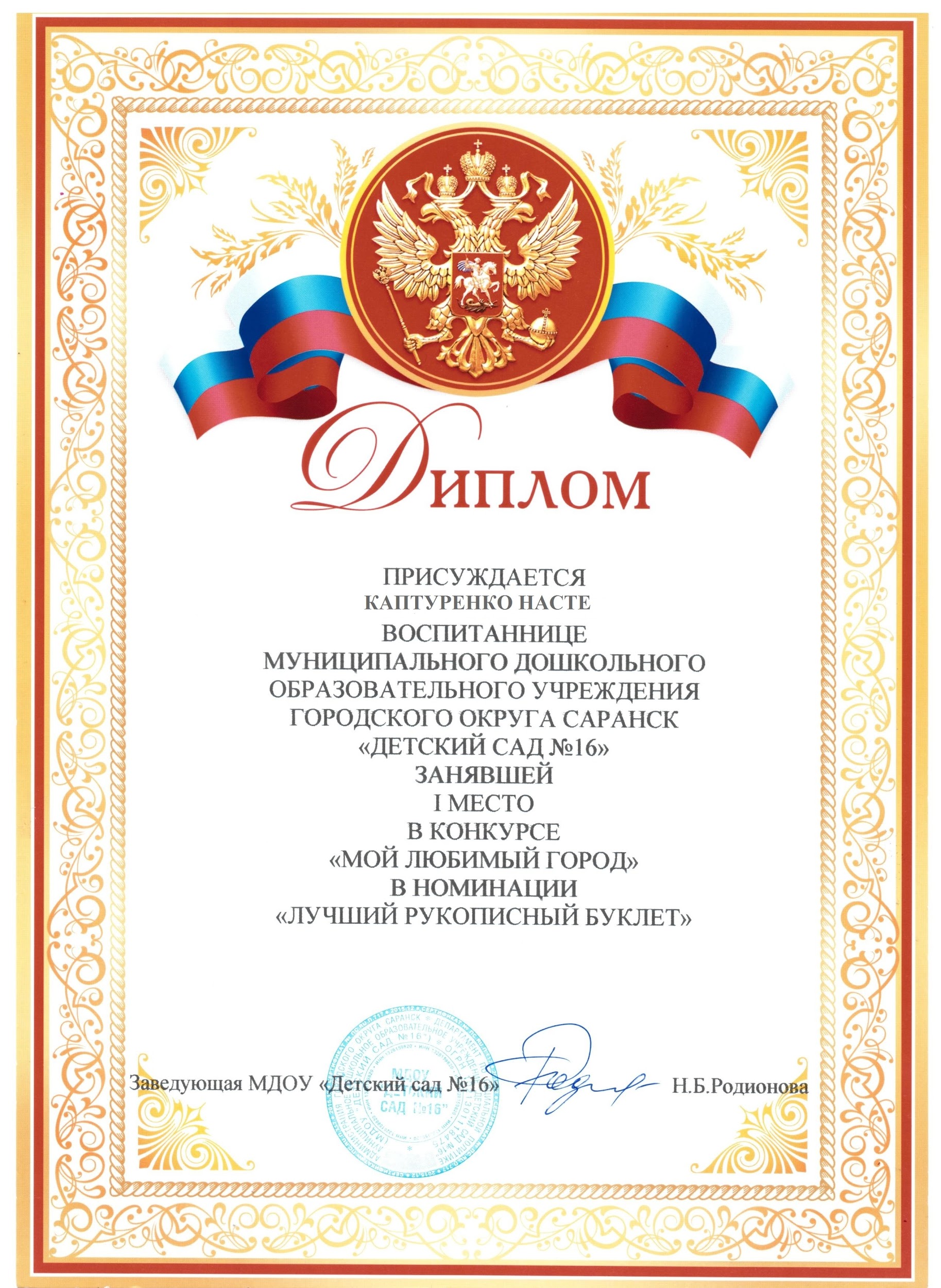 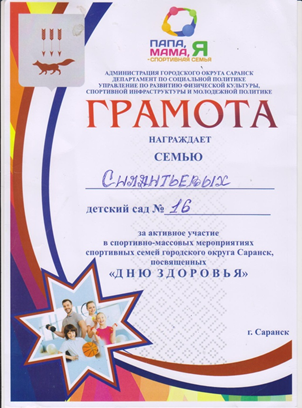 5.Наличие авторских программ, методических пособий.
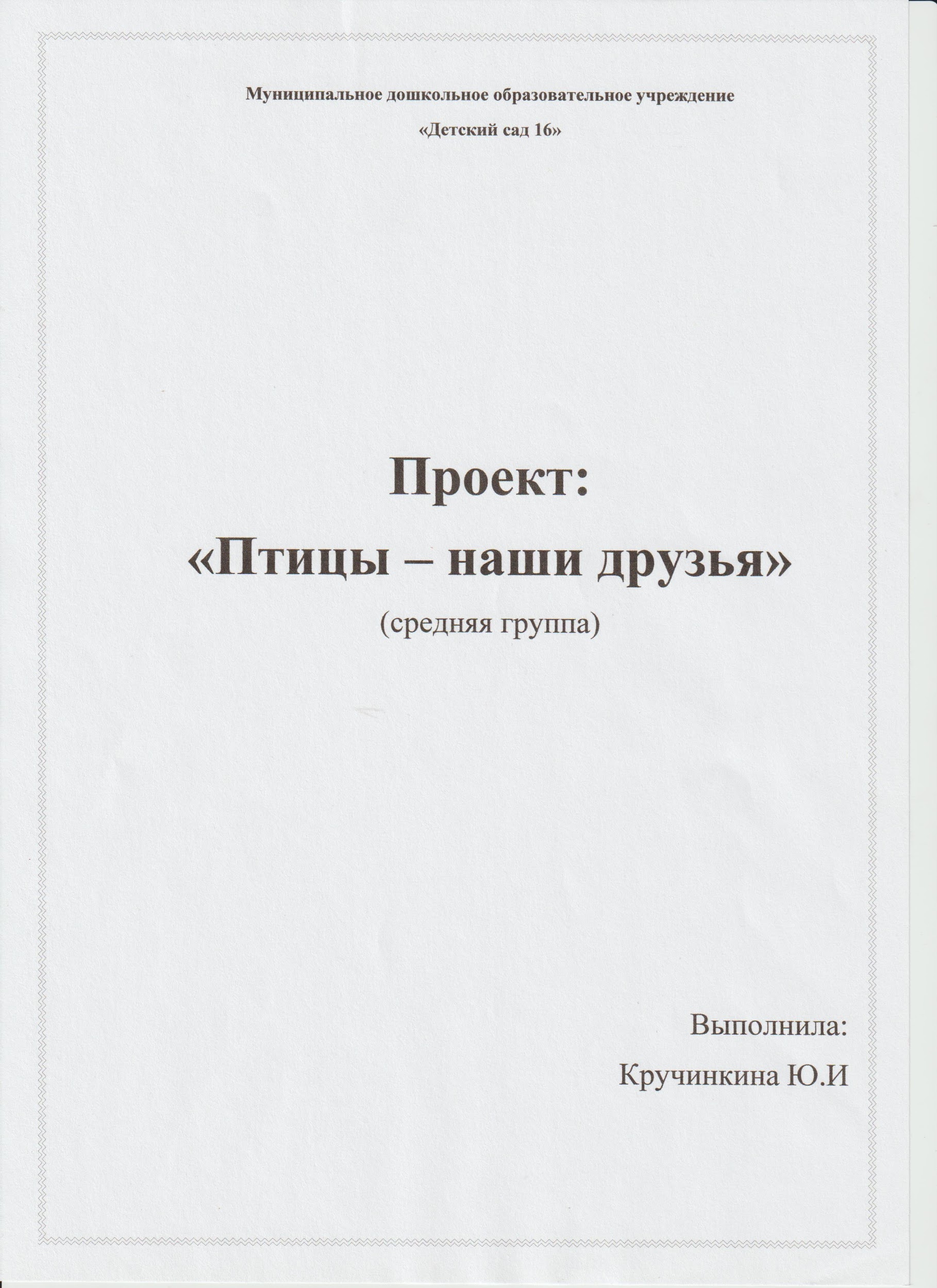 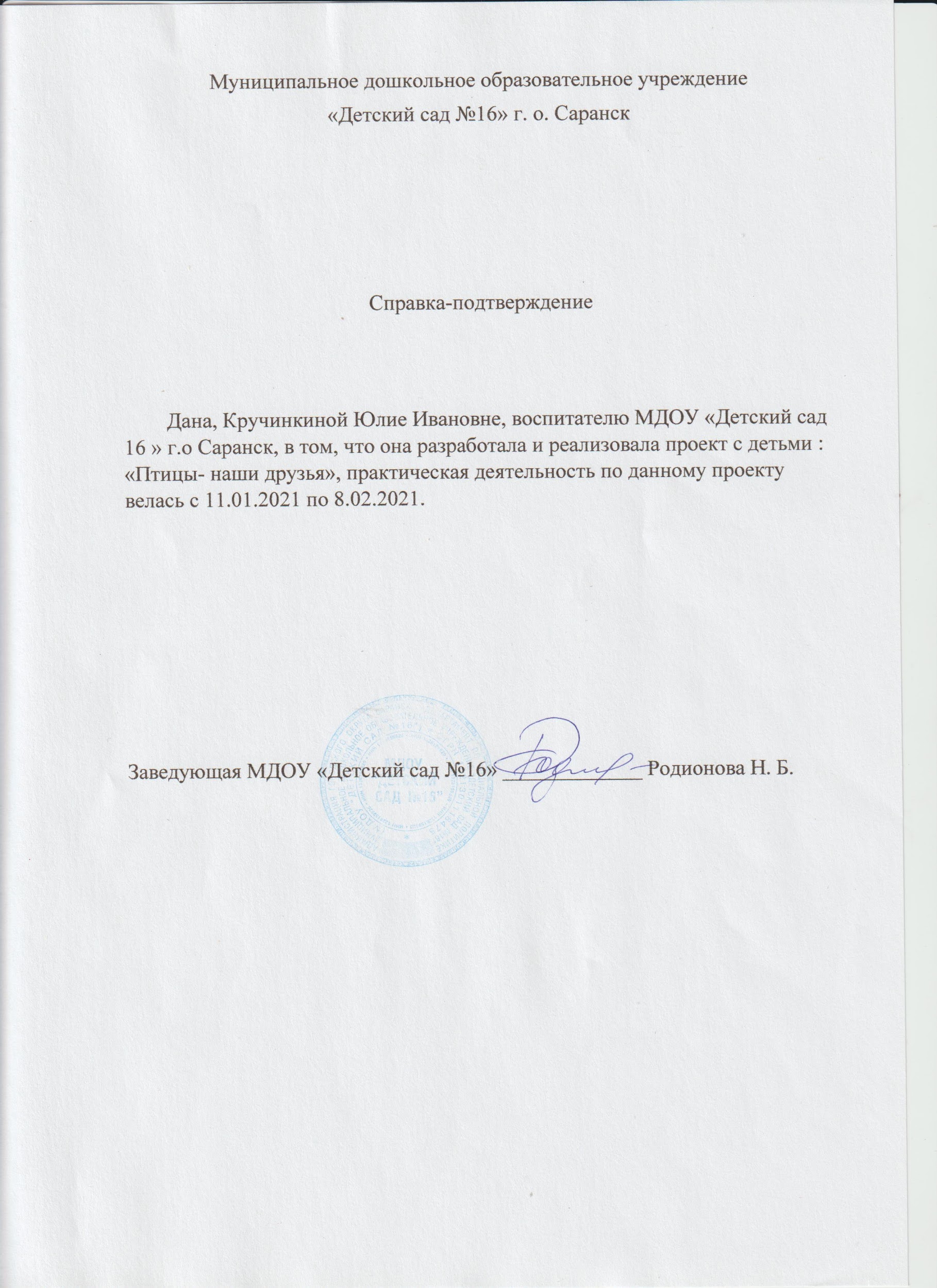 6.Выступление на заседаничх методических советов,научно практических конференциях,педагогических чтениях, семинарах, секциях,форумах.
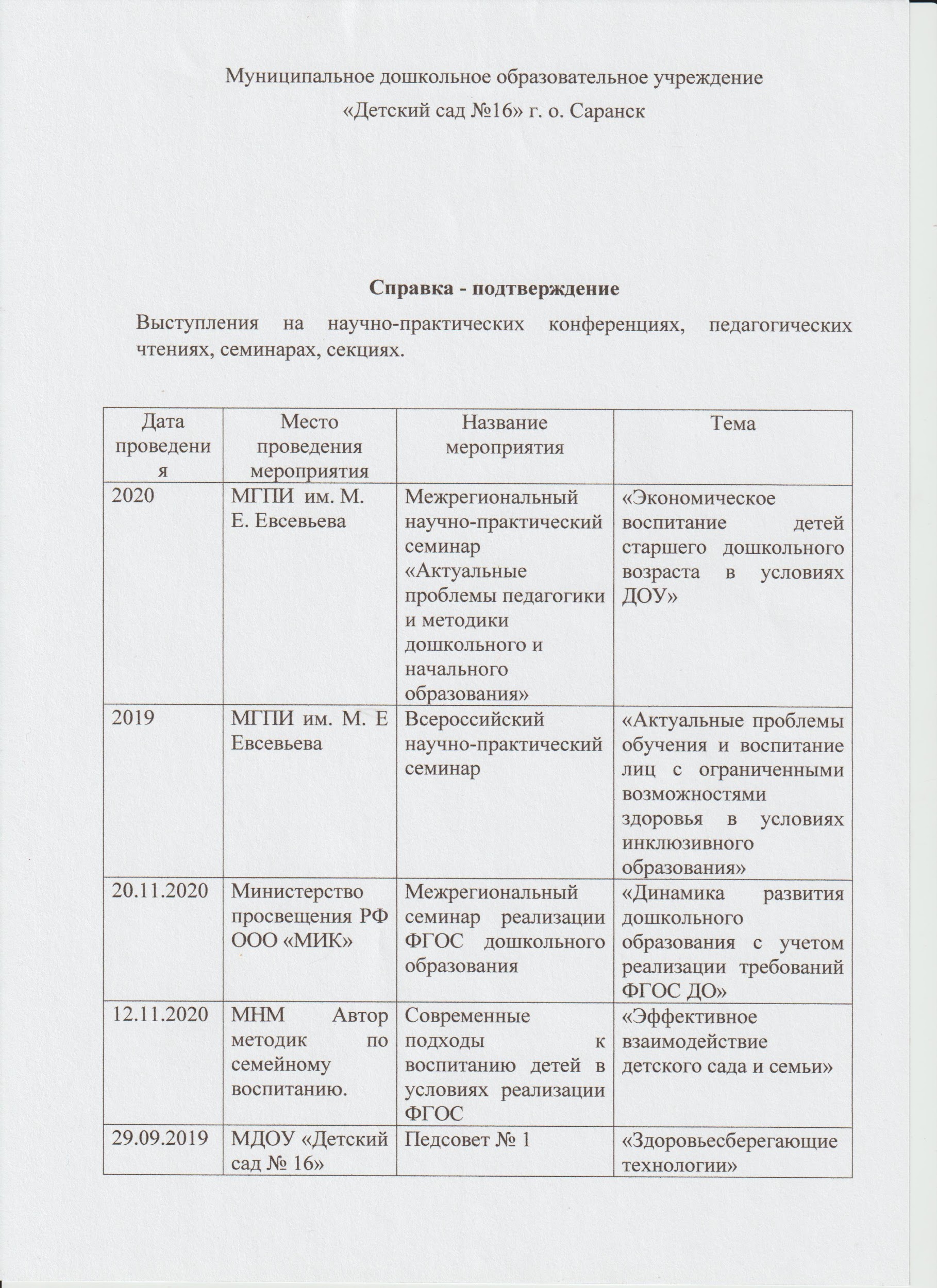 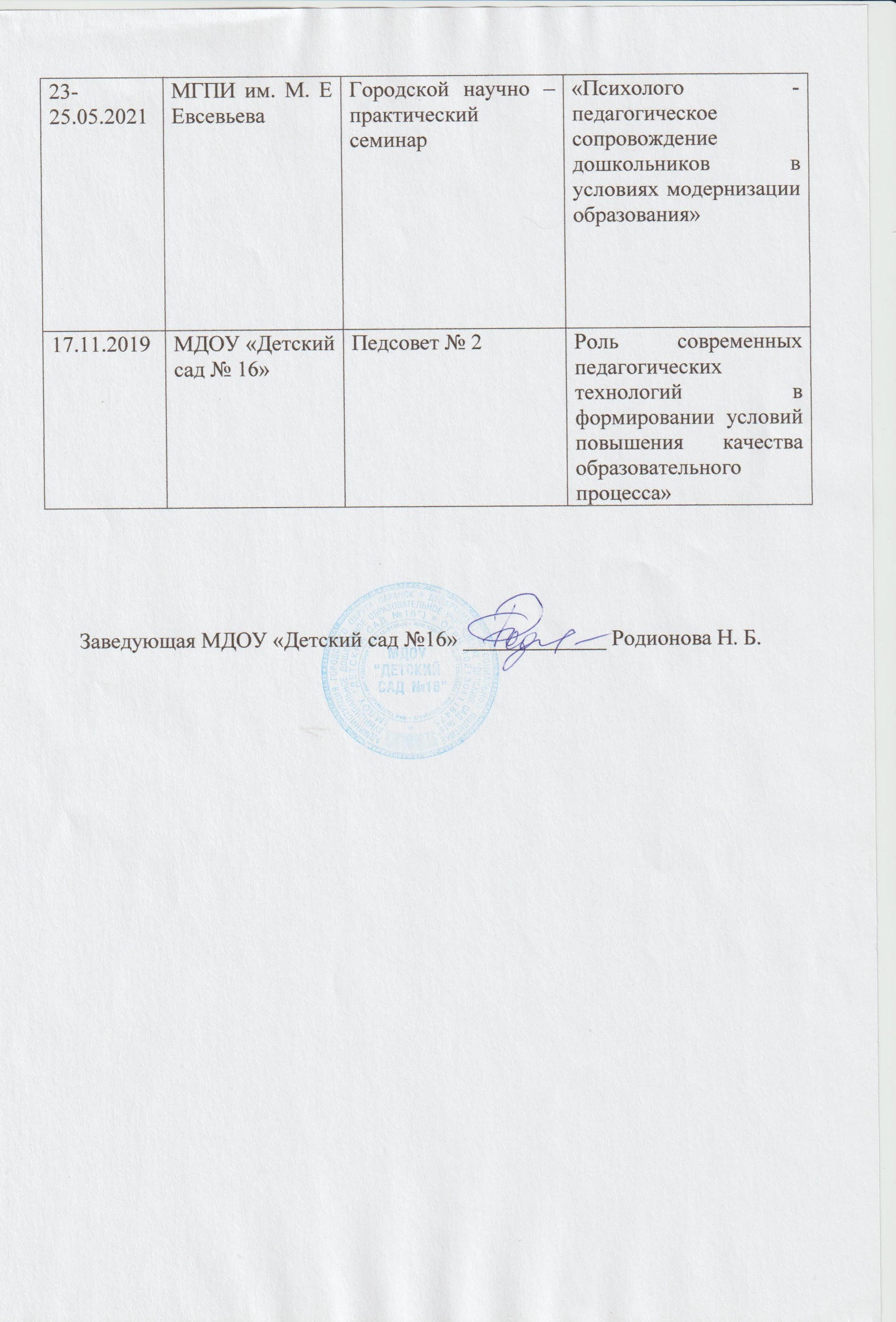 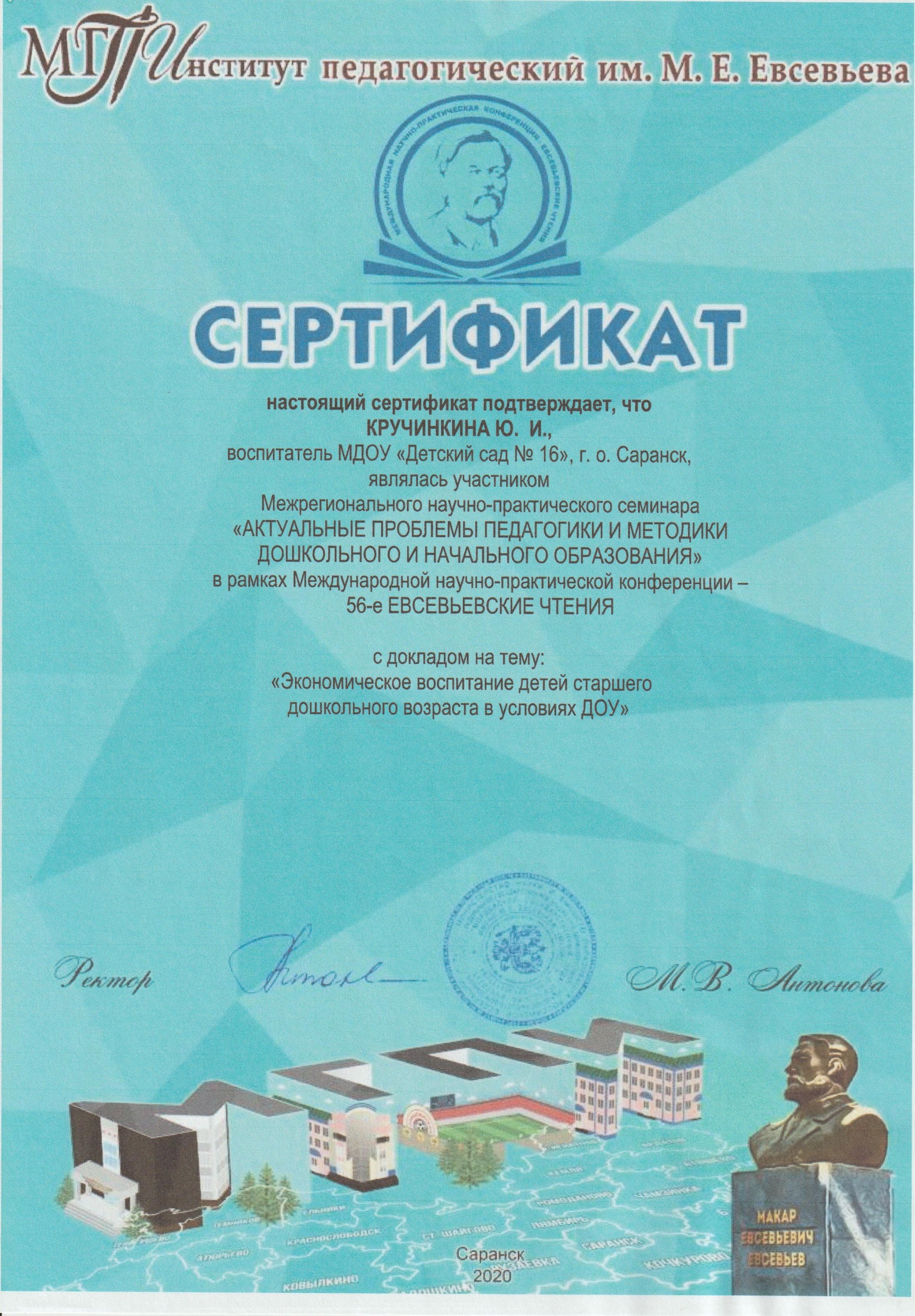 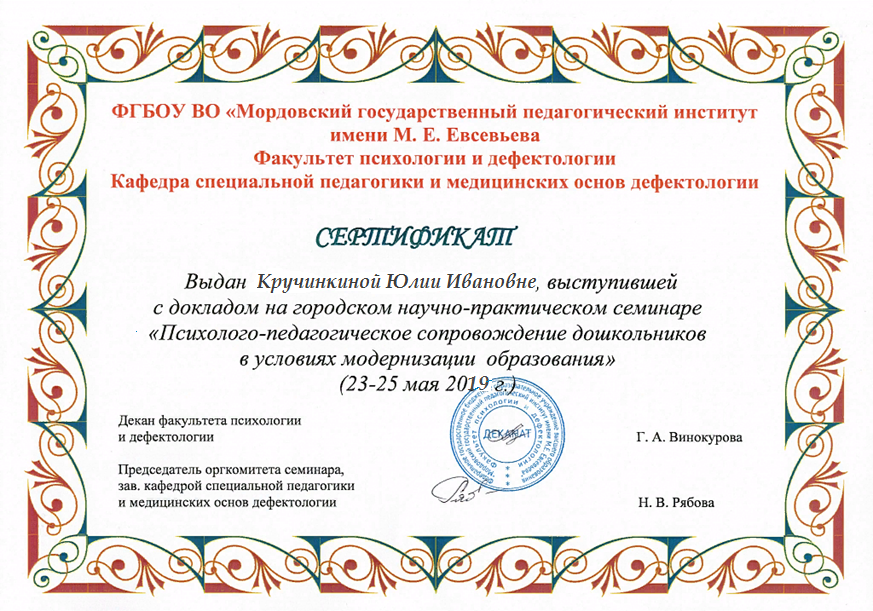 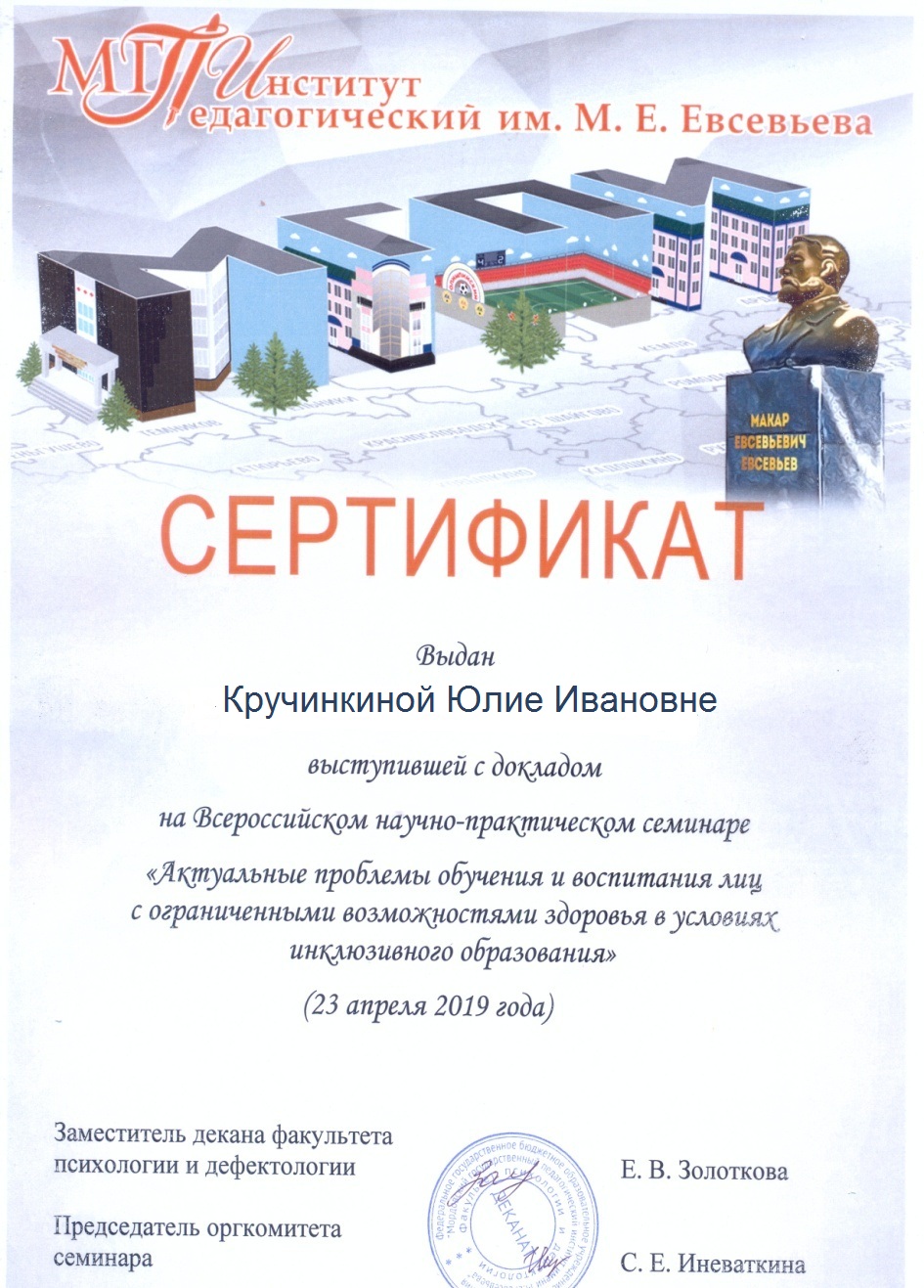 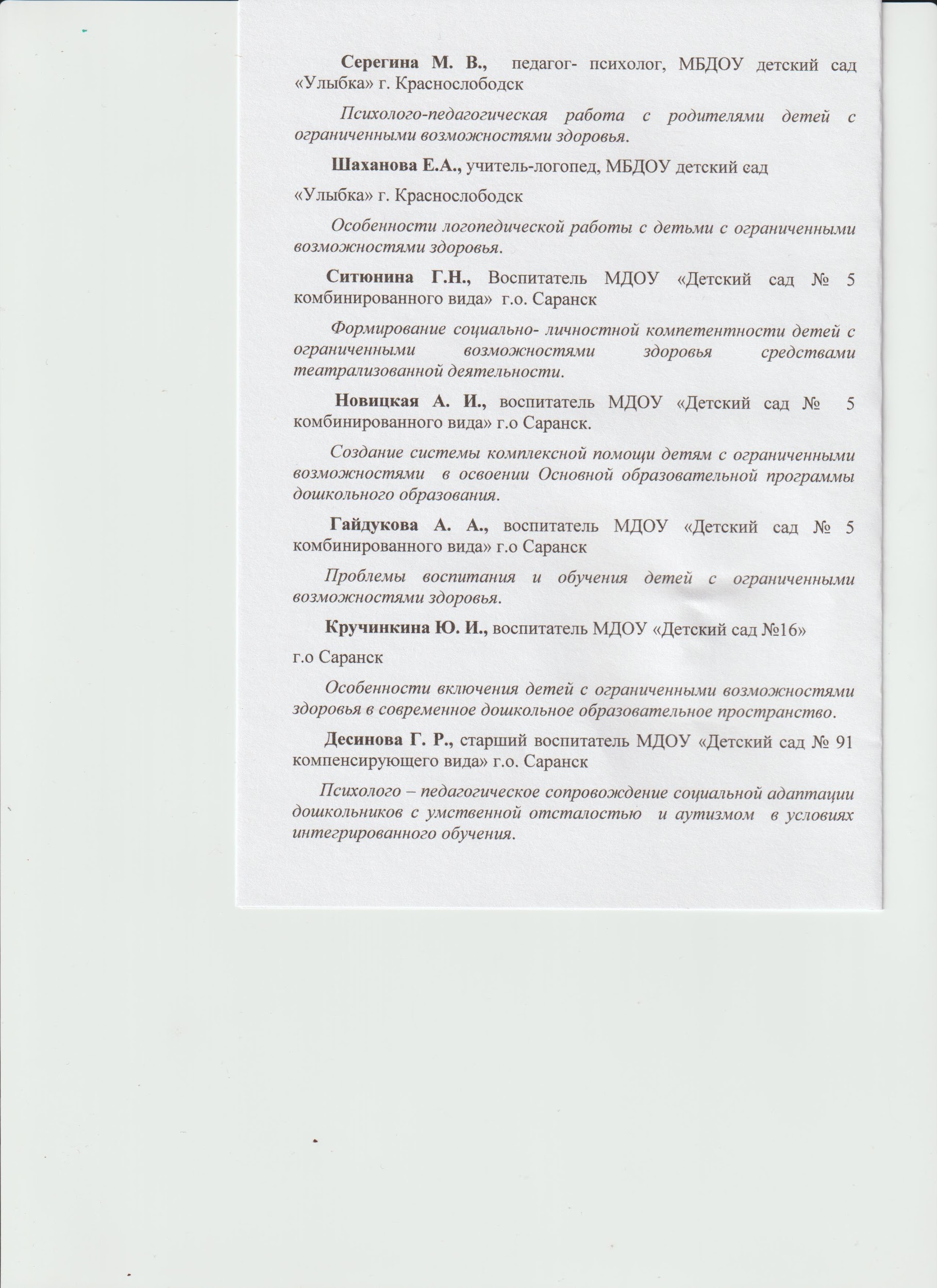 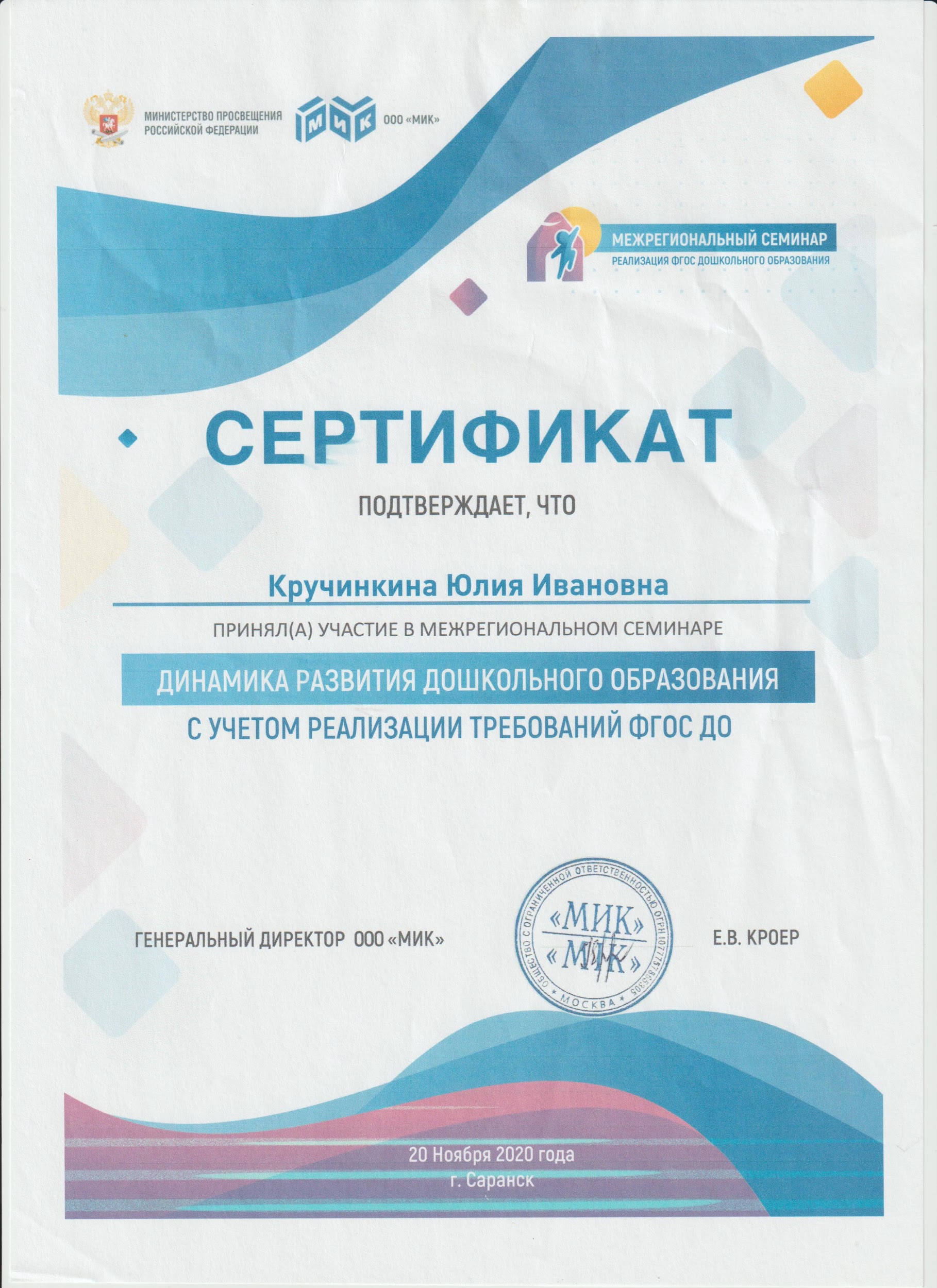 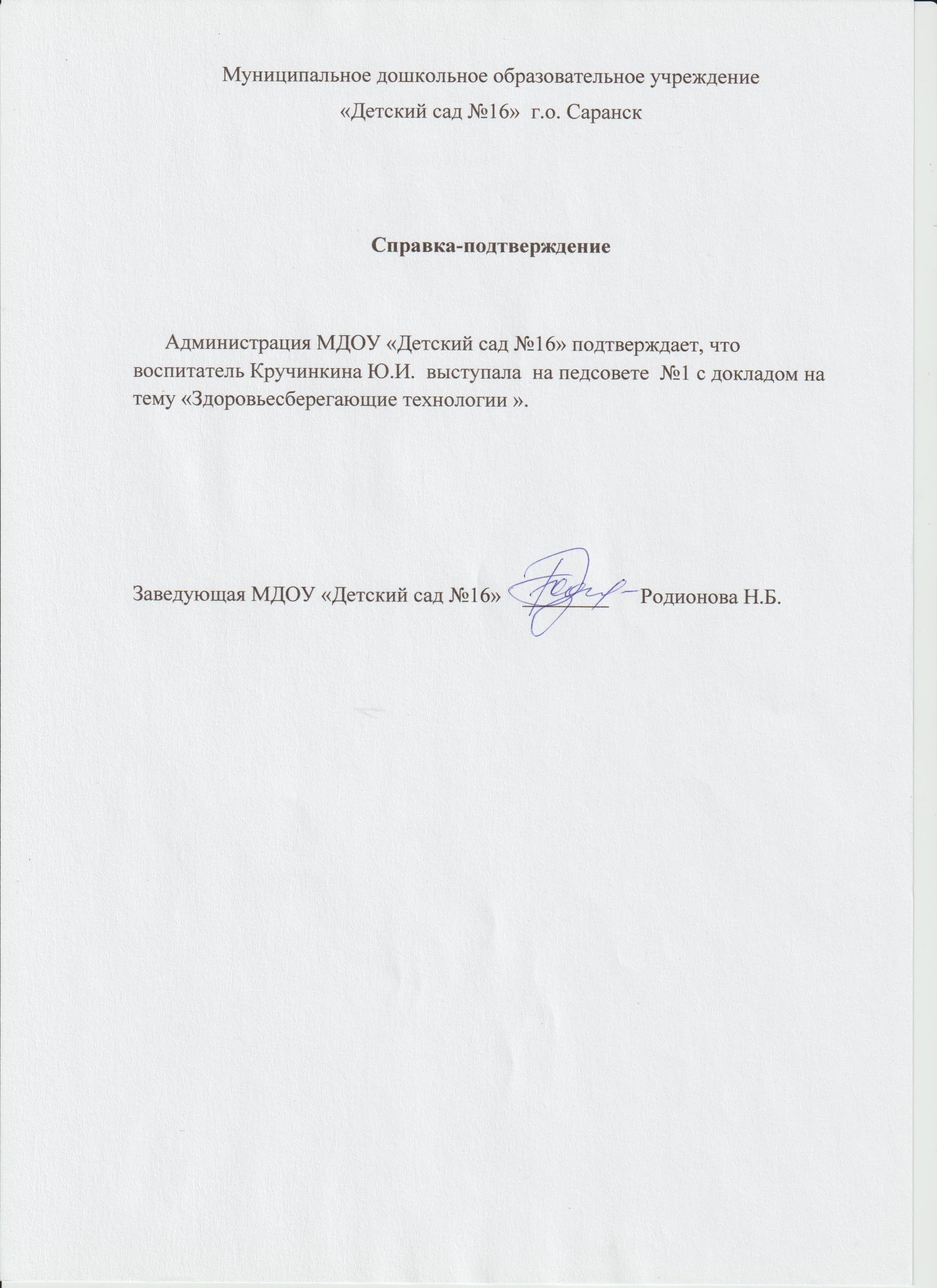 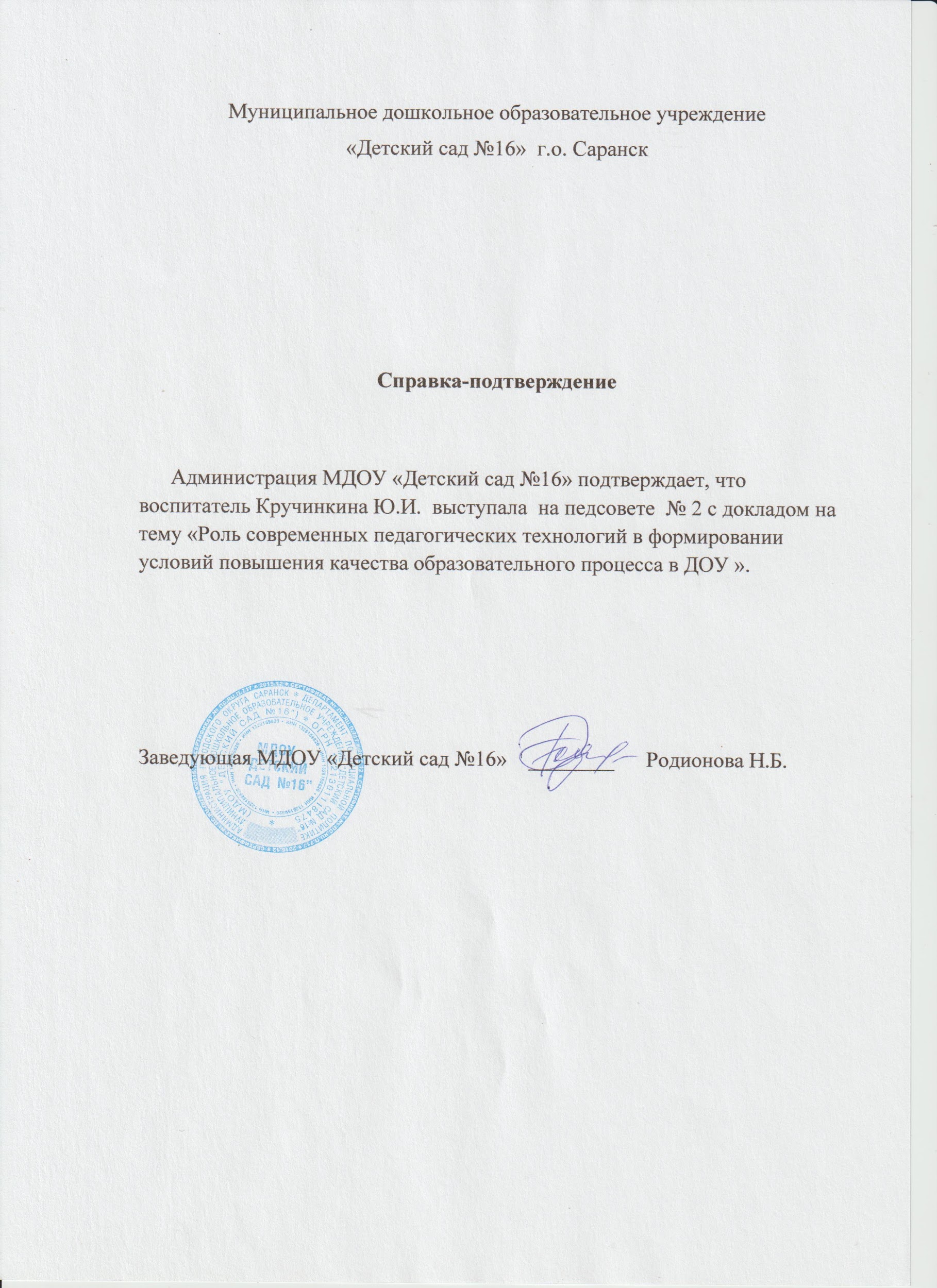 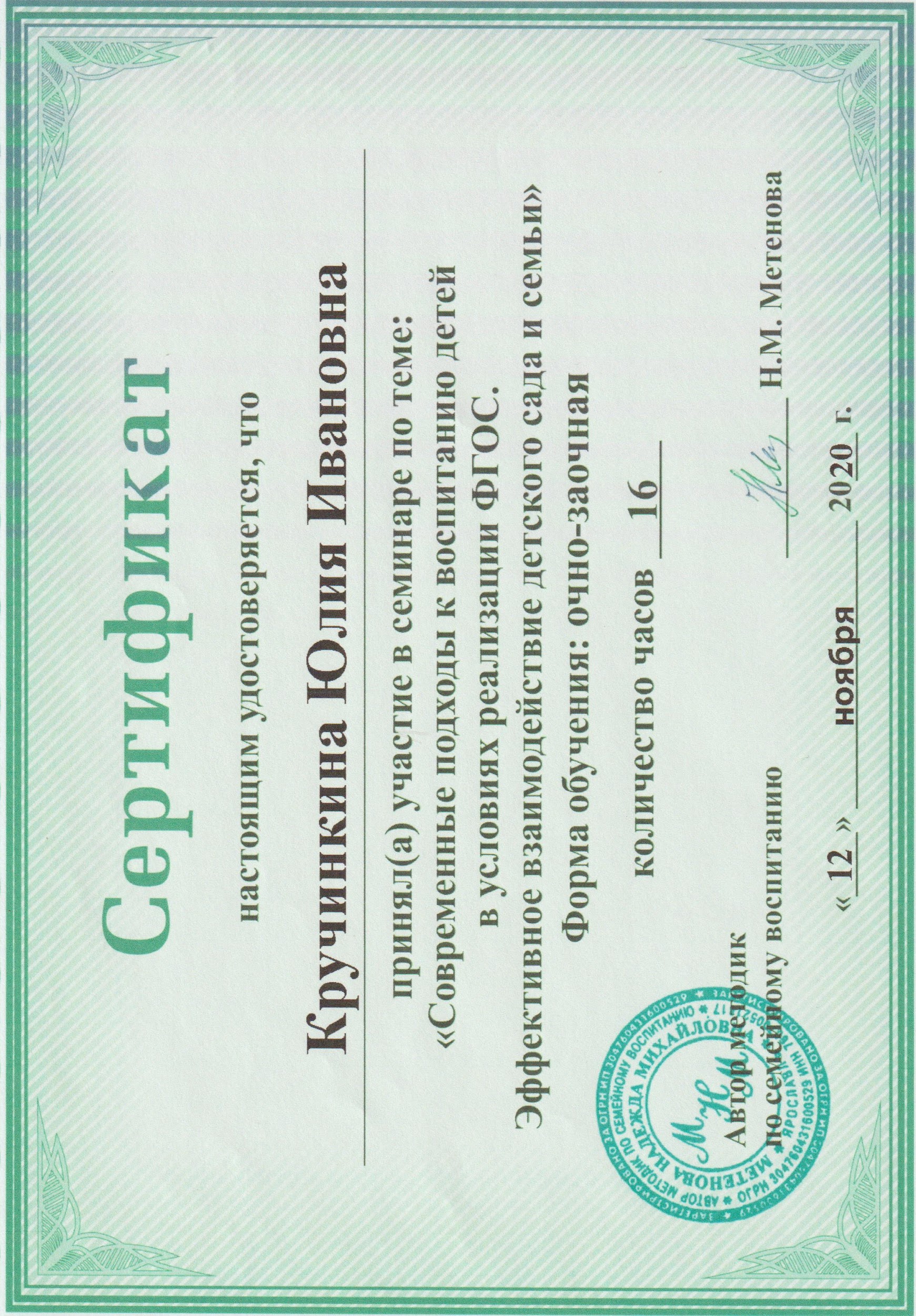 7.Проведение открытых занятий, мастер классов, мероприятий.
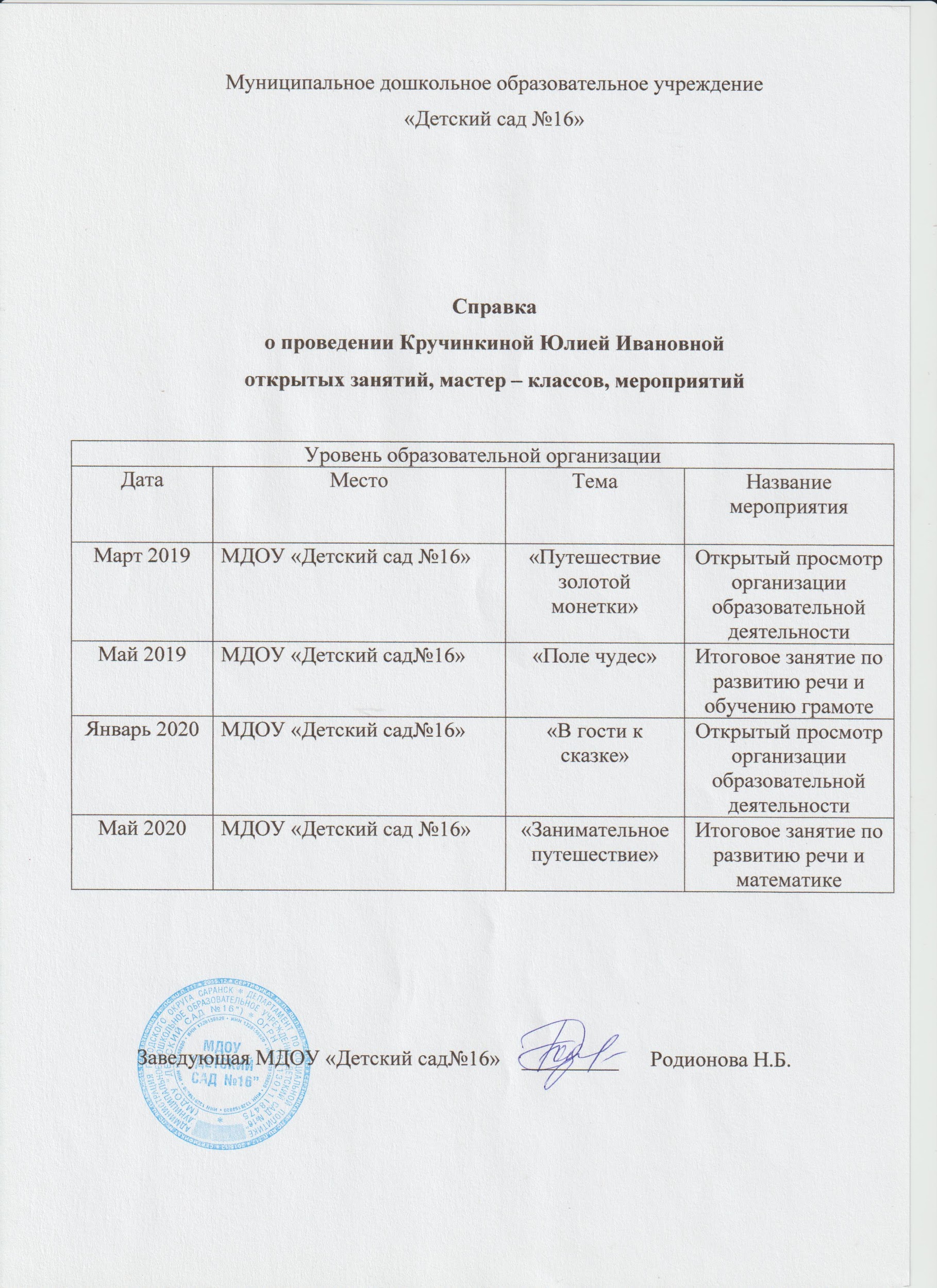 8.Экспертная деятельность.
9.Общественно-педагогическая активность педагога: участие в комиссиях, педагогических сообществах, в жюри конкурсах.
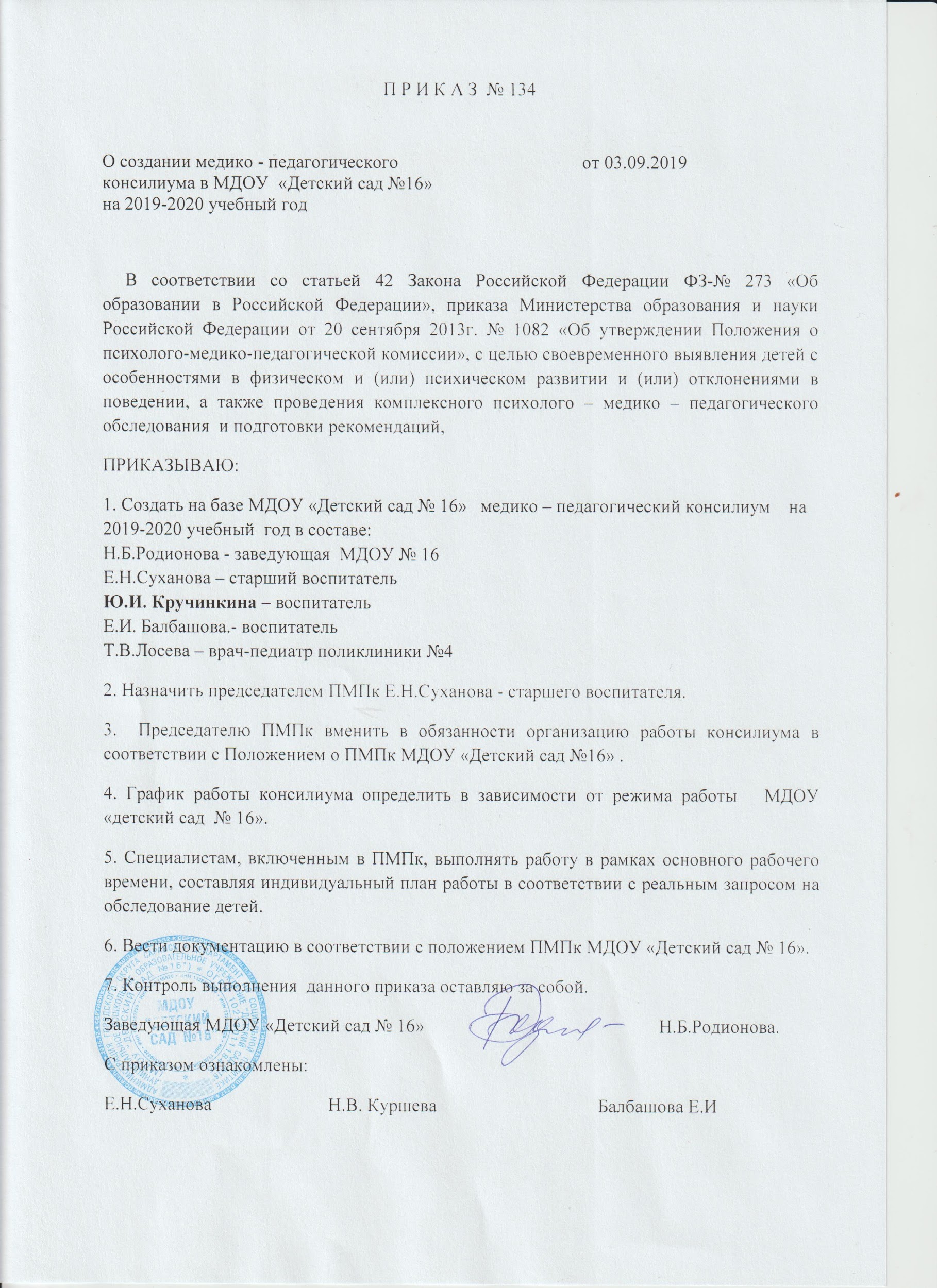 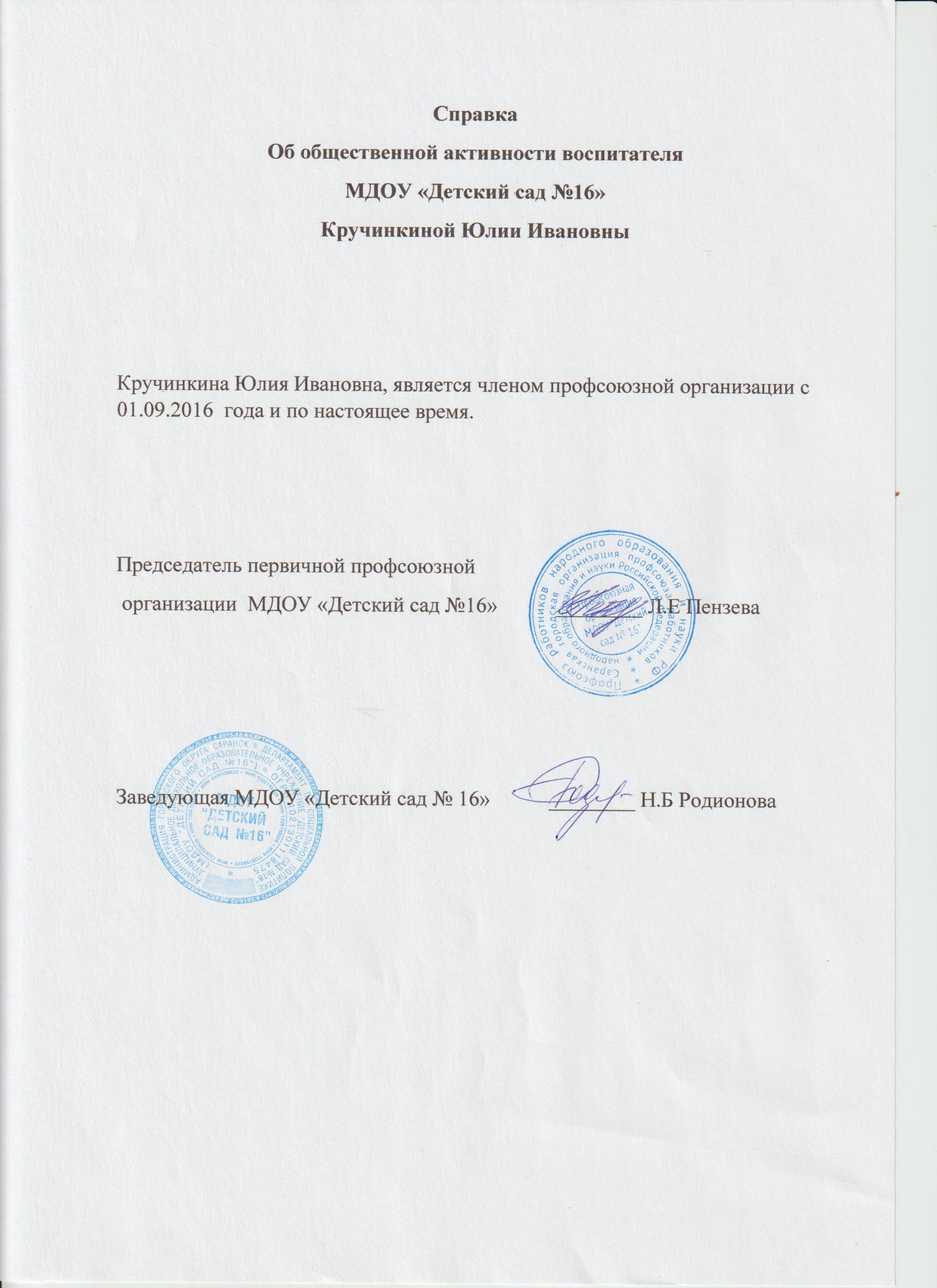 10.Позитивные результаты работы с родителями:
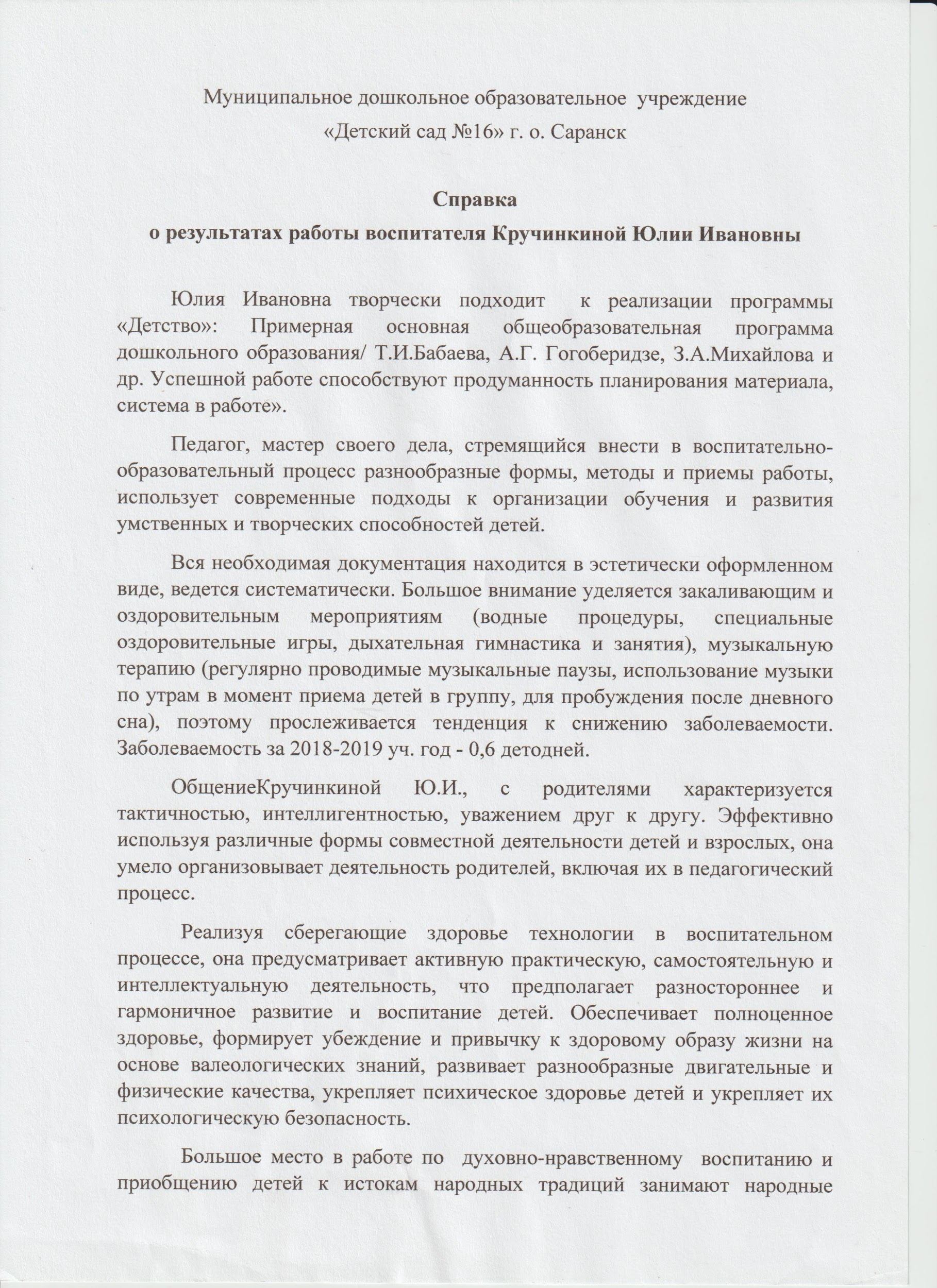 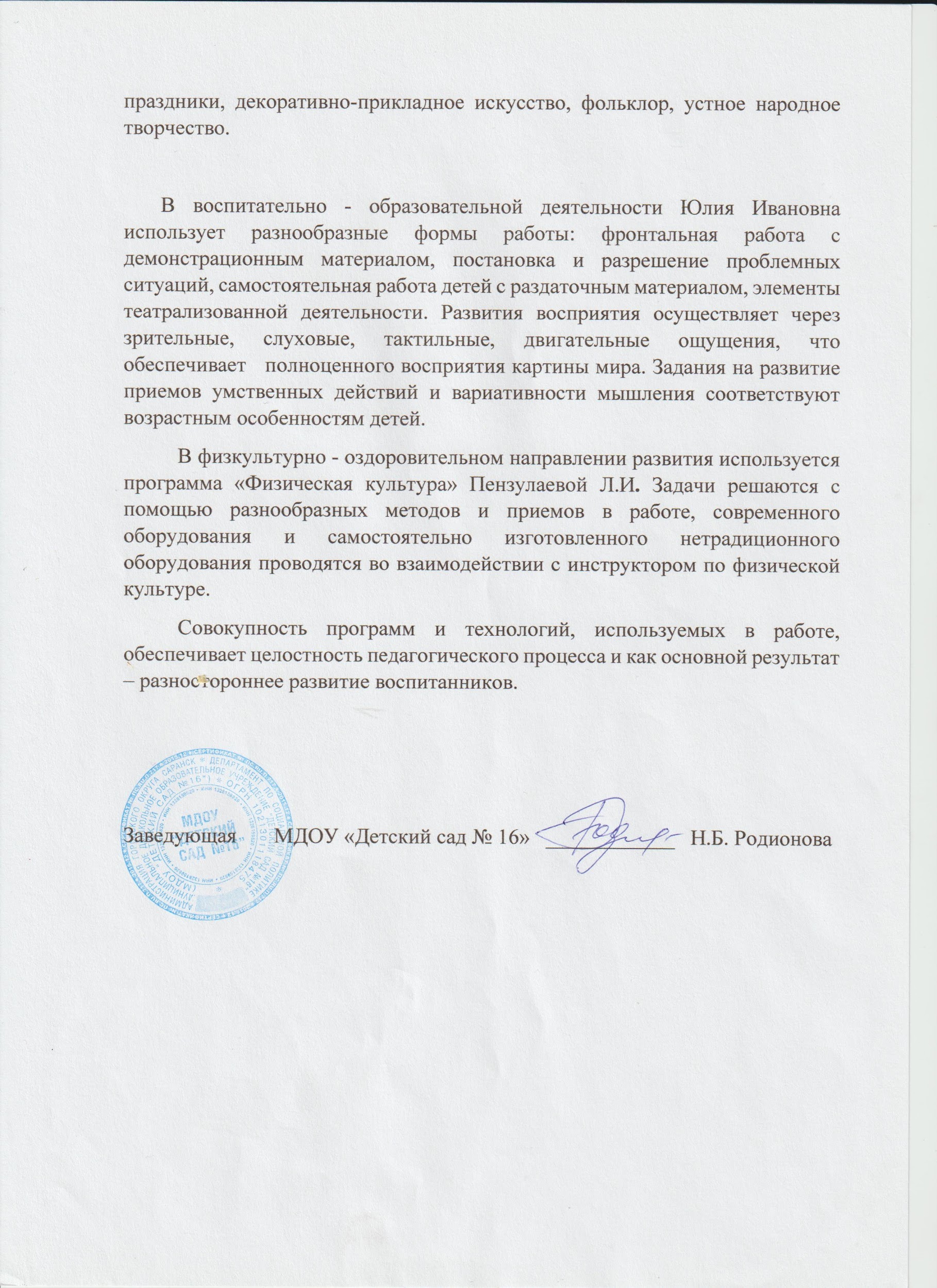 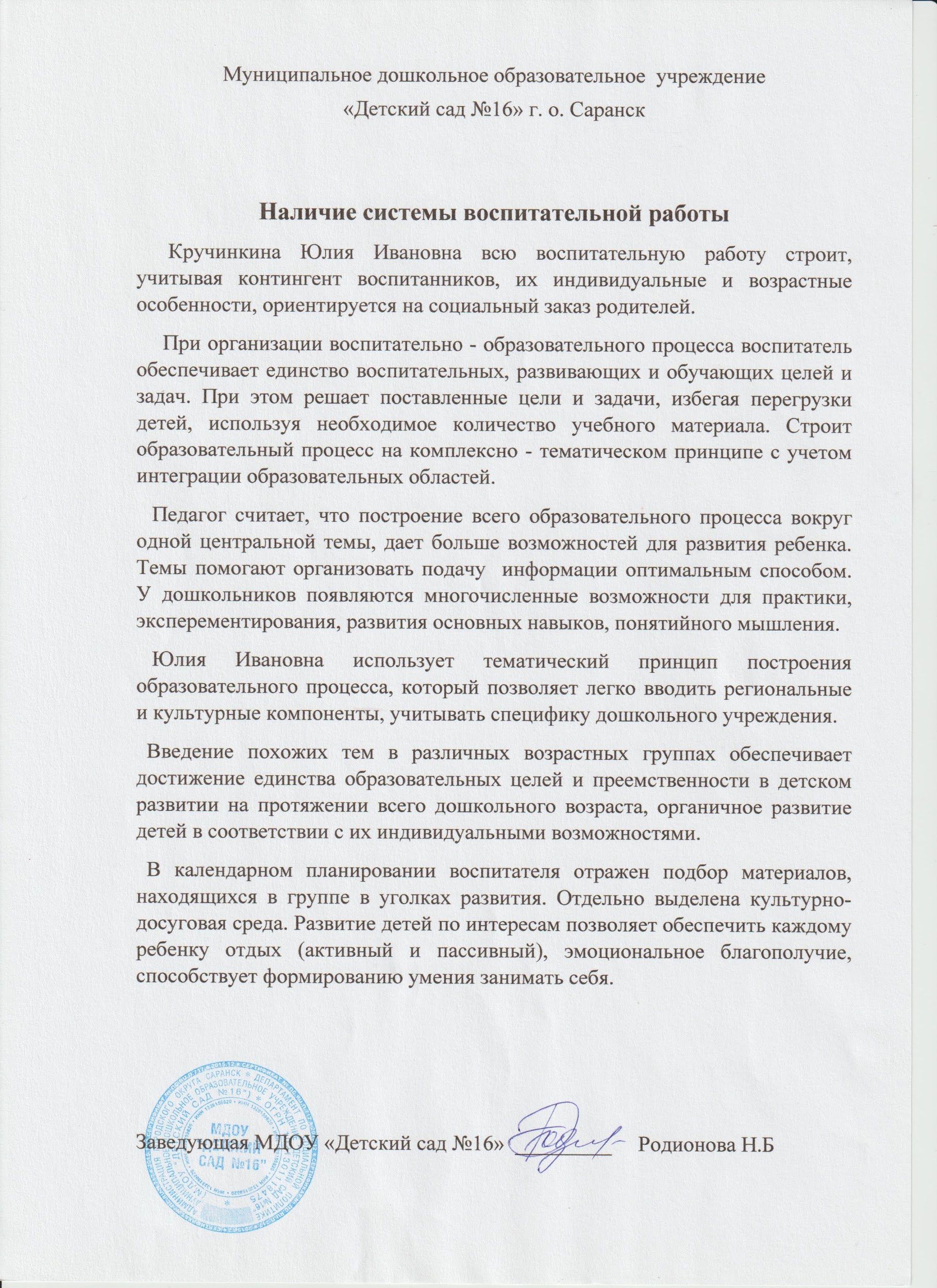 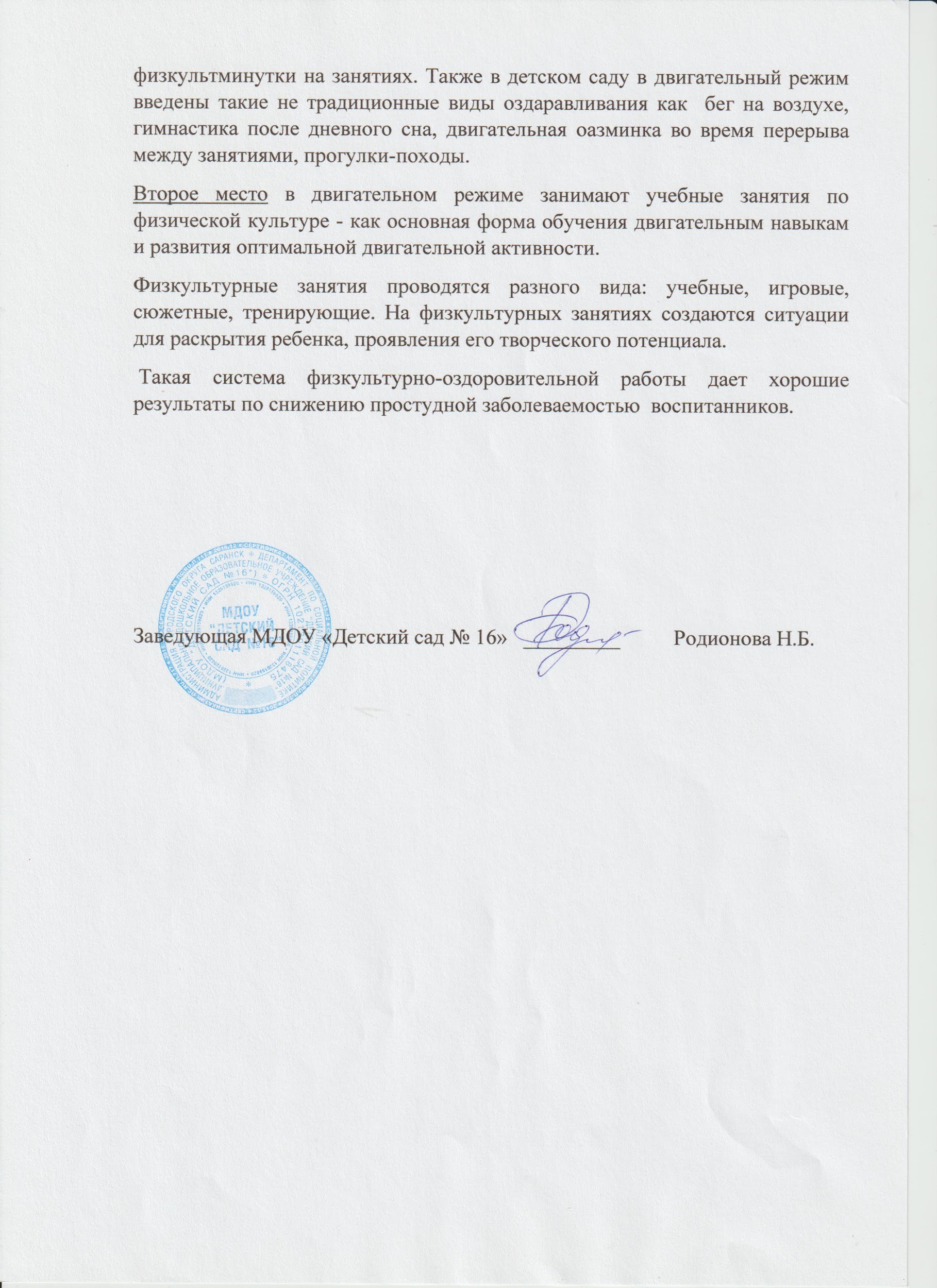 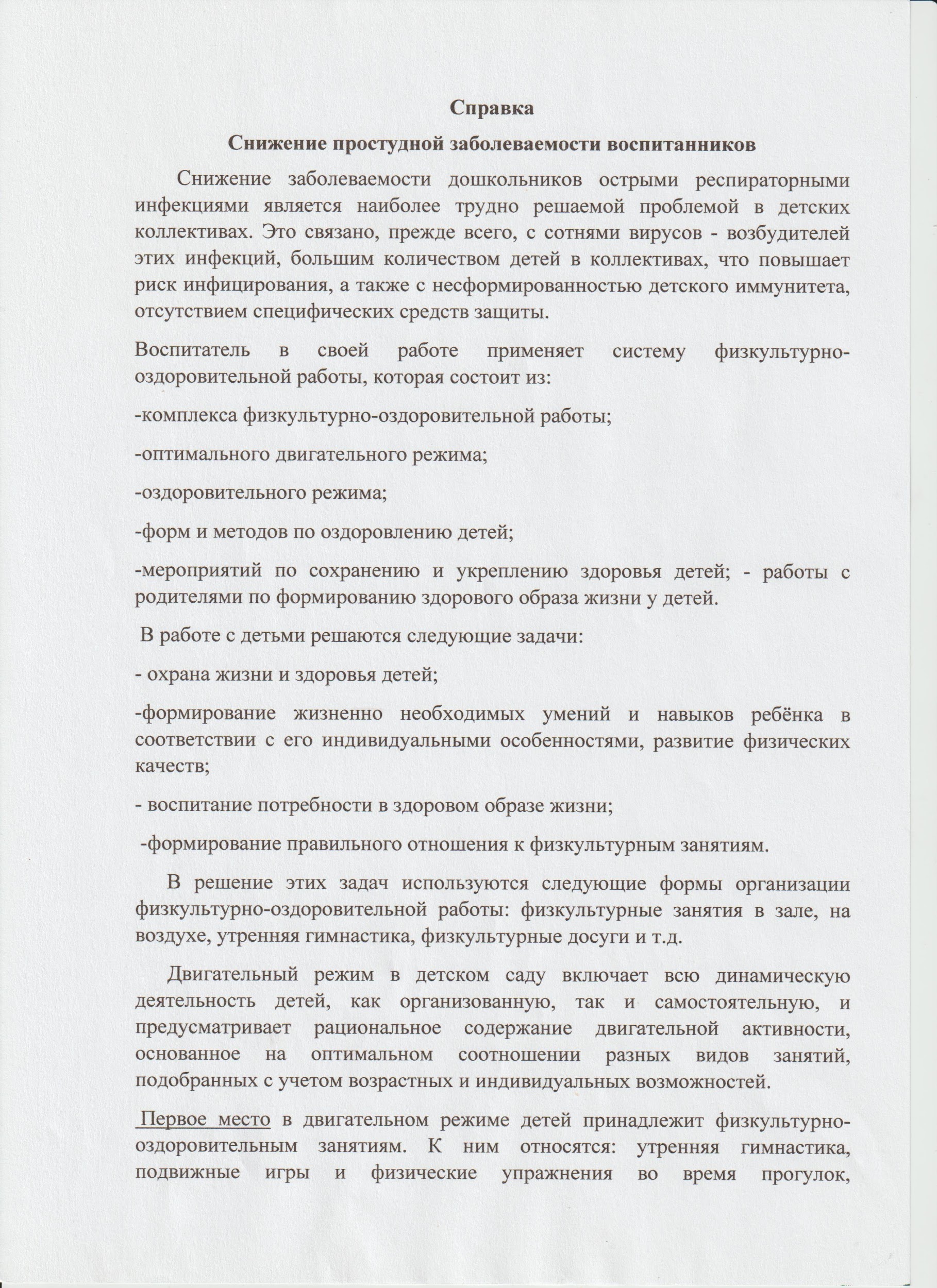 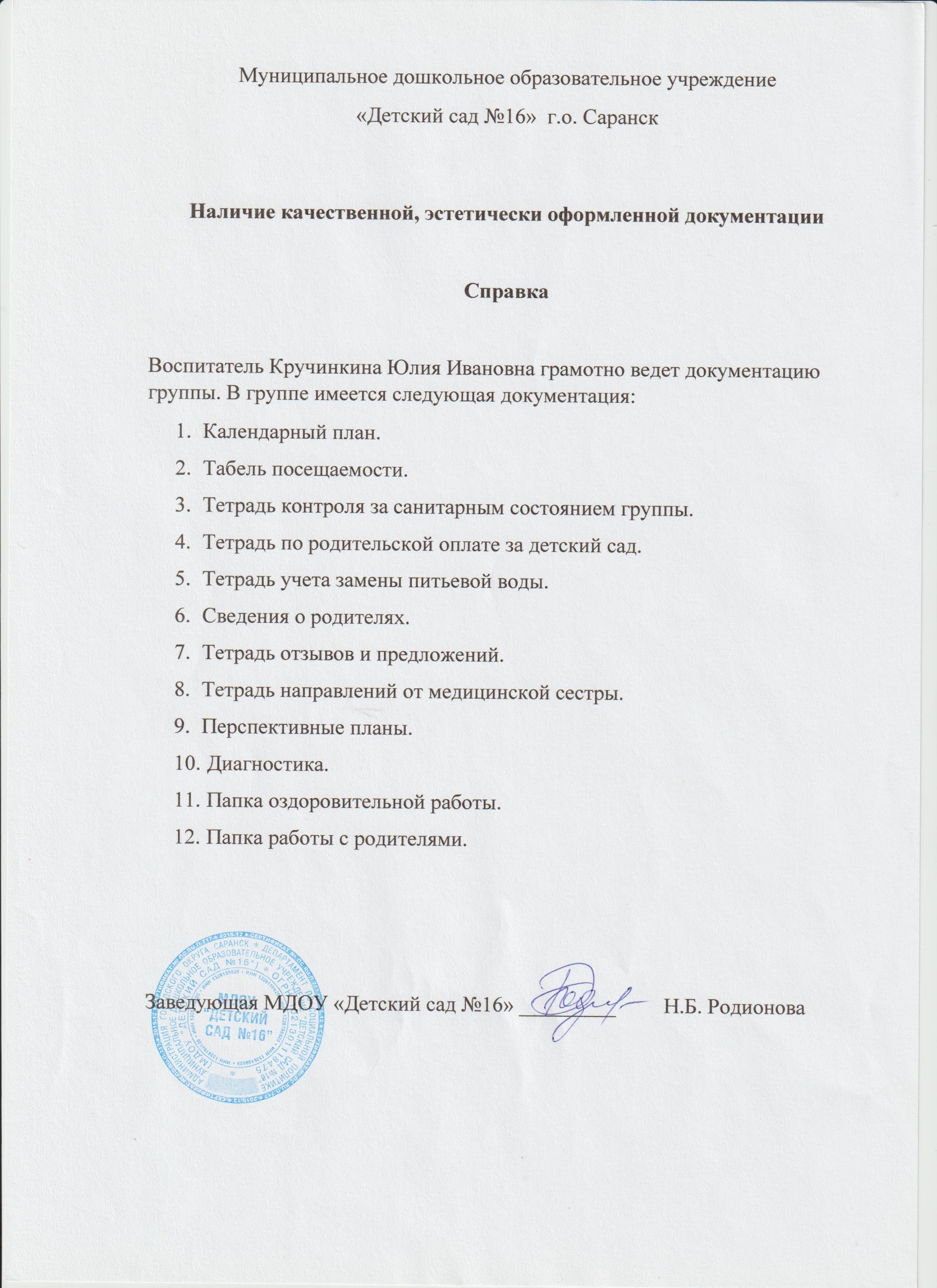 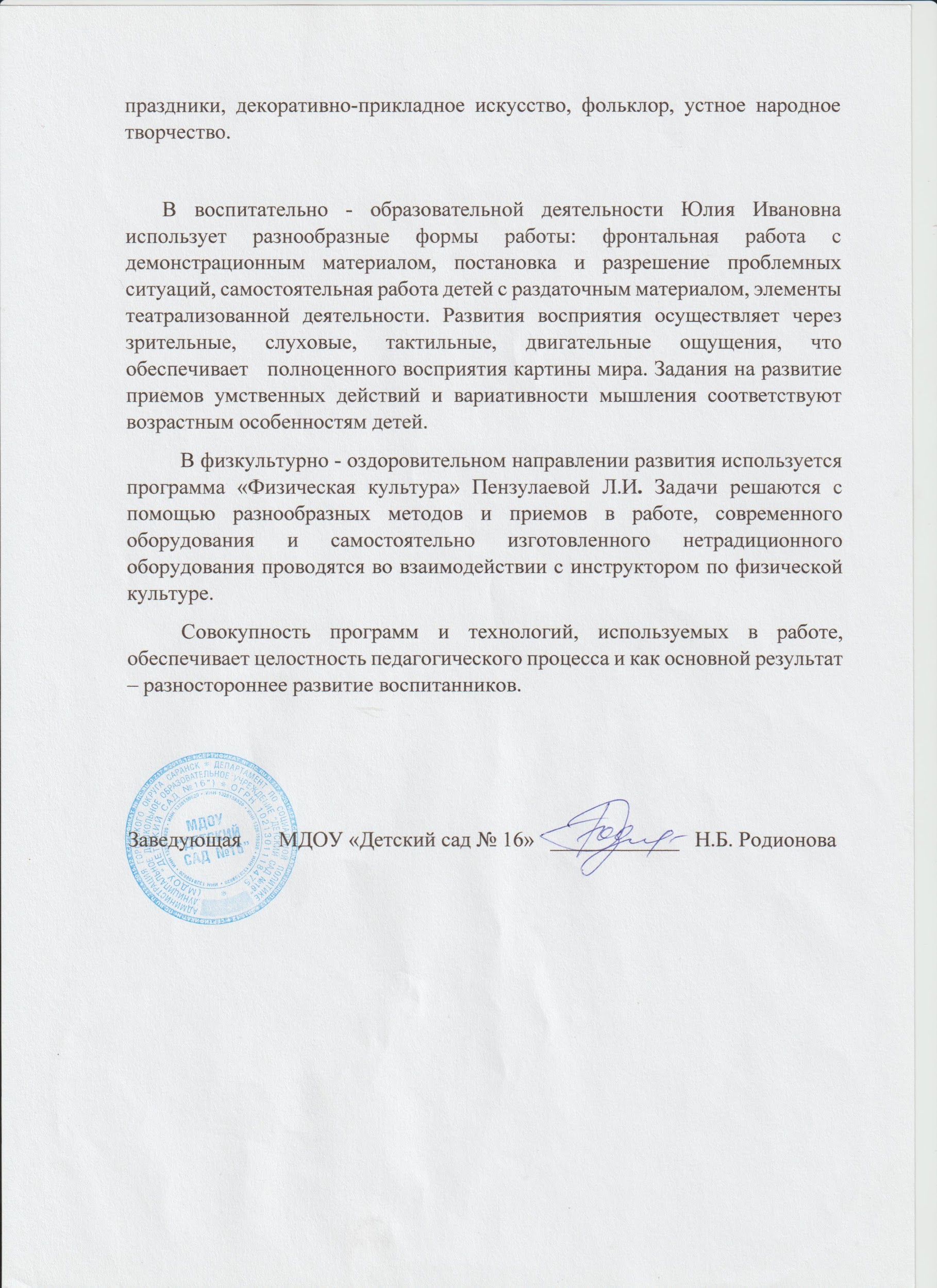 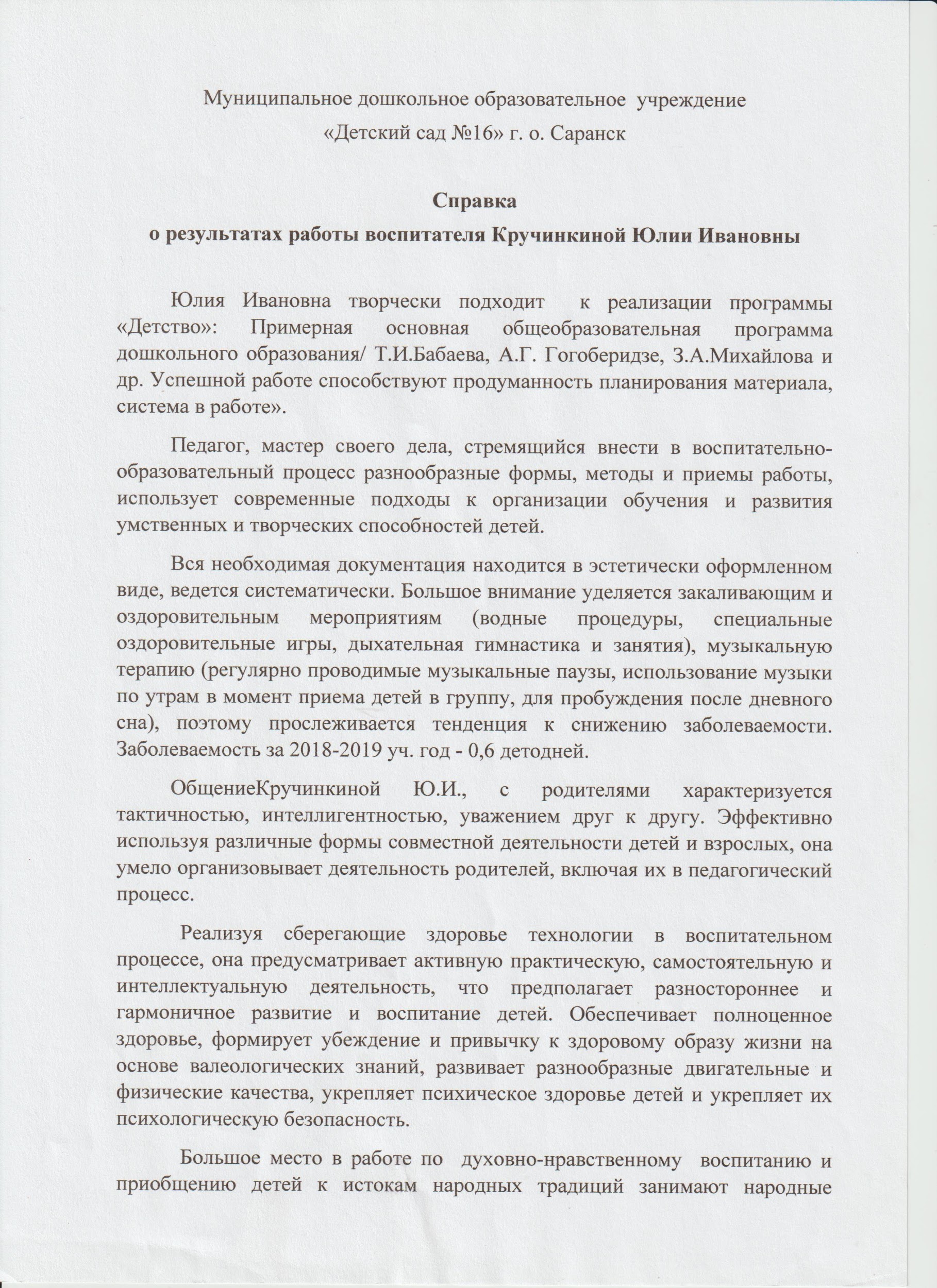 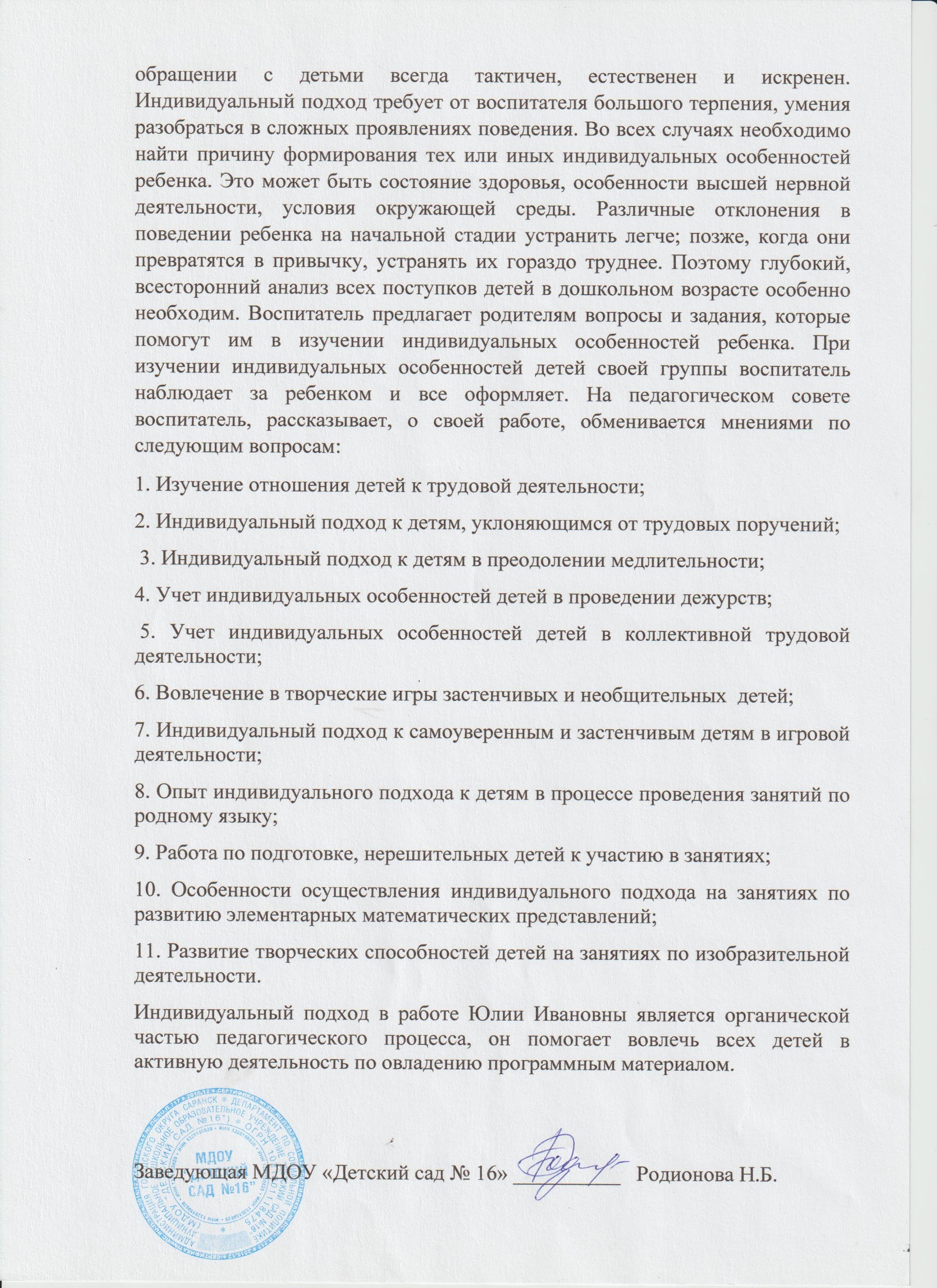 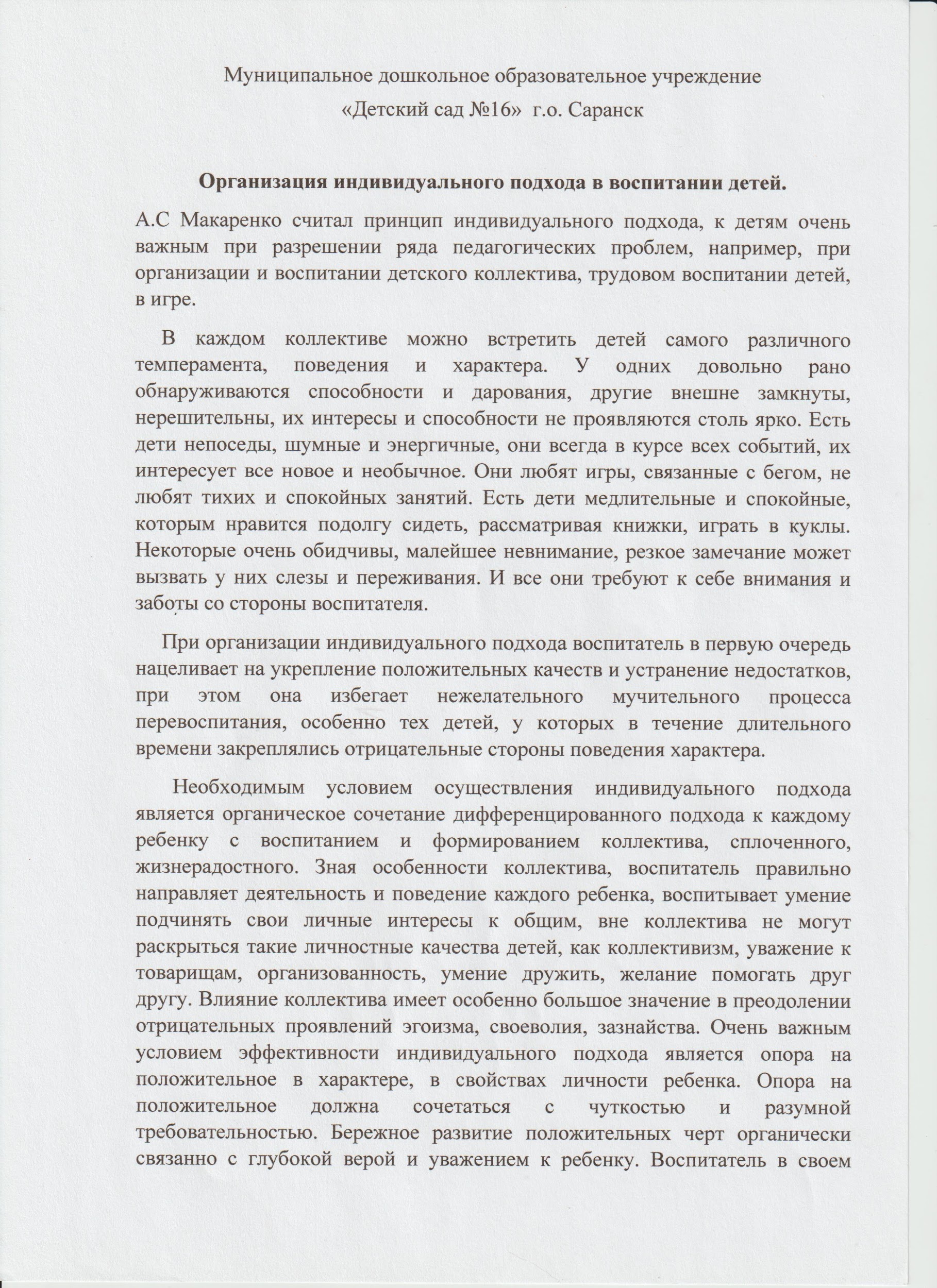 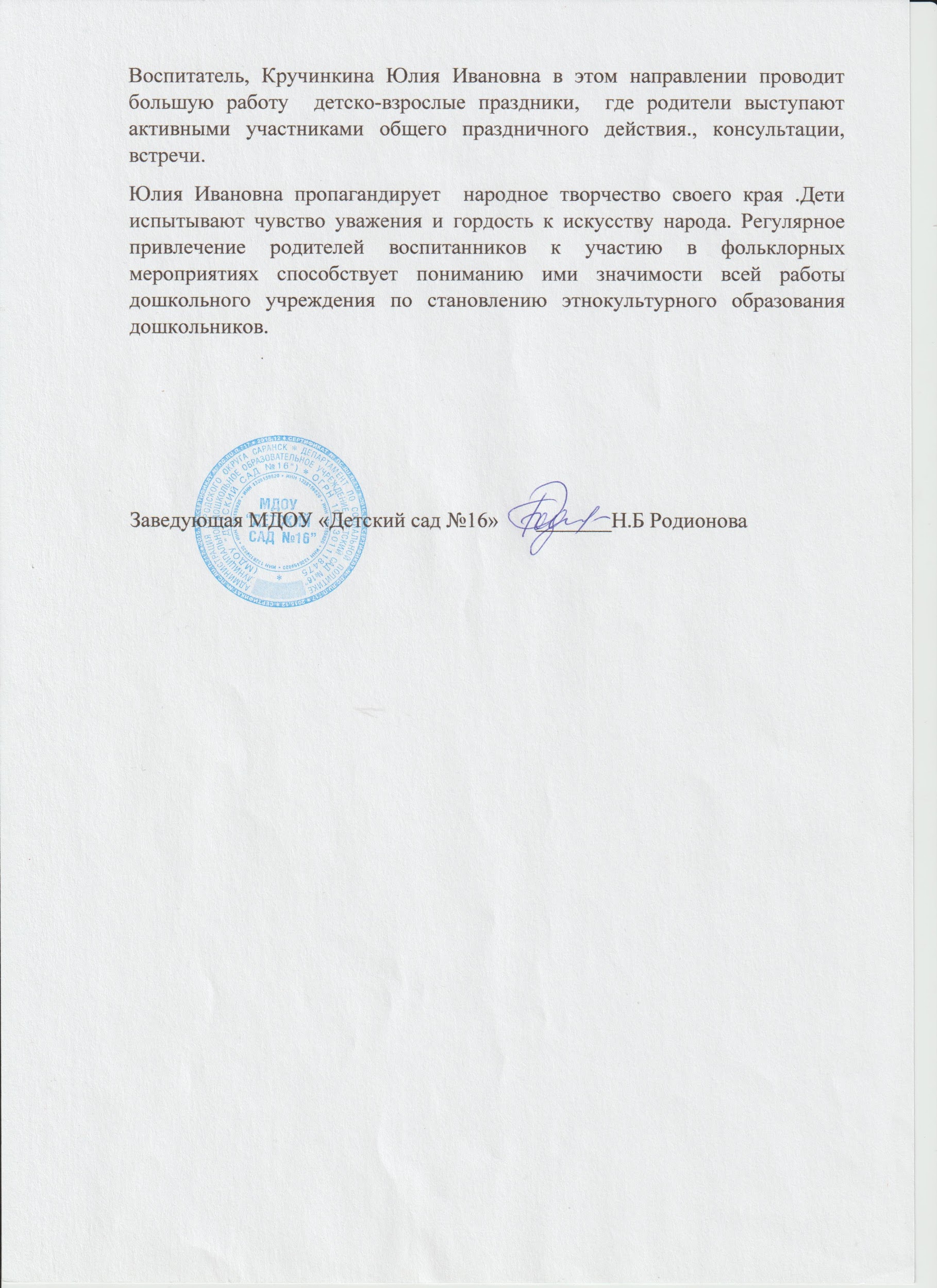 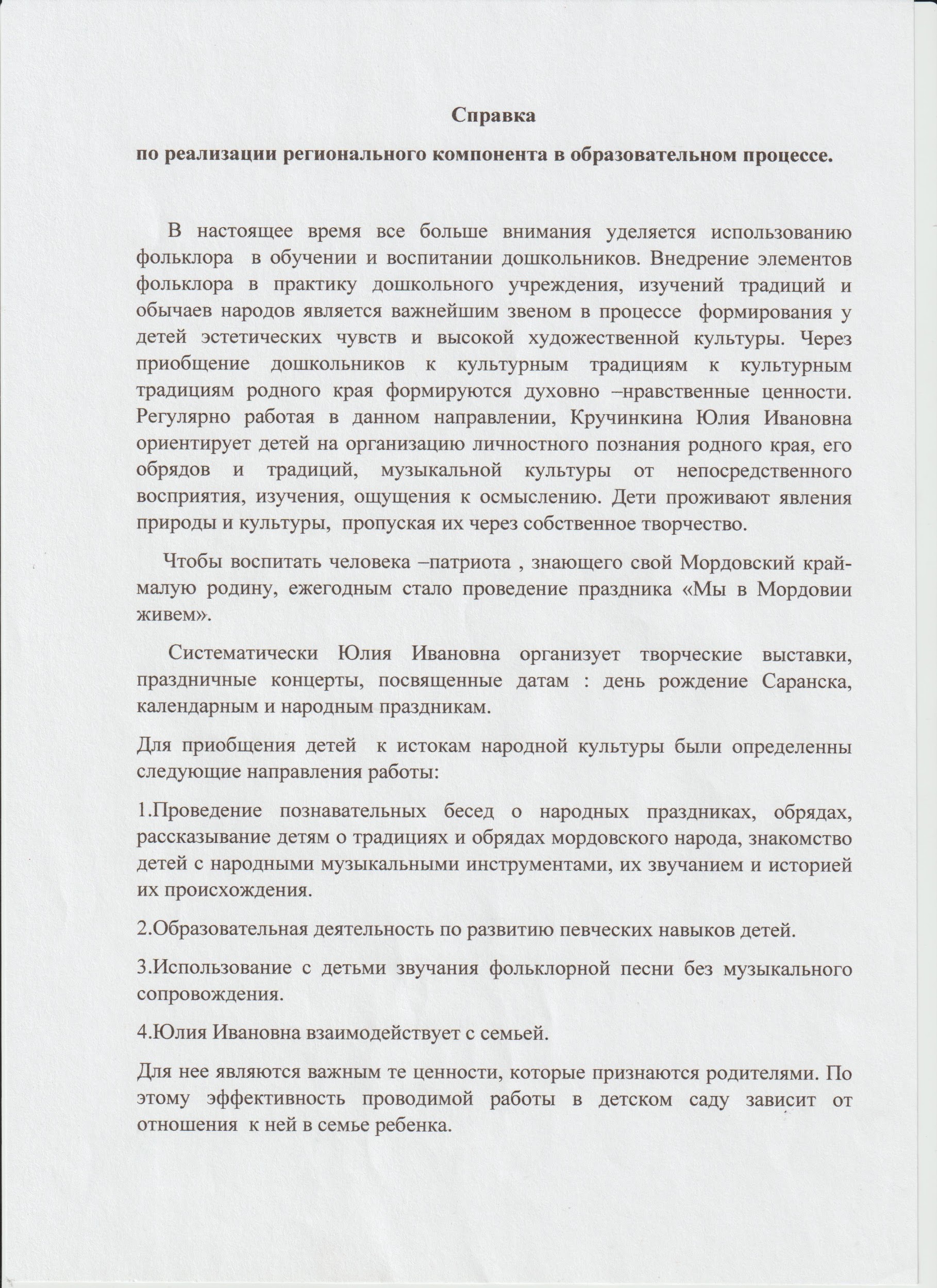 11.Качество взаимодействия с родителямми:
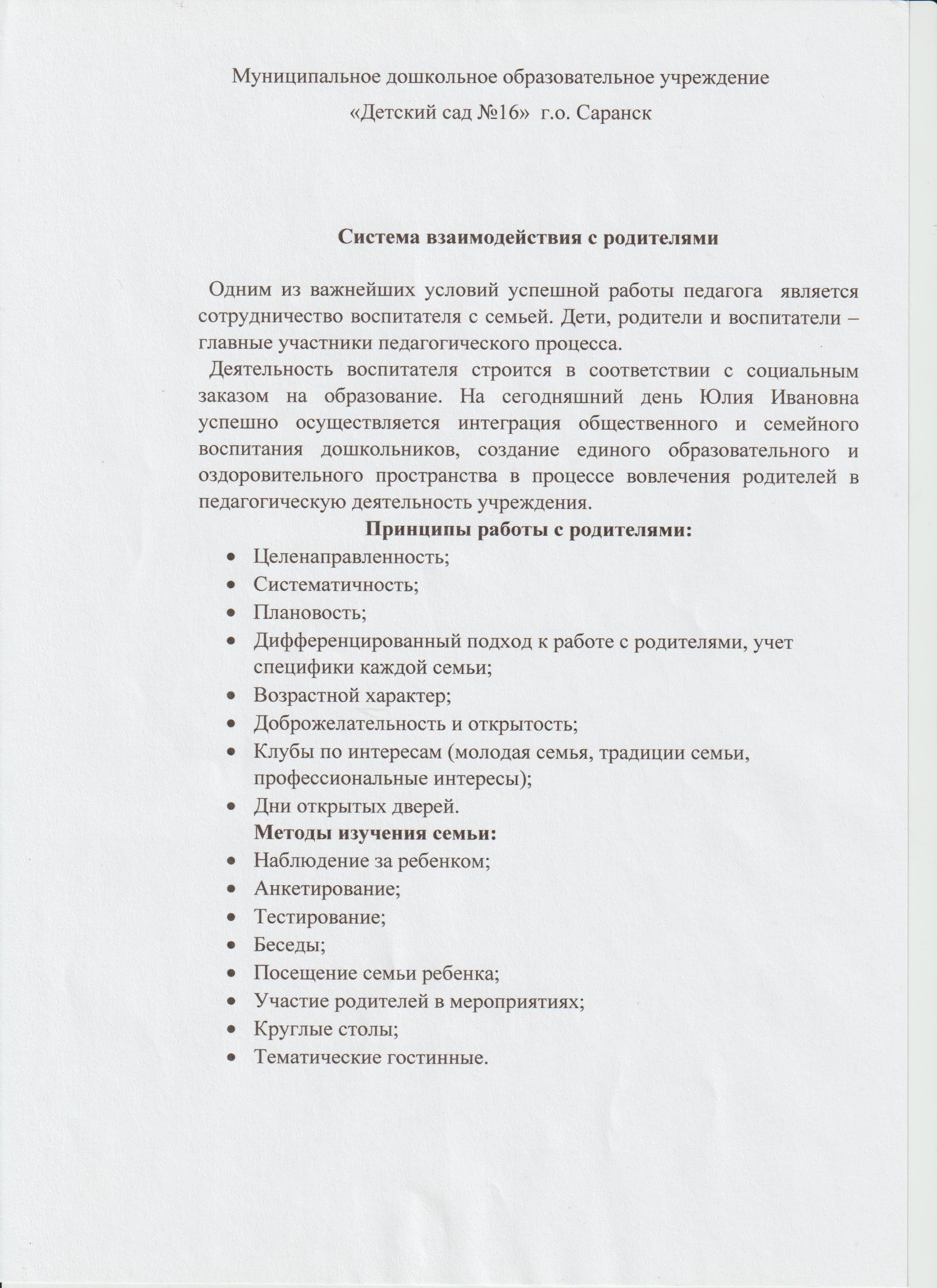 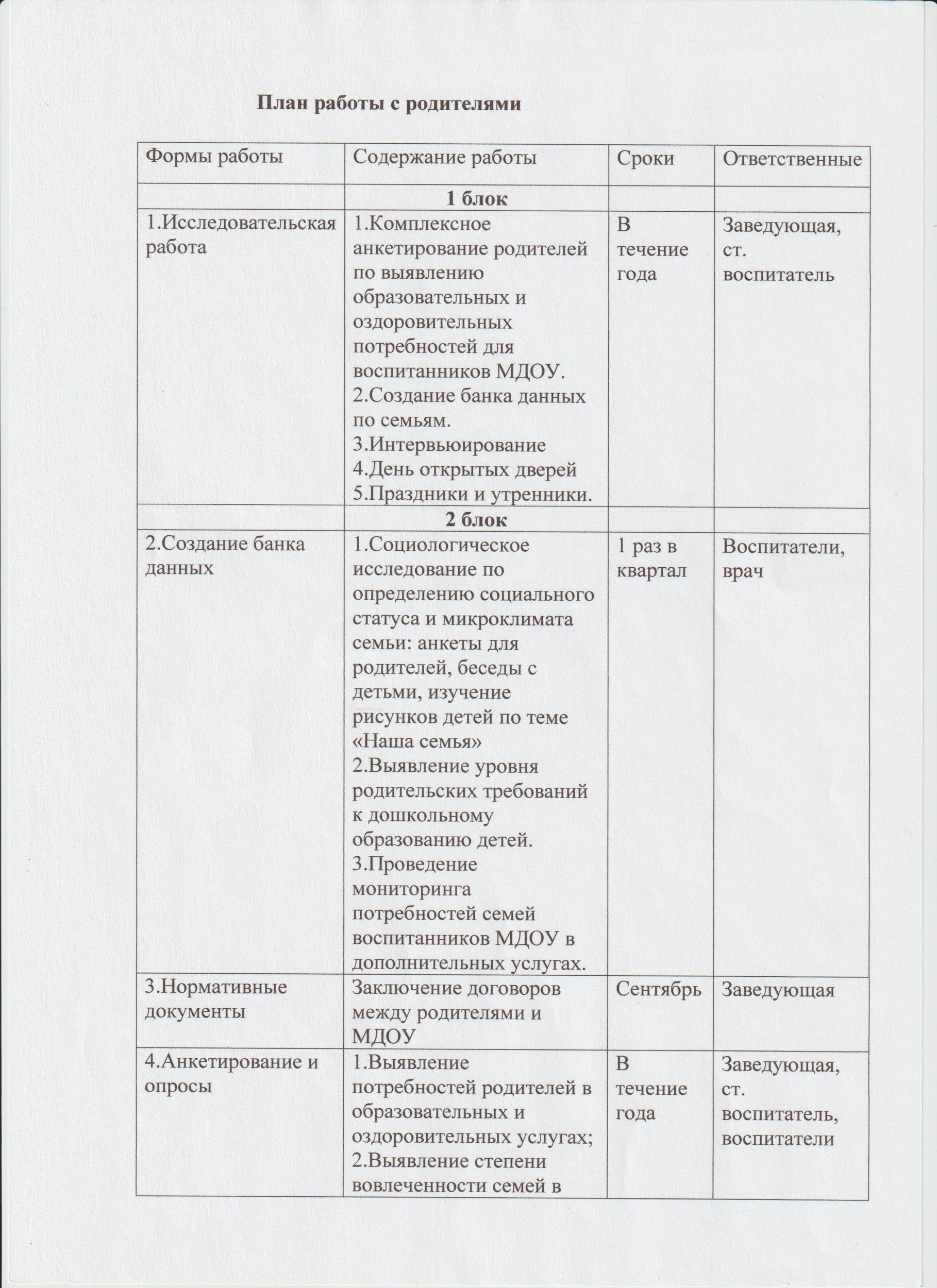 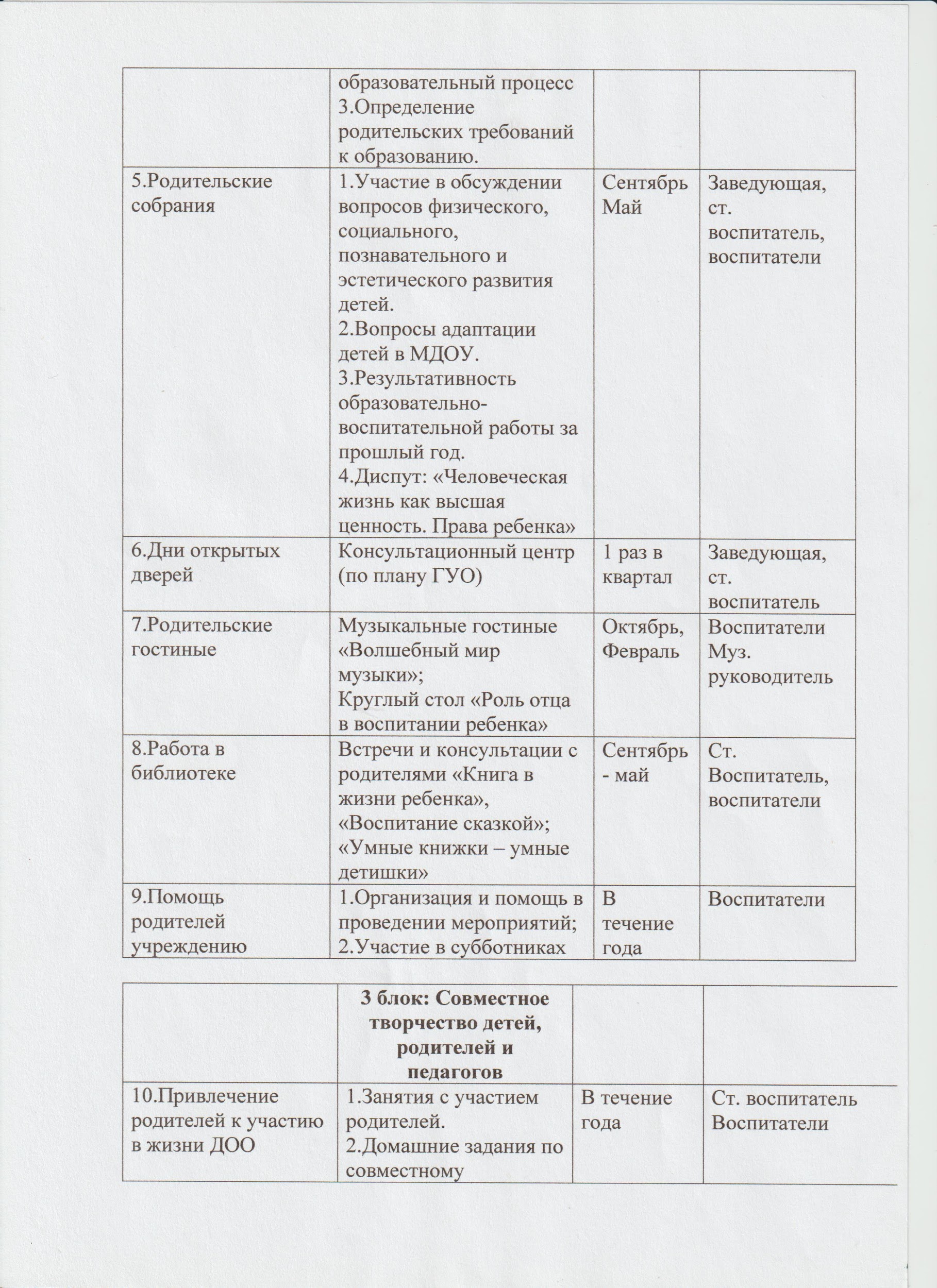 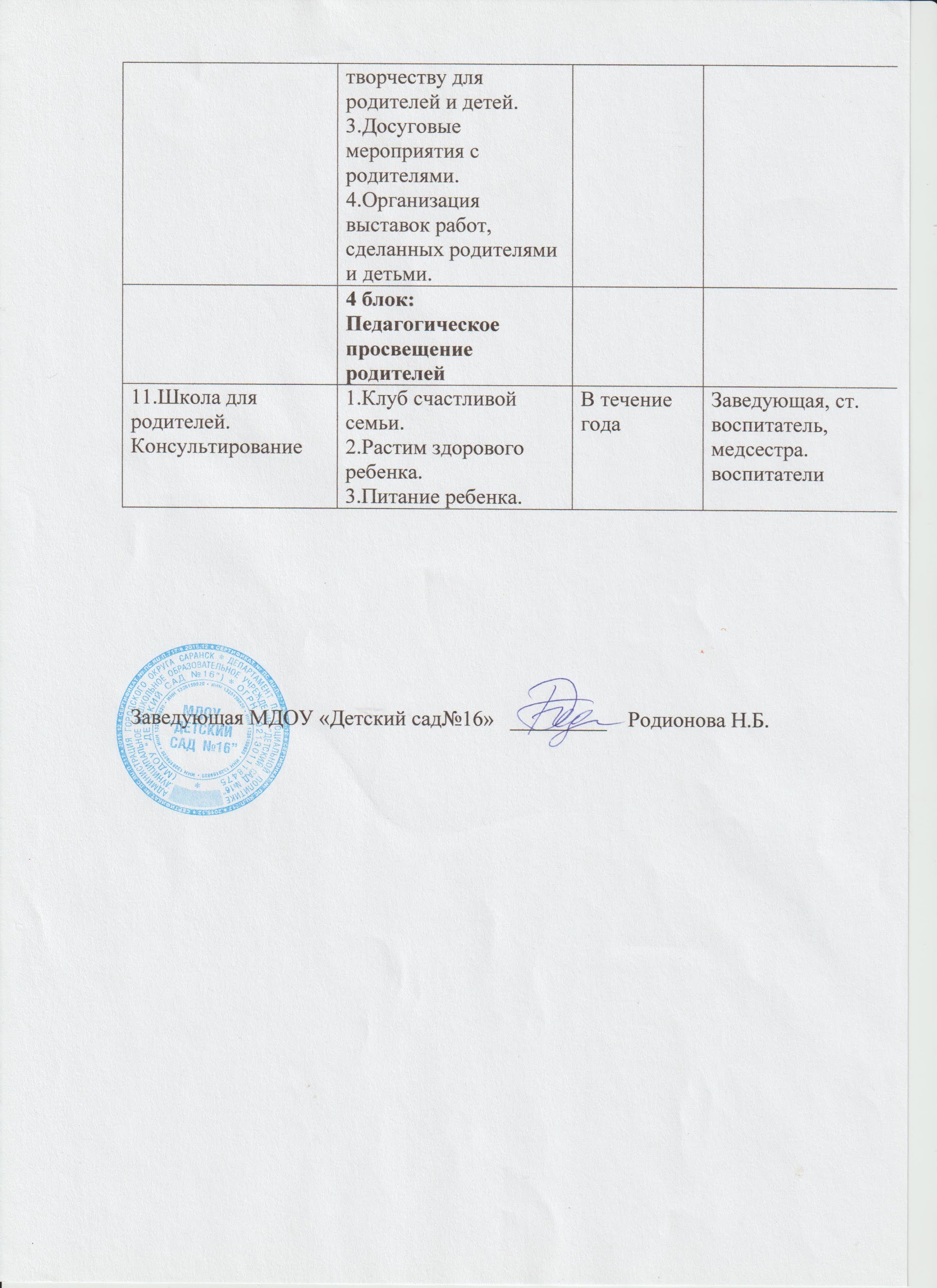 12.Работа с детьми из социально-неблагополучных семей.
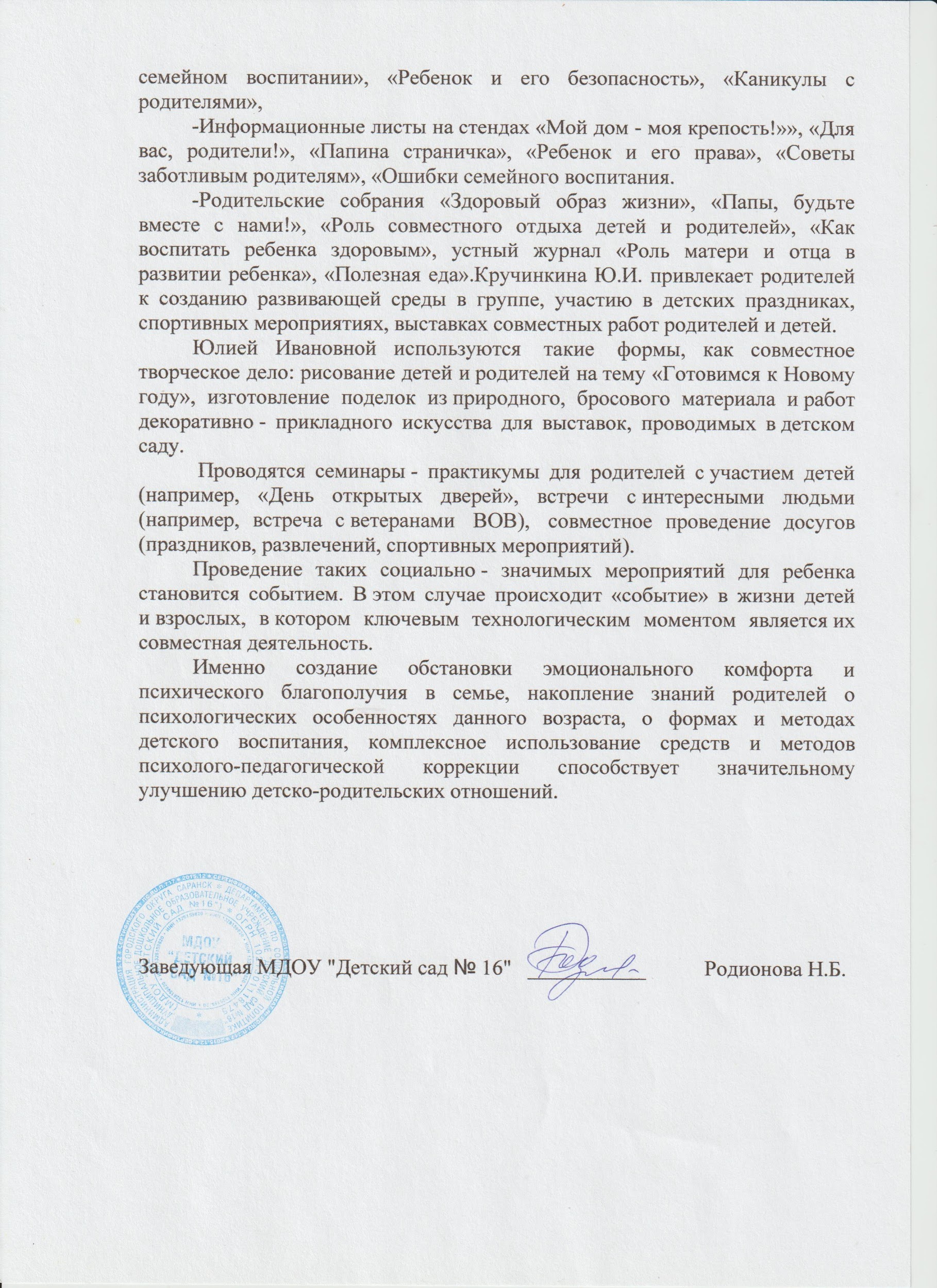 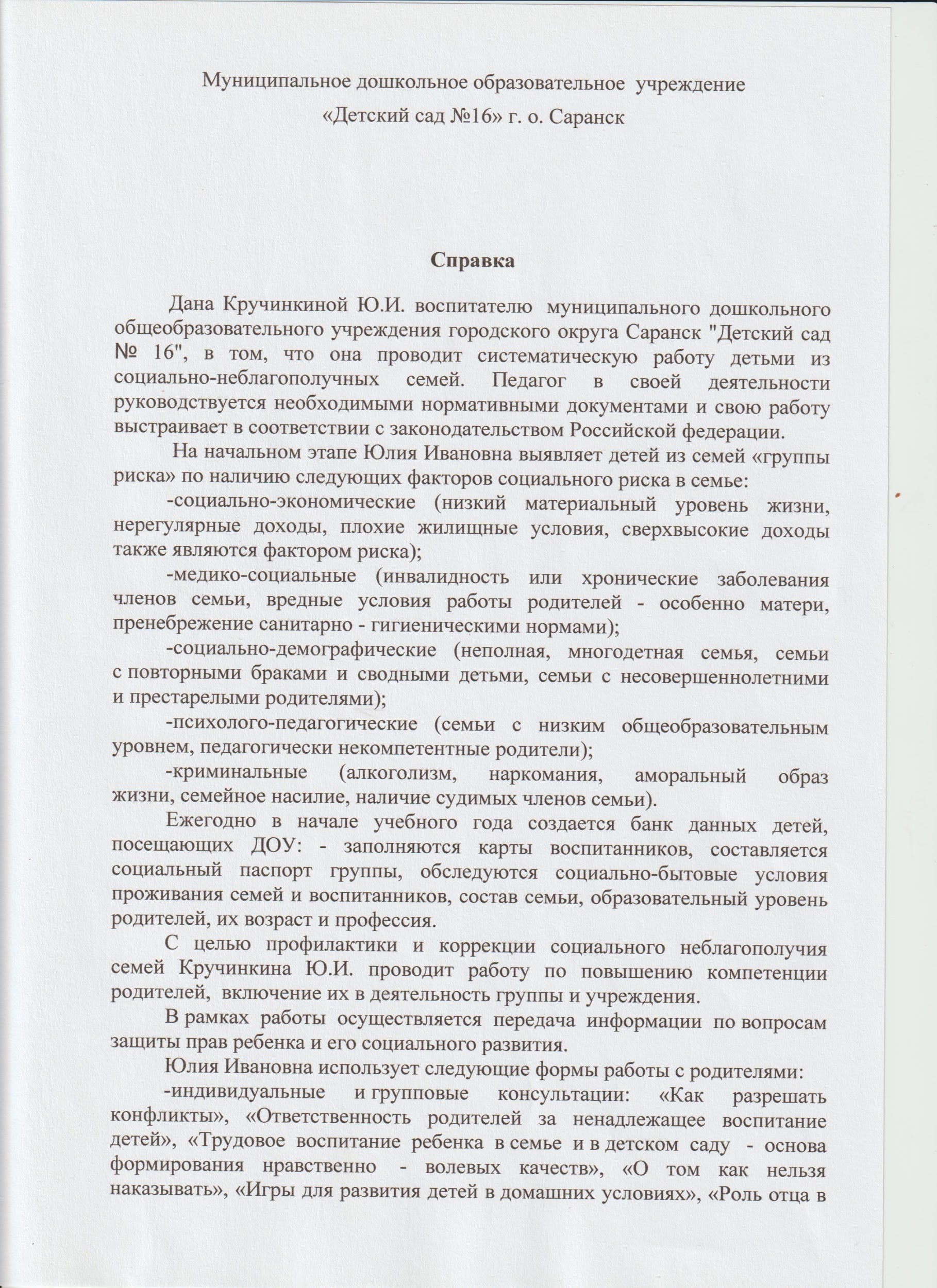 13.Участие педагога в профессиональных конкурсах.
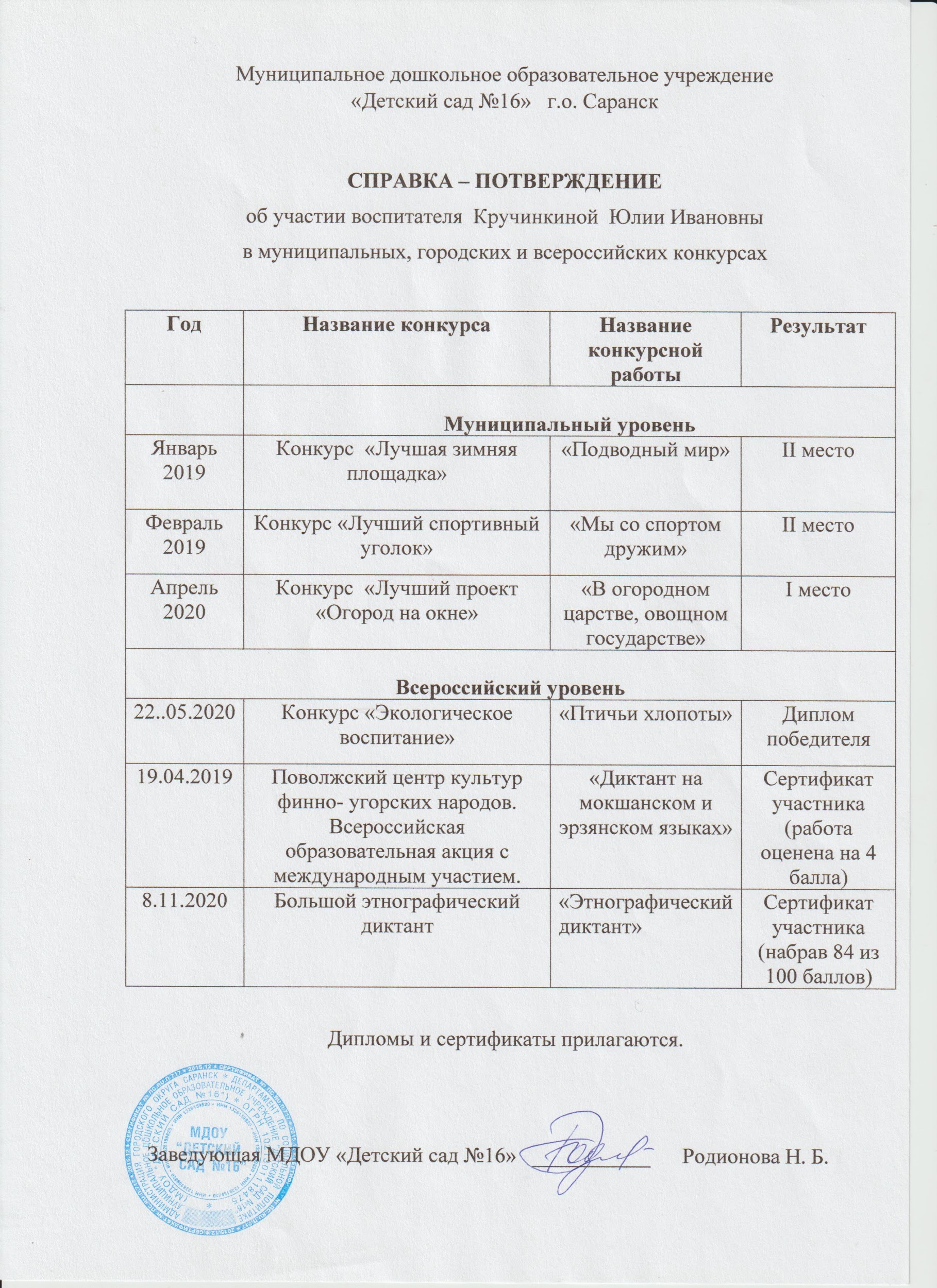 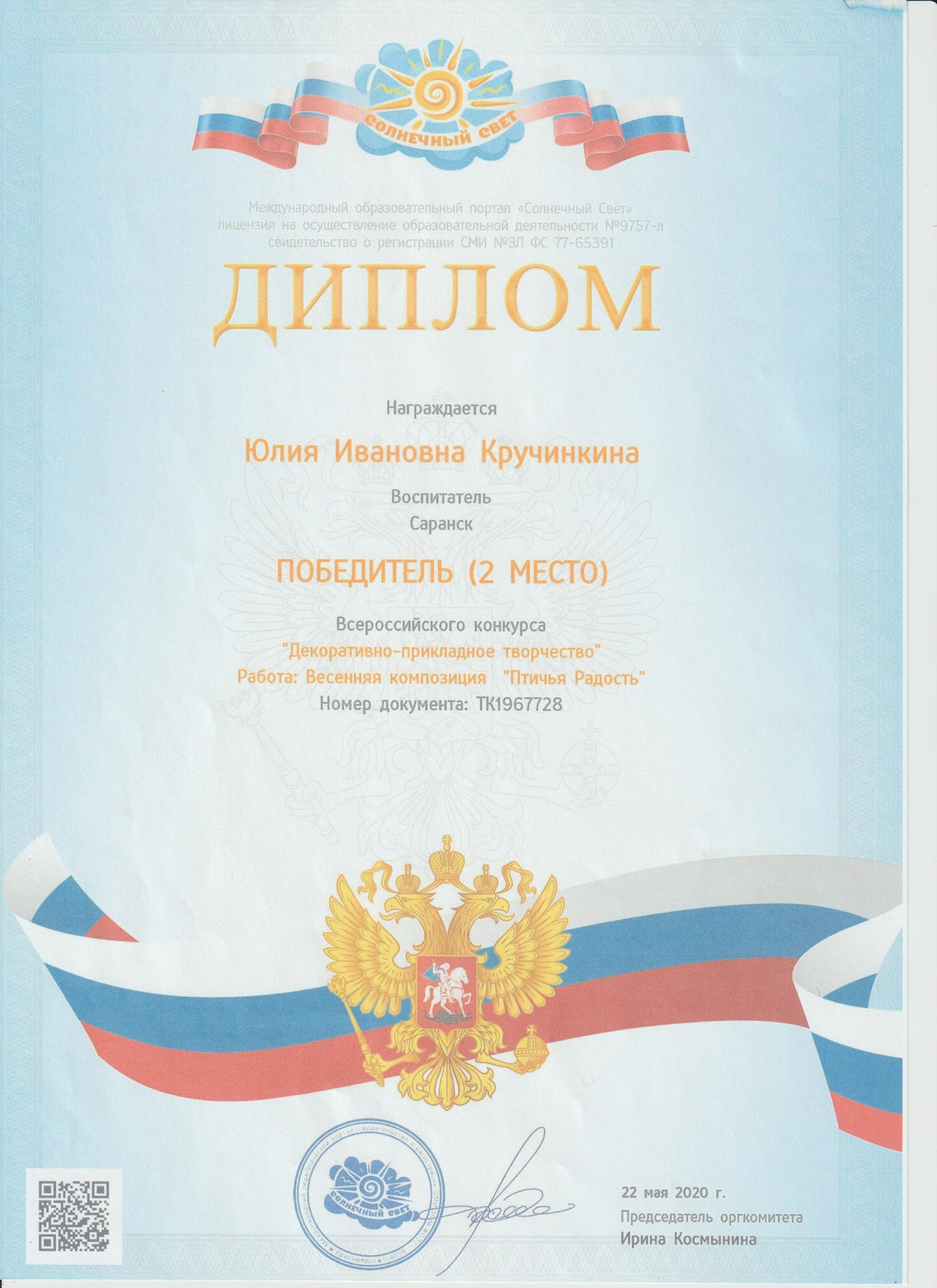 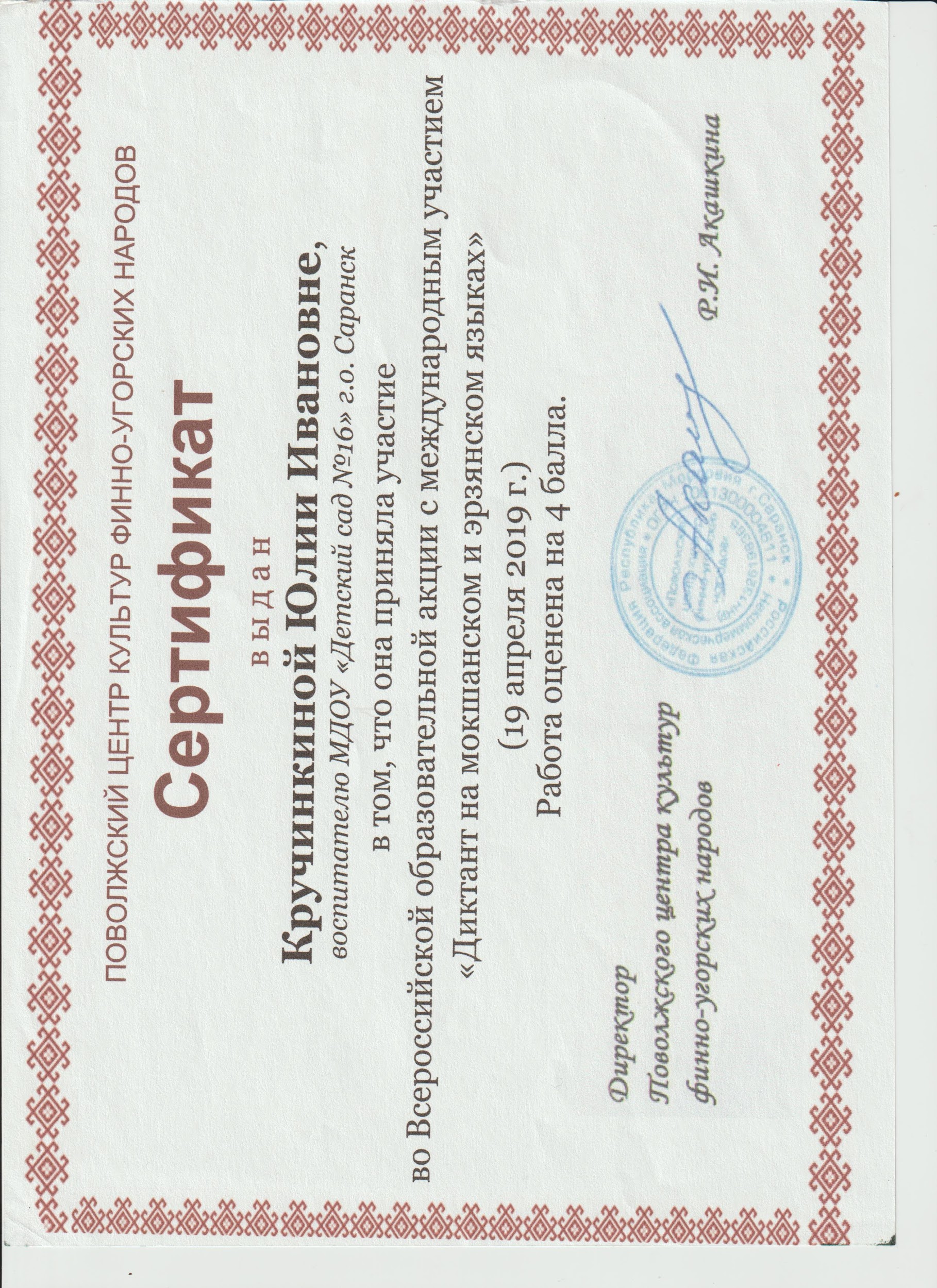 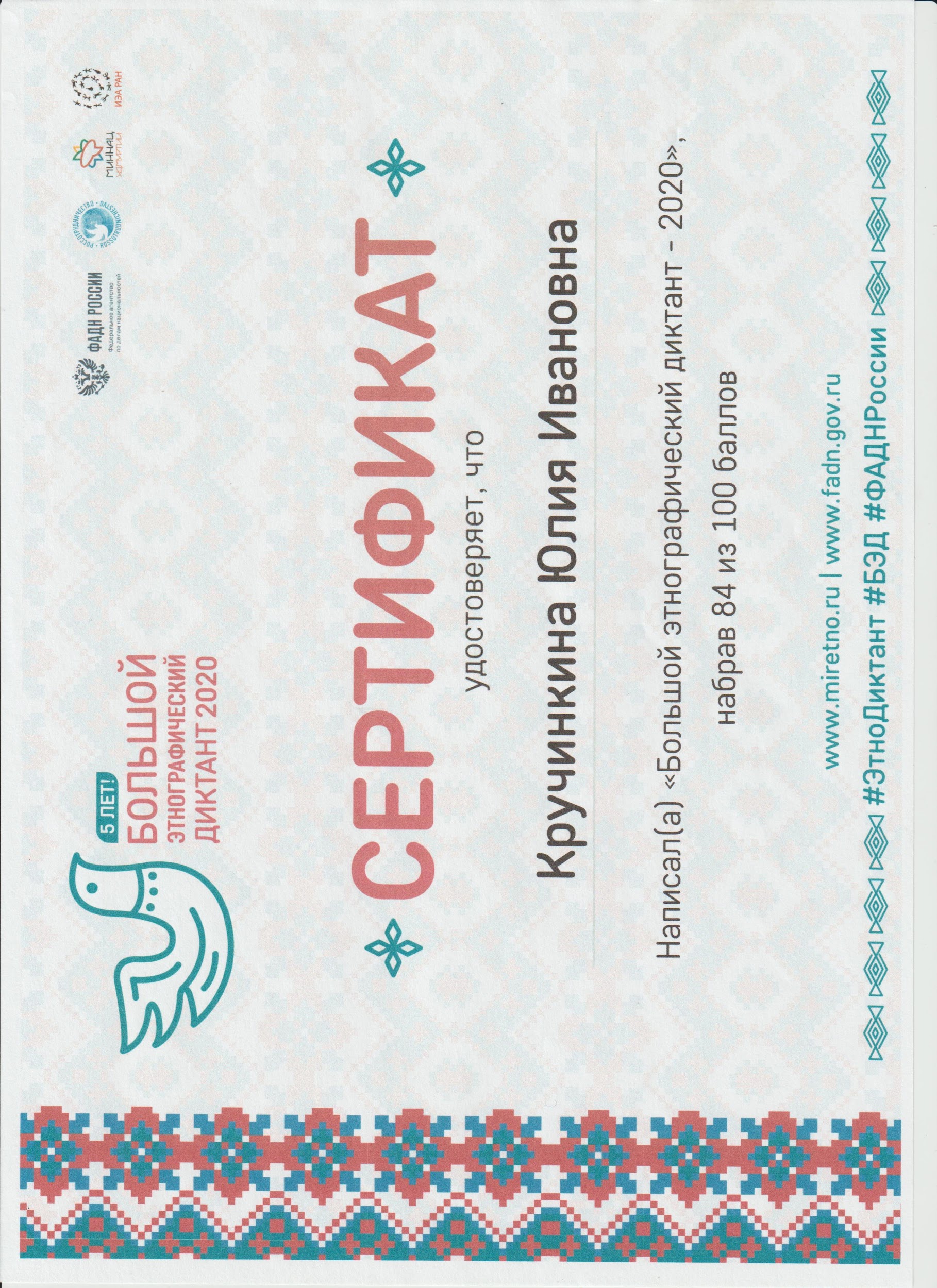 14.Награды и поошрения:
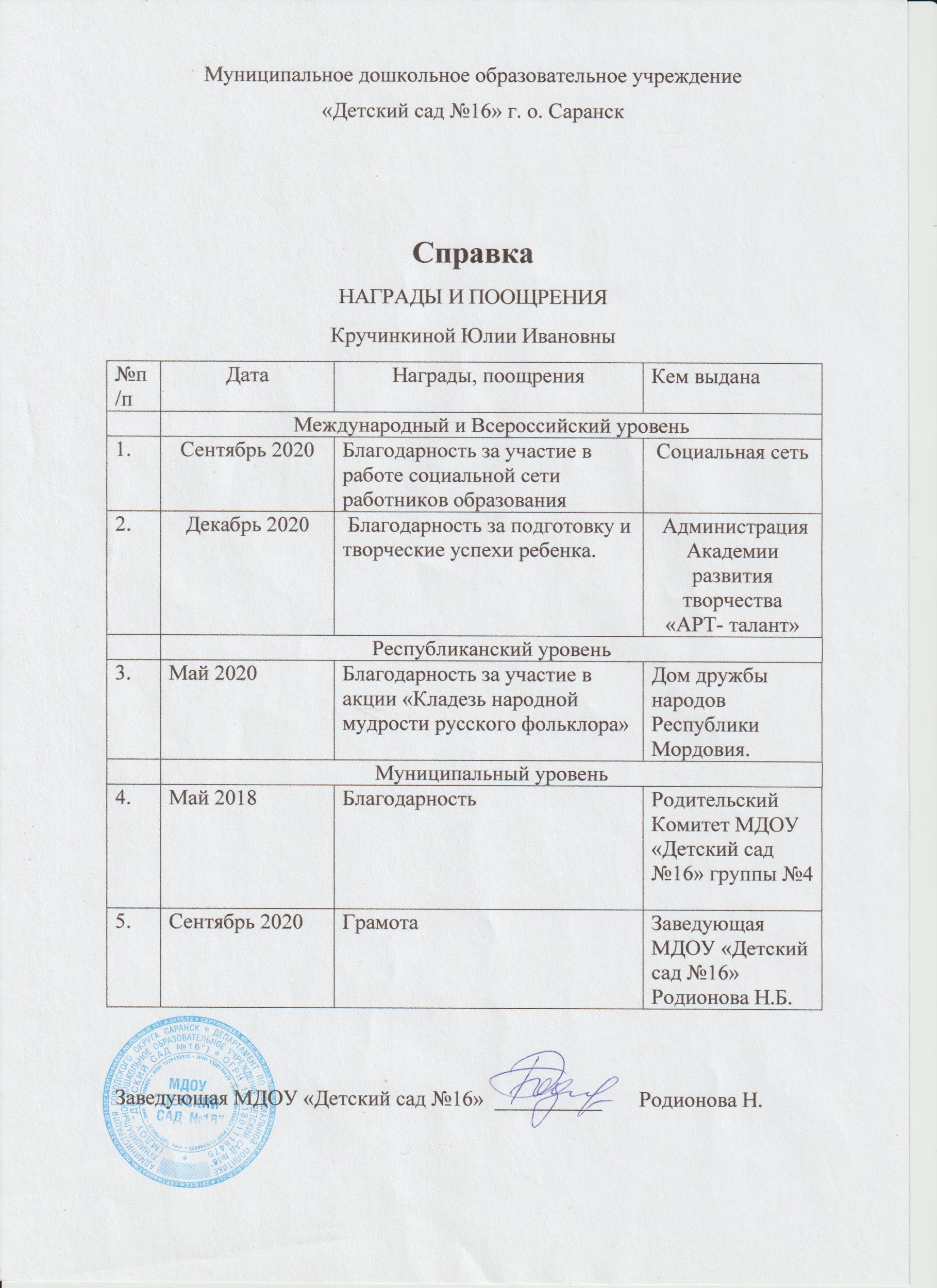 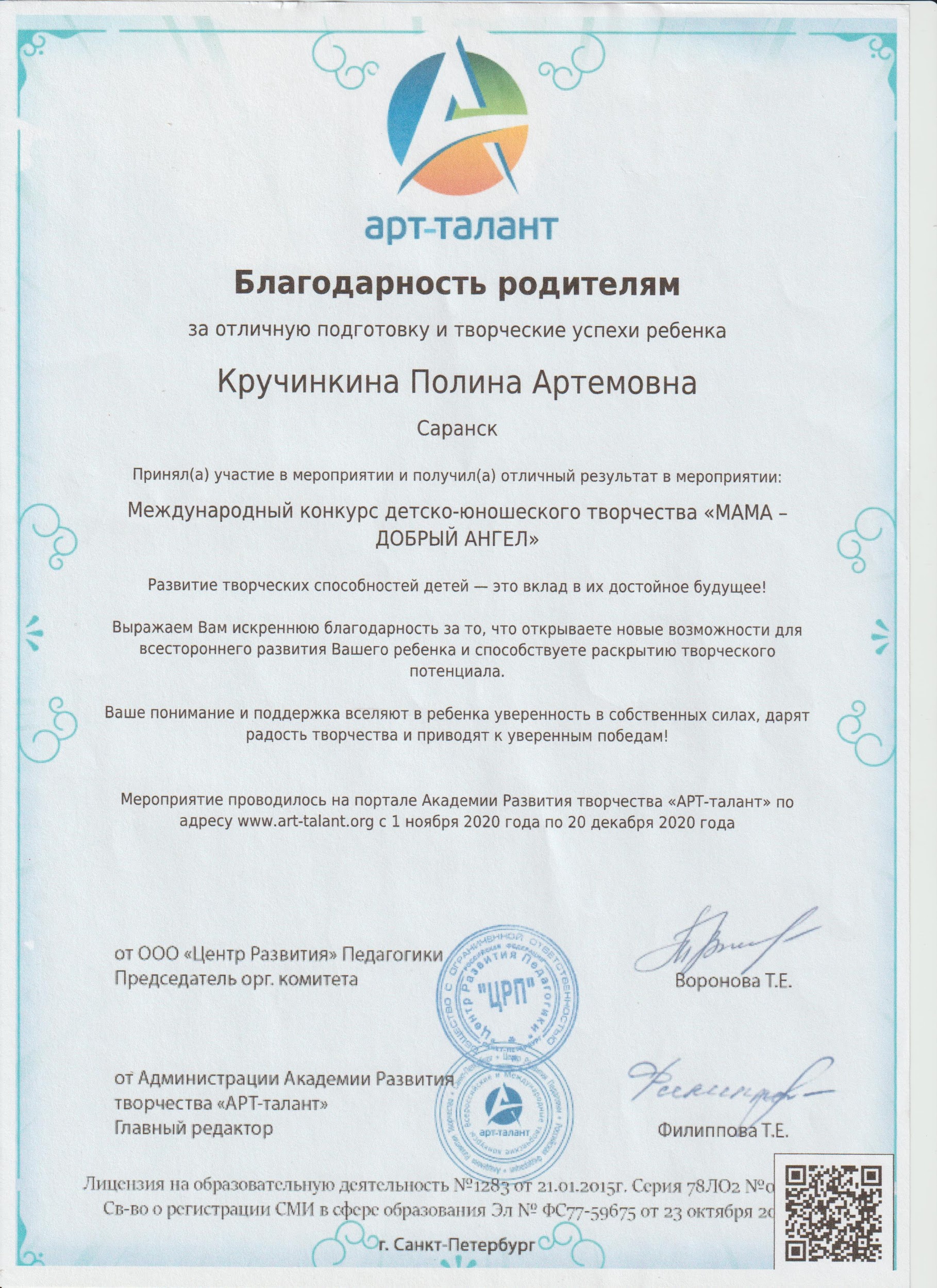 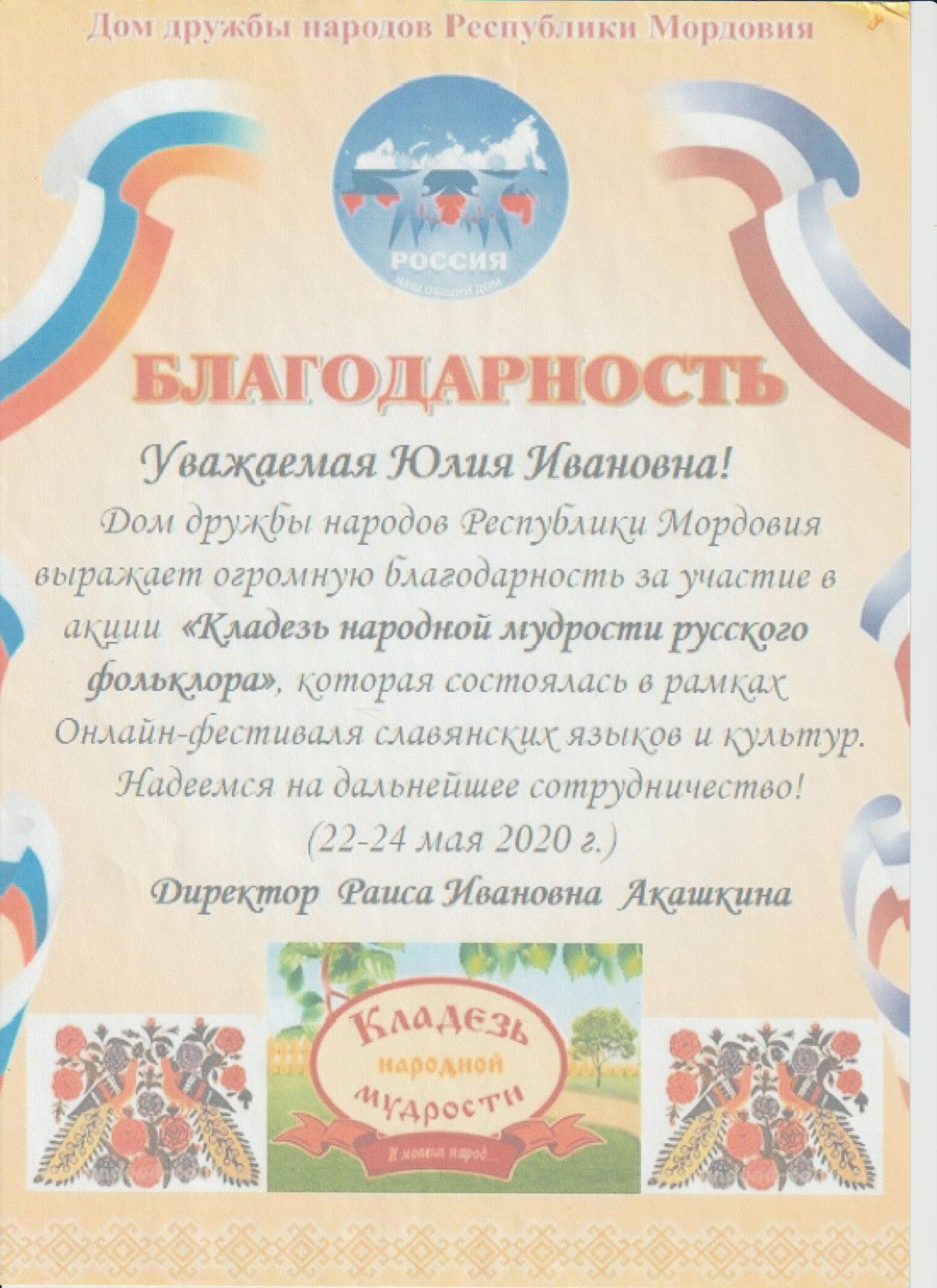 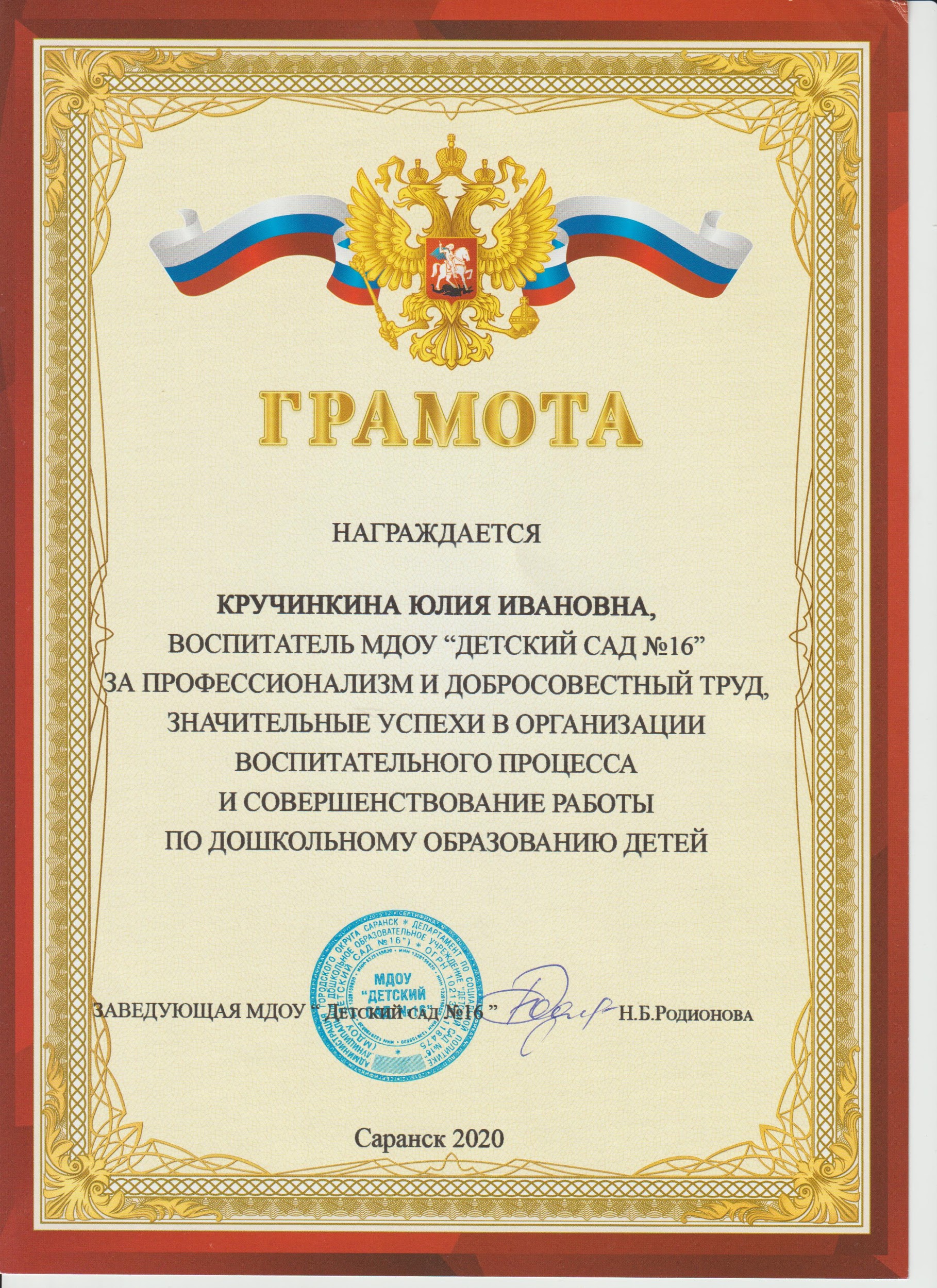 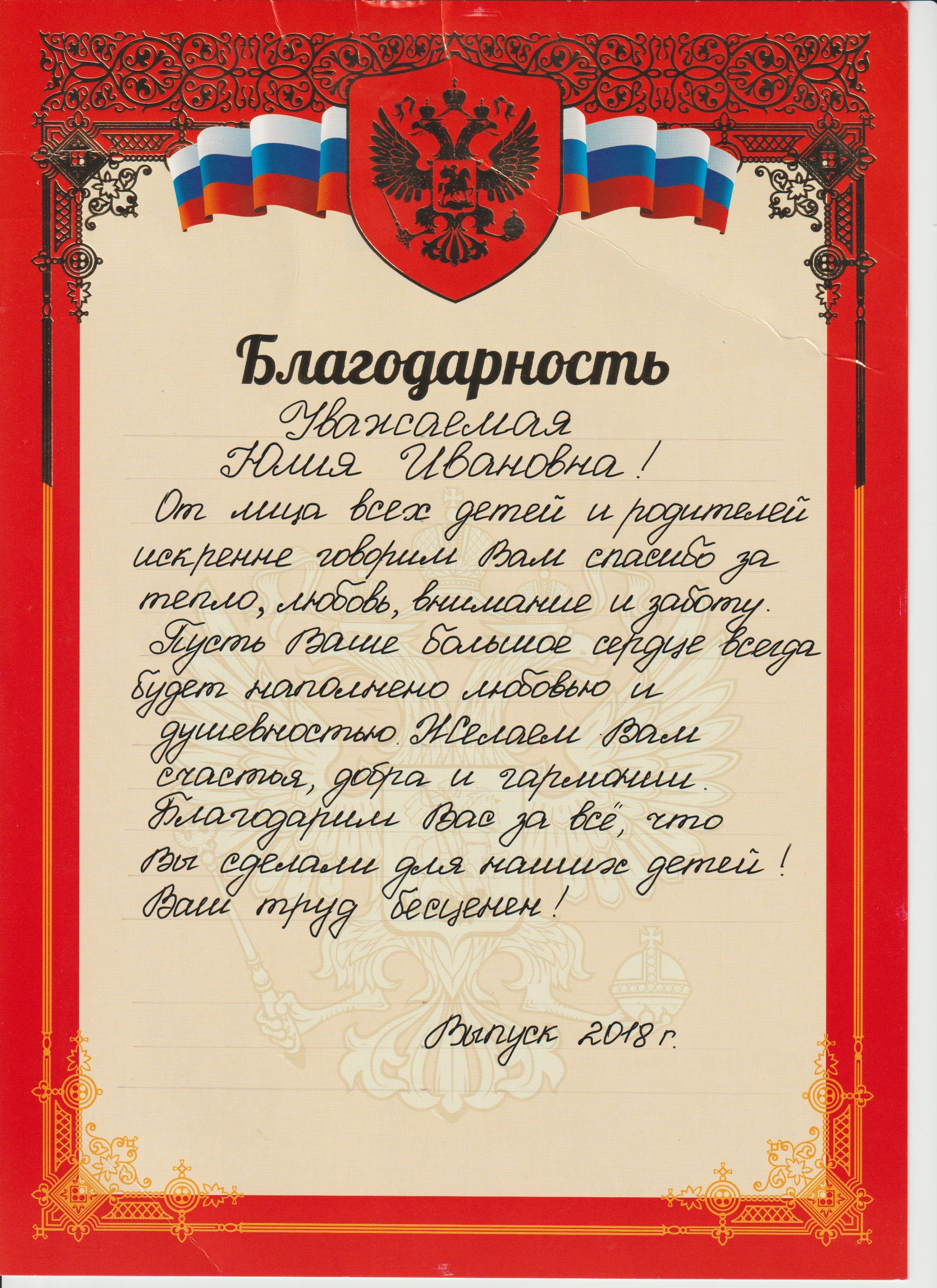 Спасибо за внимание!